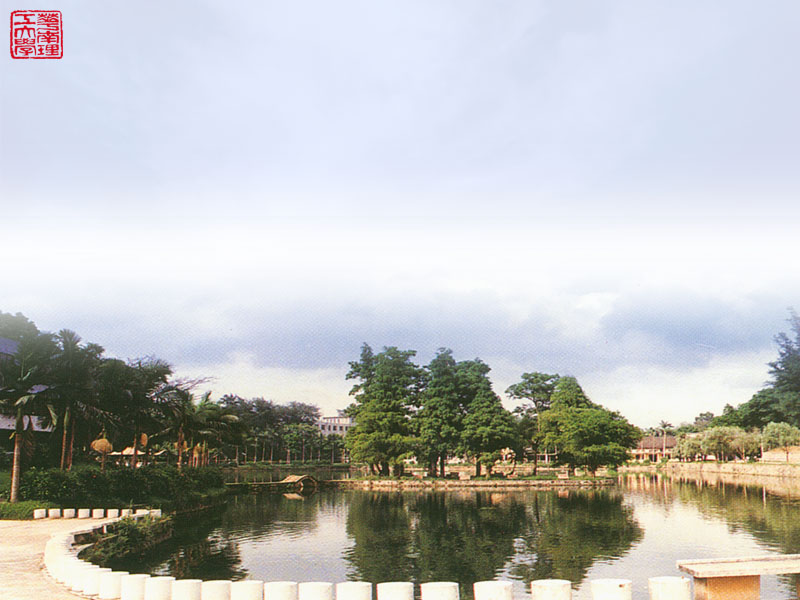 第11章  输入/输出流
I/O（输入/输出）流类库提供对象之间的数据交互服务
 流类库预定义了一批流对象，连接常用的外部设备
 程序员可以定义所需的I/O流对象，使用流库提供的工作方式    
     实现数据传输
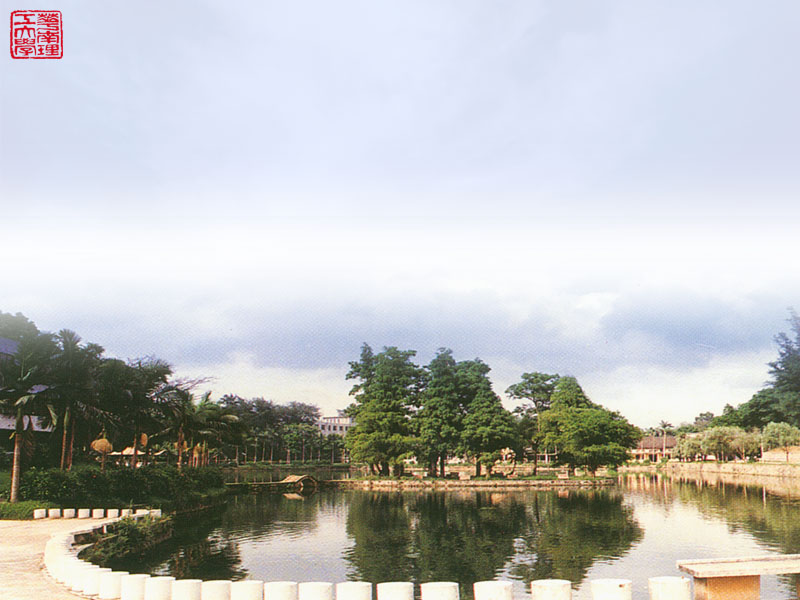 11.1  流类和流对象
11.2  标准流和流对象            19
11.3  格式控制                        50
11.4  串流                                94
11.5  文件处理                        128
小结                                            325
第11章  输入/输出流
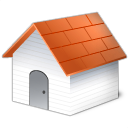 11.1  流类和流对象
程序中，对数据的输入/输出是以字节流实现的
 应用程序对字节序列作出各种数据解释
 I/O系统的任务就是在内存和外部设备之间稳定可靠地传输数据
  和解释数据。
 流类对象可以建立和删除，可以从流中获取数据和向流添加数据
11.1.1  流类库
流库（stream library）是用继承方法建立的输入输出类库
  流库具有两个平行的基类：streambuf 和 ios 类，所有流类均以两者
     之一作为基类
  streambuf 类提供对缓冲区的低级操作
	设置缓冲区	对缓冲区指针操作	向缓冲区存/取字符
   ios 类及其派生类提供用户使用流类的接口，支持对streambuf 的缓
     冲区输入/输出的格式化或非格式化转换
filebuf
strstreambuf
stdiobuf
11.1.1  流类库
1. streambuf
对缓冲区的低级操作
streambuf
filebuf
strstreambuf
stdiobuf
11.1.1  流类库
1. streambuf
对缓冲区的低级操作
streambuf
文件缓冲区管理
filebuf
strstreambuf
stdiobuf
11.1.1  流类库
1. streambuf
对缓冲区的低级操作
streambuf
字符串缓冲区管理
filebuf
strstreambuf
stdiobuf
11.1.1  流类库
1. streambuf
对缓冲区的低级操作
streambuf
标准I/O缓冲区管理
filebuf
strstreambuf
stdiobuf
11.1.1  流类库
streambuf
对缓冲区的低级操作
streambuf
文件缓冲区管理
字符串缓冲区管理
标准I/O缓冲区管理
ostream
istream
ifstream
istream_withassign
istrstream
ofstream
ostream_withassign
ostrstream
fstream
strstream
stdiostream
11.1.1  流类库
2. ios
提供用户接口
ios
iostream
ostream
istream
ifstream
istream_withassign
istrstream
ofstream
ostream_withassign
ostrstream
fstream
strstream
stdiostream
11.1.1  流类库
2. ios
提供用户接口
ios
输入流
输出流
iostream
ostream
istream
ifstream
istrstream
ofstream
ostrstream
istream_withassign
ostream_withassign
fstream
strstream
stdiostream
11.1.1  流类库
2. ios
提供用户接口
ios
输入流
输出流
输入串流
输出文件流
输入文件流
输出串流
iostream
ostream
istream
ifstream
istream_withassign
istrstream
ofstream
ostream_withassign
ostrstream
fstream
strstream
stdiostream
11.1.1  流类库
2. ios
提供用户接口
ios
输入流
输出流
输入串流
输出文件流
输入文件流
输出串流
iostream
输入/输出流
ostream
istream
ifstream
istream_withassign
istrstream
ofstream
ostream_withassign
ostrstream
fstream
strstream
stdiostream
11.1.1  流类库
2. ios
提供用户接口
ios
输入流
输出流
输入串流
输出文件流
输入文件流
输出串流
iostream
输入/输出流
输入/输出文件流
输入/输出串流
标准输入/输出流
ostream
istream
istream_withassign
ostream_withassign
ifstream
istrstream
ofstream
ostrstream
fstream
strstream
stdiostream
11.1.1  流类库
2. ios
提供用户接口
ios
输入流
输出流
重载运算符“=”
输入串流
输出文件流
输入文件流
重载运算符“=”
输出串流
iostream
输入/输出流
输入/输出文件流
输入/输出串流
标准输入/输出流
ostream
istream
ifstream
istream_withassign
istrstream
ofstream
ostream_withassign
ostrstream
fstream
strstream
stdiostream
11.1.1  流类库
2. ios
提供用户接口
ios
输入流
输出流
重载运算符“=”
输入串流
输出文件流
输入文件流
重载运算符“=”
输出串流
iostream
输入/输出流
输入/输出文件流
输入/输出串流
标准输入/输出流
11.1.2  头文件
iostream.h	包含操作所有输入/输出流所需的基本信息
		含有cin、cout、cerr、clog对象，提供无格式和格式化的I/O
  iomanip.h	包含格式化I/O操纵算子，用于指定数据输入输出的格式
  fstream.h	处理文件信息，包括建立文件，读/写文件的各种操作接口
  每种C++版本还包含其他一些与I/O相关的库，提供特定系统的某些功能
11.2  标准流和流操作
标准流是C++预定义的对象，提供内存与外部设备进行数据交互功能
 流的操作是流类的公有成员函数
11.2.1  标准流
__________
__________
内存
__________
__________
标准输入流
istream cin
ostream cout
标准输出流
标准流为用户常用的外部设备提供与内存之间的通信通道，对数据进行解释和传输，提供必要数据缓冲
重定向
操作见附录A.2.4
11.2.1  标准流
（1）  cin	istream 类的对象，通常连向键盘，可以重定向
（2）  cout	ostream 类的对象，通常连向显示器，可以重定向
（3）  cerr	ostream 类的对象，连向显示器。不能重定向
（4）  clog	ostream 类的对象，连向打印机。不能重定向
11.2.2  输入流操作
istream类的公有成员函数
11.2.2  输入流操作
istream类的公有成员函数
istream& read ( char* pch, int nCount );
istream& read ( unsigned char* puch, int nCount );
istream& read ( signed char* psch, int nCount );
11.2.2  输入流操作
istream类的公有成员函数
int get();
istream& get( char* pch, int nCount, char delim = '\n' );
istream& get( unsigned char* puch, int nCount, char delim = '\n' );
istream& get( signed char* psch, int nCount, char delim = '\n' );
istream& get( char& rch );
istream& get( unsigned char& ruch );
istream& get( signed char& rsch );
istream& get( streambuf& rsb, char delim = '\n' );
11.2.2  输入流操作
istream类的公有成员函数
istream& getline( char* pch, int nCount, char delim = '\n' );
istream& getline( unsigned char* puch, int nCount, char delim = '\n' );
istream& getline( signed char* psch, int nCount, char delim = '\n' );
11.2.2  输入流操作
istream类的公有成员函数
istream& ignore( int nCount = 1, int delim = EOF );
11.2.2  输入流操作
istream类的公有成员函数
int peek();
11.2.2  输入流操作
istream类的公有成员函数
int gcount() const;
11.2.2  输入流操作
istream类的公有成员函数
void eatwhite();
11.2.2  输入流操作
istream类的公有成员函数
istream& seekg( streampos pos );
istream& seekg( streamoff off, ios::seek_dir dir );
11.2.2  输入流操作
istream类的公有成员函数
long int
streampos tellg();
11.2.2  输入流操作
basic_istream& operator>>( basic_istream& (*pf)(basic_istream&)); 
basic_istream& operator>>( basic_ios<E, T>& (*pf)(basic_ios<E, T>&));
basic_istream& operator>>( ios_base<E, T>& (*pf)(ios_base<E, T>&)); 
basic_istream& operator>>( basic_streambuf<E, T> *sb);
basic_istream& operator>>(bool& n); 
basic_istream& operator>>(short& n); 
basic_istream& operator>>(unsigned short& n); 
basic_istream& operator>>(int& n); 
basic_istream& operator>>(unsigned int& n); 
basic_istream& operator>>(long& n); 
basic_istream& operator>>(unsigned long& n); 
basic_istream& operator>>(void *& n); 
basic_istream& operator>>(float& n); 
basic_istream& operator>>(double& n); 
basic_istream& operator>>(long double& n);
istream类的公有成员函数
11.2.2  输入流操作
// 例11-1  用get函数从键盘输入字符 
#include<iostream>
using namespace std;
int main()
{ char c;
  cout << "Enter first sentence followed by Enter\n" ;
  while ( (c = cin.get()) != '\n' )  cout.put(c);
  cout << endl ;
  cout << "Enter second sentence followed by Enter\n" ;
  while ( cin.get(c) )
      { if ( c=='\n' ) break;  cout.put(c); }
  cout << endl ;
  cout << "Enter third sentence followed by Enter\n" ;
  char s[ 80 ] ;
  cin.get ( s, 10 ) ;
  cout << s << endl ;
}
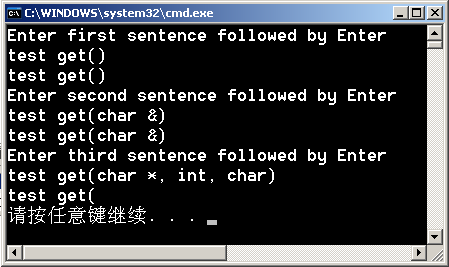 11.2.2  输入流操作
// 例11-1  用get函数从键盘输入字符 
#include<iostream>
using namespace std;
int main()
{ char c;
  cout << "Enter first sentence followed by Enter\n" ;
  while ( (c = cin.get()) != '\n' )  cout.put(c);
  cout << endl ;
  cout << "Enter second sentence followed by Enter\n" ;
  while ( cin.get(c) )
      { if ( c=='\n' ) break;  cout.put(c); }
  cout << endl ;
  cout << "Enter third sentence followed by Enter\n" ;
  char s[ 80 ] ;
  cin.get ( s, 10 ) ;
  cout << s << endl ;
     } O  C
输入
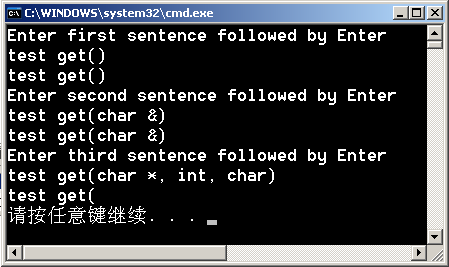 11.2.2  输入流操作
// 例11-1  用get函数从键盘输入字符 
#include<iostream>
using namespace std;
int main()
{ char c;
  cout << "Enter first sentence followed by Enter\n" ;
  while ( (c = cin.get()) != '\n' )  cout.put(c);
  cout << endl ;
  cout << "Enter second sentence followed by Enter\n" ;
  while ( cin.get(c) )
      { if ( c=='\n' ) break;  cout.put(c); }
  cout << endl ;
  cout << "Enter third sentence followed by Enter\n" ;
  char s[ 80 ] ;
  cin.get ( s, 10 ) ;
  cout << s << endl ;
}
输出
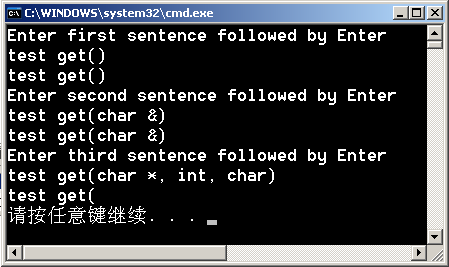 11.2.2  输入流操作
// 例11-1  用get函数从键盘输入字符 
#include<iostream>
using namespace std;
int main()
{ char c;
  cout << "Enter first sentence followed by Enter\n" ;
  while ( (c = cin.get()) != '\n' )  cout.put(c);
  cout << endl ;
  cout << "Enter second sentence followed by Enter\n" ;
  while ( cin.get(c) )
      { if ( c=='\n' ) break;  cout.put(c); }
  cout << endl ;
  cout << "Enter third sentence followed by Enter\n" ;
  char s[ 80 ] ;
  cin.get ( s, 10 ) ;
  cout << s << endl ;
}
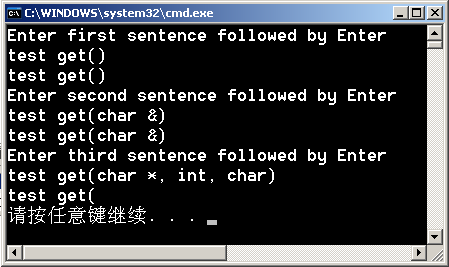 11.2.2  输入流操作
// 例11-1  用get函数从键盘输入字符 
#include<iostream>
using namespace std;
int main()
{ char c;
  cout << "Enter first sentence followed by Enter\n" ;
  while ( (c = cin.get()) != '\n' )  cout.put(c);
  cout << endl ;
  cout << "Enter second sentence followed by Enter\n" ;
  while ( cin.get(c) )
      { if ( c=='\n' ) break;  cout.put(c); }
  cout << endl ;
  cout << "Enter third sentence followed by Enter\n" ;
  char s[ 80 ] ;
  cin.get ( s, 10 ) ;
  cout << s << endl ;
}
指定输入字符数
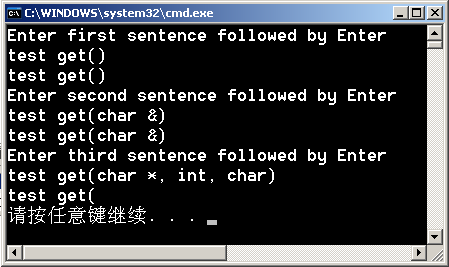 11.2.2  输入流操作
// 例11-1  用get函数从键盘输入字符 
#include<iostream>
using namespace std;
int main()
{ char c;
  cout << "Enter first sentence followed by Enter\n" ;
  while ( (c = cin.get()) != '\n' )  cout.put(c);
  cout << endl ;
  cout << "Enter second sentence followed by Enter\n" ;
  while ( cin.get(c) )
      { if ( c=='\n' ) break;  cout.put(c); }
  cout << endl ;
  cout << "Enter third sentence followed by Enter\n" ;
  char s[ 80 ] ;
  cin.get ( s, 10 ) ;
  cout << s << endl ;
}
输出字符串
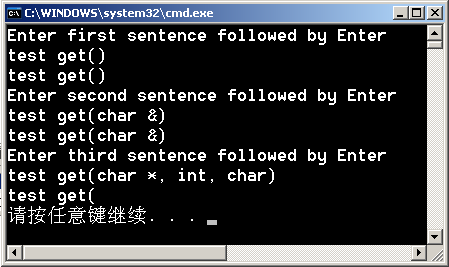 11.2.3  输出流操作
ostream类的公有成员函数
11.2.3  输出流操作
ostream类的公有成员函数
ostream& put( char ch );
11.2.3  输出流操作
ostream类的公有成员函数
ostream& write( const char* pch, int nCount );
ostream& write( const unsigned char* puch, int nCount );
ostream& write( const signed char* psch, int nCount );
11.2.3  输出流操作
ostream类的公有成员函数
ostream& flush();
11.2.3  输出流操作
ostream类的公有成员函数
ostream& seekp( streampos pos );
ostream& seekp( streamoff off, ios::seek_dir dir );
11.2.3  输出流操作
ostream类的公有成员函数
streampos tellp();
11.2.3  输出流操作
basic_ostream& operator<<( basic_ostream& (*pf)(basic_ostream&)); 
basic_ostream& operator<<( basic_ios<E, T>& (*pf)(basic_ios<E, T>&)); basic_ostream& operator<<( ios_base<E, T>& (*pf)(ios_base<E, T>&)); basic_ostream& operator<<( basic_streambuf<E, T> *sb);
basic_ostream& operator<<(const char *s); 
basic_ostream& operator<<(char c); 
basic_ostream& operator<<(bool n); 
basic_ostream& operator<<(short n); 
basic_ostream& operator<<(unsigned short n); 
basic_ostream& operator<<(int n); 
basic_ostream& operator<<(unsigned int n); 
basic_ostream& operator<<(long n); 
basic_ostream& operator<<(unsigned long n); 
basic_ostream& operator<<(float n); 
basic_ostream& operator<<(double n); 
basic_ostream& operator<<(long double n); 
basic_ostream& operator<<(void *n);
ostream类的公有成员函数
11.2.3  输出流操作
//例11-2
#include<iostream>
using namespace std;
int main()
{ cout << "Enter a sentence followed by Enter\n" ;
  char s[ 26 ] ;
  cin.getline ( s, 26 ) ;
  cout.write(s, 26) ;
  cout<<endl;
}
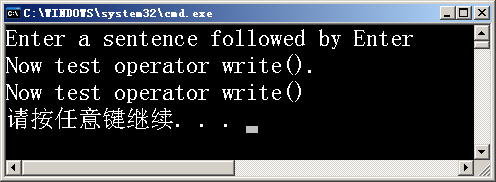 0   0    0   0   0   0    0   0    0   0    0   0   0   0    0   0
0   0    0   0   0   0    0   0    0   0    0   0   0   0    0   1
0   0    0   0   0   0    0   0    0   0    0   0   0   0    1   0
0   0    0   0   0   0    0   0    0   0    0   0   0   1    0   0
11.2.4  流错误状态
错误状态字描述
11.2.4  流错误状态
ios 处理流错误状态的公有成员函数
11.3  格式控制
ios提供直接设置标志字的控制格式函数
 iostream和iomanip库还提供了一批控制符简化I/O格式化操作
11.3.1  设置标志字
ios 的标志常量
状态标志            值		   含义		    	         输入/输出
skipws	      0X0001	跳过输入中的空白			I
left	      0X0002	左对齐输出			O
right	      0X0004	右对齐输出			O
internal	      0X0008	在符号位和基指示符后填入字符	O
dec	      0X0010	转换基制为十进制			I/O
oct	      0X0020	转换基制为八进制			I/O
hex	      0X0040	转换基制为十六进制		I/O
showbase	      0X0080	在输出中显示基指示符		O
showpoint	      0X0100	输出时显示小数点			O
uppercase	      0X0200	十六进制输出时一律用大写字母	O
showpos	      0X0400	正整数前加“+”号			O
scientific	      0X0800	科学示数法显示浮点数		O
fixed	      0X1000	定点形式显示浮点数		O
unitbuf	      0X2000	输出操作后立即刷新流		O
stdio	      0X4000	输出操作后刷新stdout 和 stdree	O
0   0    0   0   0   0    0   0    0   0    0   0   0   0    0   1
11.3.1  设置标志字
ios 的标志常量
状态标志            值		   含义		    	         输入/输出
skipws	      0X0001	跳过输入中的空白			I
left	      0X0002	左对齐输出			O
right	      0X0004	右对齐输出			O
internal	      0X0008	在符号位和基指示符后填入字符	O
dec	      0X0010	转换基制为十进制			I/O
oct	      0X0020	转换基制为八进制			I/O
hex	      0X0040	转换基制为十六进制		I/O
showbase	      0X0080	在输出中显示基指示符		O
showpoint	      0X0100	输出时显示小数点			O
uppercase	      0X0200	十六进制输出时一律用大写字母	O
showpos	      0X0400	正整数前加“+”号			O
scientific	      0X0800	科学示数法显示浮点数		O
fixed	      0X1000	定点形式显示浮点数		O
unitbuf	      0X2000	输出操作后立即刷新流		O
stdio	      0X4000	输出操作后刷新stdout 和 stdree		O
0   0    0   0   0   0    0   0    0   0    0   0   0   0    1   0
11.3.1  设置标志字
ios 的标志常量
状态标志            值		   含义		    	         输入/输出
skipws	      0X0001	跳过输入中的空白			I
left	      0X0002	左对齐输出			O
right	      0X0004	右对齐输出			O
internal	      0X0008	在符号位和基指示符后填入字符	O
dec	      0X0010	转换基制为十进制			I/O
oct	      0X0020	转换基制为八进制			I/O
hex	      0X0040	转换基制为十六进制		I/O
showbase	      0X0080	在输出中显示基指示符		O
showpoint	      0X0100	输出时显示小数点			O
uppercase	      0X0200	十六进制输出时一律用大写字母	O
showpos	      0X0400	正整数前加“+”号			O
scientific	      0X0800	科学示数法显示浮点数		O
fixed	      0X1000	定点形式显示浮点数		O
unitbuf	      0X2000	输出操作后立即刷新流		O
stdio	      0X4000	输出操作后刷新stdout 和 stdree		O
0   0    0   0   0   0    0   0    0   0    0   0   0   1    0   0
11.3.1  设置标志字
ios 的标志常量
状态标志            值		   含义		    	         输入/输出
skipws	      0X0001	跳过输入中的空白			I
left	      0X0002	左对齐输出			O
right	      0X0004	右对齐输出			O
internal	      0X0008	在符号位和基指示符后填入字符	O
dec	      0X0010	转换基制为十进制			I/O
oct	      0X0020	转换基制为八进制			I/O
hex	      0X0040	转换基制为十六进制		I/O
showbase	      0X0080	在输出中显示基指示符		O
showpoint	      0X0100	输出时显示小数点			O
uppercase	      0X0200	十六进制输出时一律用大写字母	O
showpos	      0X0400	正整数前加“+”号			O
scientific	      0X0800	科学示数法显示浮点数		O
fixed	      0X1000	定点形式显示浮点数		O
unitbuf	      0X2000	输出操作后立即刷新流		O
stdio	      0X4000	输出操作后刷新stdout 和 stdree		O
0   0    0   0   0   0    0   0    0   0    0   0   1   0    0   0
11.3.1  设置标志字
ios 的标志常量
状态标志            值		   含义		    	         输入/输出
skipws	      0X0001	跳过输入中的空白			I
left	      0X0002	左对齐输出			O
right	      0X0004	右对齐输出			O
internal	      0X0008	在符号位和基指示符后填入字符	O
dec	      0X0010	转换基制为十进制			I/O
oct	      0X0020	转换基制为八进制			I/O
hex	      0X0040	转换基制为十六进制		I/O
showbase	      0X0080	在输出中显示基指示符		O
showpoint	      0X0100	输出时显示小数点			O
uppercase	      0X0200	十六进制输出时一律用大写字母	O
showpos	      0X0400	正整数前加“+”号			O
scientific	      0X0800	科学示数法显示浮点数		O
fixed	      0X1000	定点形式显示浮点数		O
unitbuf	      0X2000	输出操作后立即刷新流		O
stdio	      0X4000	输出操作后刷新stdout 和 stdree		O
0   0    0   0   0   0    0   0    0   0    0   1   0    0   0   0
11.3.1  设置标志字
ios 的标志常量
状态标志            值		   含义		    	         输入/输出
skipws	      0X0001	跳过输入中的空白			I
left	      0X0002	左对齐输出			O
right	      0X0004	右对齐输出			O
internal	      0X0008	在符号位和基指示符后填入字符	O
dec	      0X0010	转换基制为十进制			I/O
oct	      0X0020	转换基制为八进制			I/O
hex	      0X0040	转换基制为十六进制		I/O
showbase	      0X0080	在输出中显示基指示符		O
showpoint	      0X0100	输出时显示小数点			O
uppercase	      0X0200	十六进制输出时一律用大写字母	O
showpos	      0X0400	正整数前加“+”号			O
scientific	      0X0800	科学示数法显示浮点数		O
fixed	      0X1000	定点形式显示浮点数		O
unitbuf	      0X2000	输出操作后立即刷新流		O
stdio	      0X4000	输出操作后刷新stdout 和 stdree		O
0   0    0   0   0   0    0   0    0   0    1   0   0    0   0   0
11.3.1  设置标志字
ios 的标志常量
状态标志            值		   含义		    	         输入/输出
skipws	      0X0001	跳过输入中的空白			I
left	      0X0002	左对齐输出			O
right	      0X0004	右对齐输出			O
internal	      0X0008	在符号位和基指示符后填入字符	O
dec	      0X0010	转换基制为十进制			I/O
oct	      0X0020	转换基制为八进制			I/O
hex	      0X0040	转换基制为十六进制		I/O
showbase	      0X0080	在输出中显示基指示符		O
showpoint	      0X0100	输出时显示小数点			O
uppercase	      0X0200	十六进制输出时一律用大写字母	O
showpos	      0X0400	正整数前加“+”号			O
scientific	      0X0800	科学示数法显示浮点数		O
fixed	      0X1000	定点形式显示浮点数		O
unitbuf	      0X2000	输出操作后立即刷新流		O
stdio	      0X4000	输出操作后刷新stdout 和 stdree		O
0   0    0   0   0   0    0   0    0   1    0   0   0   0    0   0
11.3.1  设置标志字
ios 的标志常量
状态标志            值		   含义		    	         输入/输出
skipws	      0X0001	跳过输入中的空白			I
left	      0X0002	左对齐输出			O
right	      0X0004	右对齐输出			O
internal	      0X0008	在符号位和基指示符后填入字符	O
dec	      0X0010	转换基制为十进制			I/O
oct	      0X0020	转换基制为八进制			I/O
hex	      0X0040	转换基制为十六进制		I/O
showbase	      0X0080	在输出中显示基指示符		O
showpoint	      0X0100	输出时显示小数点			O
uppercase	      0X0200	十六进制输出时一律用大写字母	O
showpos	      0X0400	正整数前加“+”号			O
scientific	      0X0800	科学示数法显示浮点数		O
fixed	      0X1000	定点形式显示浮点数		O
unitbuf	      0X2000	输出操作后立即刷新流		O
stdio	      0X4000	输出操作后刷新stdout 和 stdree		O
0   0    0   0   0   0    0   0    1   0    0   0   0   0    0   0
11.3.1  设置标志字
ios 的标志常量
状态标志            值		   含义		    	         输入/输出
skipws	      0X0001	跳过输入中的空白			I
left	      0X0002	左对齐输出			O
right	      0X0004	右对齐输出			O
internal	      0X0008	在符号位和基指示符后填入字符	O
dec	      0X0010	转换基制为十进制			I/O
oct	      0X0020	转换基制为八进制			I/O
hex	      0X0040	转换基制为十六进制		I/O
showbase	      0X0080	在输出中显示基指示符		O
showpoint	      0X0100	输出时显示小数点			O
uppercase	      0X0200	十六进制输出时一律用大写字母	O
showpos	      0X0400	正整数前加“+”号			O
scientific	      0X0800	科学示数法显示浮点数		O
fixed	      0X1000	定点形式显示浮点数		O
unitbuf	      0X2000	输出操作后立即刷新流		O
stdio	      0X4000	输出操作后刷新stdout 和 stdree		O
0   0    0   0   0   0    0   1    0   0    0   0   0   0    0   0
11.3.1  设置标志字
ios 的标志常量
状态标志            值		   含义		    	         输入/输出
skipws	      0X0001	跳过输入中的空白			I
left	      0X0002	左对齐输出			O
right	      0X0004	右对齐输出			O
internal	      0X0008	在符号位和基指示符后填入字符	O
dec	      0X0010	转换基制为十进制			I/O
oct	      0X0020	转换基制为八进制			I/O
hex	      0X0040	转换基制为十六进制		I/O
showbase	      0X0080	在输出中显示基指示符		O
showpoint	      0X0100	输出时显示小数点			O
uppercase	      0X0200	十六进制输出时一律用大写字母	O
showpos	      0X0400	正整数前加“+”号			O
scientific	      0X0800	科学示数法显示浮点数		O
fixed	      0X1000	定点形式显示浮点数		O
unitbuf	      0X2000	输出操作后立即刷新流		O
stdio	      0X4000	输出操作后刷新stdout 和 stdree		O
0   0    0   0   0   0    0   1    0   0    0   0   0   0    0   0
11.3.1  设置标志字
ios 的标志常量
状态标志            值		   含义		    	         输入/输出
skipws	      0X0001	跳过输入中的空白			I
left	      0X0002	左对齐输出			O
right	      0X0004	右对齐输出			O
internal	      0X0008	在符号位和基指示符后填入字符	O
dec	      0X0010	转换基制为十进制			I/O
oct	      0X0020	转换基制为八进制			I/O
hex	      0X0040	转换基制为十六进制		I/O
showbase	      0X0080	在输出中显示基指示符		O
showpoint	      0X0100	输出时显示小数点			O
uppercase	      0X0200	十六进制输出时一律用大写字母	O
showpos	      0X0400	正整数前加“+”号			O
scientific	      0X0800	科学示数法显示浮点数		O
fixed	      0X1000	定点形式显示浮点数		O
unitbuf	      0X2000	输出操作后立即刷新流		O
stdio	      0X4000	输出操作后刷新stdout 和 stdree		O
0   0    0   0   0    1   0   0    0   0    0   0   0   0    0   0
11.3.1  设置标志字
ios 的标志常量
状态标志            值		   含义		    	         输入/输出
skipws	      0X0001	跳过输入中的空白			I
left	      0X0002	左对齐输出			O
right	      0X0004	右对齐输出			O
internal	      0X0008	在符号位和基指示符后填入字符	O
dec	      0X0010	转换基制为十进制			I/O
oct	      0X0020	转换基制为八进制			I/O
hex	      0X0040	转换基制为十六进制		I/O
showbase	      0X0080	在输出中显示基指示符		O
showpoint	      0X0100	输出时显示小数点			O
uppercase	      0X0200	十六进制输出时一律用大写字母	O
showpos	      0X0400	正整数前加“+”号			O
scientific	      0X0800	科学示数法显示浮点数		O
fixed	      0X1000	定点形式显示浮点数		O
unitbuf	      0X2000	输出操作后立即刷新流		O
stdio	      0X4000	输出操作后刷新stdout 和 stdree		O
0   0    0   0   1   0    0   0    0   0    0   0   0   0    0   0
11.3.1  设置标志字
ios 的标志常量
状态标志            值		   含义		    	         输入/输出
skipws	      0X0001	跳过输入中的空白			I
left	      0X0002	左对齐输出			O
right	      0X0004	右对齐输出			O
internal	      0X0008	在符号位和基指示符后填入字符	O
dec	      0X0010	转换基制为十进制			I/O
oct	      0X0020	转换基制为八进制			I/O
hex	      0X0040	转换基制为十六进制		I/O
showbase	      0X0080	在输出中显示基指示符		O
showpoint	      0X0100	输出时显示小数点			O
uppercase	      0X0200	十六进制输出时一律用大写字母	O
showpos	      0X0400	正整数前加“+”号			O
scientific	      0X0800	科学示数法显示浮点数		O
fixed	      0X1000	定点形式显示浮点数		O
unitbuf	      0X2000	输出操作后立即刷新流		O
stdio	      0X4000	输出操作后刷新stdout 和 stdree		O
0   0    0   1   0   0    0   0    0   0    0   0   0   0    0   0
11.3.1  设置标志字
ios 的标志常量
状态标志            值		   含义		    	         输入/输出
skipws	      0X0001	跳过输入中的空白			I
left	      0X0002	左对齐输出			O
right	      0X0004	右对齐输出			O
internal	      0X0008	在符号位和基指示符后填入字符	O
dec	      0X0010	转换基制为十进制			I/O
oct	      0X0020	转换基制为八进制			I/O
hex	      0X0040	转换基制为十六进制		I/O
showbase	      0X0080	在输出中显示基指示符		O
showpoint	      0X0100	输出时显示小数点			O
uppercase	      0X0200	十六进制输出时一律用大写字母	O
showpos	      0X0400	正整数前加“+”号			O
scientific	      0X0800	科学示数法显示浮点数		O
fixed	      0X1000	定点形式显示浮点数		O
unitbuf	      0X2000	输出操作后立即刷新流		O
stdio	      0X4000	输出操作后刷新stdout 和 stdree		O
0   0    1   0   0   0    0   0    0   0    0   0   0   0    0   0
11.3.1  设置标志字
ios 的标志常量
状态标志            值		   含义		    	         输入/输出
skipws	      0X0001	跳过输入中的空白			I
left	      0X0002	左对齐输出			O
right	      0X0004	右对齐输出			O
internal	      0X0008	在符号位和基指示符后填入字符	O
dec	      0X0010	转换基制为十进制			I/O
oct	      0X0020	转换基制为八进制			I/O
hex	      0X0040	转换基制为十六进制		I/O
showbase	      0X0080	在输出中显示基指示符		O
showpoint	      0X0100	输出时显示小数点			O
uppercase	      0X0200	十六进制输出时一律用大写字母	O
showpos	      0X0400	正整数前加“+”号			O
scientific	      0X0800	科学示数法显示浮点数		O
fixed	      0X1000	定点形式显示浮点数		O
unitbuf	      0X2000	输出操作后立即刷新流		O
stdio	      0X4000	输出操作后刷新stdout 和 stdree		O
0   1    0   0   0   0    0   0    0   0    0   0   0   0    0   0
11.3.1  设置标志字
ios 的标志常量
状态标志            值		   含义		    	         输入/输出
skipws	      0X0001	跳过输入中的空白			I
left	      0X0002	左对齐输出			O
right	      0X0004	右对齐输出			O
internal	      0X0008	在符号位和基指示符后填入字符	O
dec	      0X0010	转换基制为十进制			I/O
oct	      0X0020	转换基制为八进制			I/O
hex	      0X0040	转换基制为十六进制		I/O
showbase	      0X0080	在输出中显示基指示符		O
showpoint	      0X0100	输出时显示小数点			O
uppercase	      0X0200	十六进制输出时一律用大写字母	O
showpos	      0X0400	正整数前加“+”号			O
scientific	      0X0800	科学示数法显示浮点数		O
fixed	      0X1000	定点形式显示浮点数		O
unitbuf	      0X2000	输出操作后立即刷新流		O
stdio	      0X4000	输出操作后刷新stdout 和 stdree	O
11.3.1  设置标志字
ios 控制格式的函数
11.3.1  设置标志字
//例11-3  设置输出宽度 
#include<iostream>
using namespace std;
int main()
{ char *s = "Hello";
   cout.fill( '*' ) ;			
   cout.width( 10 ) ;		
   cout.setf( ios :: left ) ;		
   cout << s << endl ;
   cout.width( 15 ) ;		
   cout.setf( ios :: right, ios :: left ) ;	
   cout << s << endl ;
}
11.3.1  设置标志字
//例11-3  设置输出宽度 
#include<iostream>
using namespace std;
int main()
{ char *s = "Hello";
   cout.fill( '*' ) ;			
   cout.width( 10 ) ;		
   cout.setf( ios :: left ) ;		
   cout << s << endl ;
   cout.width( 15 ) ;		
   cout.setf( ios :: right, ios :: left ) ;	
   cout << s << endl ;
}
// 置填充符
11.3.1  设置标志字
//例11-3  设置输出宽度 
#include<iostream>
using namespace std;
int main()
{ char *s = "Hello";
   cout.fill( '*' ) ;			// 置填充符
   cout.width( 10 ) ;		
   cout.setf( ios :: left ) ;		
   cout << s << endl ;
   cout.width( 15 ) ;		
   cout.setf( ios :: right, ios :: left ) ;	
   cout << s << endl ;
}
// 置输出宽度
11.3.1  设置标志字
//例11-3  设置输出宽度 
#include<iostream>
using namespace std;
int main()
{ char *s = "Hello";
   cout.fill( '*' ) ;			// 置填充符
   cout.width( 10 ) ;		// 置输出宽度
   cout.setf( ios :: left ) ;		
   cout << s << endl ;
   cout.width( 15 ) ;		
   cout.setf( ios :: right, ios :: left ) ;	
   cout << s << endl ;
}
// 左对齐
11.3.1  设置标志字
//例11-3  设置输出宽度 
#include<iostream>
using namespace std;
int main()
{ char *s = "Hello";
   cout.fill( '*' ) ;			// 置填充符
   cout.width( 10 ) ;		// 置输出宽度
   cout.setf( ios :: left ) ;		// 左对齐
   cout << s << endl ;
   cout.width( 15 ) ;		
   cout.setf( ios :: right, ios :: left ) ;	
   cout << s << endl ;
}
// 置输出宽度
11.3.1  设置标志字
//例11-3  设置输出宽度 
#include<iostream>
using namespace std;
int main()
{ char *s = "Hello";
   cout.fill( '*' ) ;			// 置填充符
   cout.width( 10 ) ;		// 置输出宽度
   cout.setf( ios :: left ) ;		// 左对齐
   cout << s << endl ;
   cout.width( 15 ) ;		// 置输出宽度
   cout.setf( ios :: right, ios :: left ) ;	
   cout << s << endl ;
}
// 清除左对齐标志位，置右对齐
11.3.1  设置标志字
//例11-3  设置输出宽度 
#include<iostream>
using namespace std;
int main()
{ char *s = "Hello";
   cout.fill( '*' ) ;			// 置填充符
   cout.width( 10 ) ;		// 置输出宽度
   cout.setf( ios :: left ) ;		// 左对齐
   cout << s << endl ;
   cout.width( 15 ) ;		// 置输出宽度
   cout.setf( ios :: right, ios :: left ) ;	// 清除左对齐标志位，置右对齐
   cout << s << endl ;
}
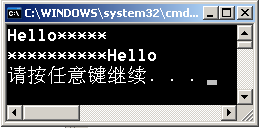 #include<iostream>
using namespace std;
int main()
{ int a , b , c ;
   cout << "please input a in decimal: " ;
   cin.setf( ios :: dec , ios :: basefield ) ;   cin >> a ;	
   cout << "please input b in hexadecimal: " ;		
   cin.setf( ios :: hex , ios :: basefield ) ;   cin >> b ; 	
   cout << "please input c in octal: " ;
   cin.setf( ios :: oct , ios :: basefield ) ;    cin >> c ; 	
   cout << "Output in decimal :\n" ;
   cout.setf( ios :: dec, ios :: basefield );			
   cout << "a = " << a << "  b = " << b << "  c = " << c << endl ;
   cout.setf( ios :: hex , ios :: basefield ) ;		
   cout << "Output in hexadecimal :\n" ;
   cout << "a = " << a << "  b = " << b << "  c = " << c << endl ;
   cout.setf( ios :: oct , ios :: basefield ) ;			
   cout << "Output in octal :\n" ;
   cout << "a = " << a << "  b = " << b << "  c = " << c << endl ;
}
11.3.1  设置标志字
例11-4 不同基数形式的输入输出
#include<iostream>
using namespace std;
int main()
{ int a , b , c ;
   cout << "please input a in decimal: " ;
   cin.setf( ios :: dec , ios :: basefield ) ;   cin >> a ;	
   cout << "please input b in hexadecimal: " ;		
   cin.setf( ios :: hex , ios :: basefield ) ;   cin >> b ; 	
   cout << "please input c in octal: " ;
   cin.setf( ios :: oct , ios :: basefield ) ;    cin >> c ; 	
   cout << "Output in decimal :\n" ;
   cout.setf( ios :: dec, ios :: basefield );			
   cout << "a = " << a << "  b = " << b << "  c = " << c << endl ;
   cout.setf( ios :: hex , ios :: basefield ) ;		
   cout << "Output in hexadecimal :\n" ;
   cout << "a = " << a << "  b = " << b << "  c = " << c << endl ;
   cout.setf( ios :: oct , ios :: basefield ) ;			
   cout << "Output in octal :\n" ;
   cout << "a = " << a << "  b = " << b << "  c = " << c << endl ;
}
11.3.1  设置标志字
例11-4 不同基数形式的输入输出
// 置十进制输入
#include<iostream>
using namespace std;
int main()
{ int a , b , c ;
   cout << "please input a in decimal: " ;
   cin.setf( ios :: dec , ios :: basefield ) ;   cin >> a ;	
   cout << "please input b in hexadecimal: " ;		
   cin.setf( ios :: hex , ios :: basefield ) ;   cin >> b ; 	
   cout << "please input c in octal: " ;
   cin.setf( ios :: oct , ios :: basefield ) ;    cin >> c ; 	
   cout << "Output in decimal :\n" ;
   cout.setf( ios :: dec, ios :: basefield );			
   cout << "a = " << a << "  b = " << b << "  c = " << c << endl ;
   cout.setf( ios :: hex , ios :: basefield ) ;		
   cout << "Output in hexadecimal :\n" ;
   cout << "a = " << a << "  b = " << b << "  c = " << c << endl ;
   cout.setf( ios :: oct , ios :: basefield ) ;			
   cout << "Output in octal :\n" ;
   cout << "a = " << a << "  b = " << b << "  c = " << c << endl ;
}
11.3.1  设置标志字
例11-4 不同基数形式的输入输出
// 置十进制输入
// 置十六进制输入
#include<iostream>
using namespace std;
int main()
{ int a , b , c ;
   cout << "please input a in decimal: " ;
   cin.setf( ios :: dec , ios :: basefield ) ;   cin >> a ;	
   cout << "please input b in hexadecimal: " ;		
   cin.setf( ios :: hex , ios :: basefield ) ;   cin >> b ; 	
   cout << "please input c in octal: " ;
   cin.setf( ios :: oct , ios :: basefield ) ;    cin >> c ; 	
   cout << "Output in decimal :\n" ;
   cout.setf( ios :: dec, ios :: basefield );			
   cout << "a = " << a << "  b = " << b << "  c = " << c << endl ;
   cout.setf( ios :: hex , ios :: basefield ) ;		
   cout << "Output in hexadecimal :\n" ;
   cout << "a = " << a << "  b = " << b << "  c = " << c << endl ;
   cout.setf( ios :: oct , ios :: basefield ) ;			
   cout << "Output in octal :\n" ;
   cout << "a = " << a << "  b = " << b << "  c = " << c << endl ;
}
11.3.1  设置标志字
例11-4 不同基数形式的输入输出
// 置十进制输入
// 置十六进制输入
// 置八进制输入
#include<iostream>
using namespace std;
int main()
{ int a , b , c ;
   cout << "please input a in decimal: " ;
   cin.setf( ios :: dec , ios :: basefield ) ;   cin >> a ;	
   cout << "please input b in hexadecimal: " ;		
   cin.setf( ios :: hex , ios :: basefield ) ;   cin >> b ; 	
   cout << "please input c in octal: " ;
   cin.setf( ios :: oct , ios :: basefield ) ;    cin >> c ; 	
   cout << "Output in decimal :\n" ;
   cout.setf( ios :: dec, ios :: basefield );		
   cout << "a = " << a << "  b = " << b << "  c = " << c << endl ;
   cout.setf( ios :: hex , ios :: basefield ) ;		
   cout << "Output in hexadecimal :\n" ;
   cout << "a = " << a << "  b = " << b << "  c = " << c << endl ;
   cout.setf( ios :: oct , ios :: basefield ) ;			
   cout << "Output in octal :\n" ;
   cout << "a = " << a << "  b = " << b << "  c = " << c << endl ;
}
11.3.1  设置标志字
例11-4 不同基数形式的输入输出
// 置十进制输入
// 置十六进制输入
// 置八进制输入
// 置十进制输出
#include<iostream>
using namespace std;
int main()
{ int a , b , c ;
   cout << "please input a in decimal: " ;
   cin.setf( ios :: dec , ios :: basefield ) ;   cin >> a ;	
   cout << "please input b in hexadecimal: " ;		
   cin.setf( ios :: hex , ios :: basefield ) ;   cin >> b ; 	
   cout << "please input c in octal: " ;
   cin.setf( ios :: oct , ios :: basefield ) ;    cin >> c ; 	
   cout << "Output in decimal :\n" ;
   cout.setf( ios :: dec, ios :: basefield );			
   cout << "a = " << a << "  b = " << b << "  c = " << c << endl ;
   cout.setf( ios :: hex , ios :: basefield ) ;		
   cout << "Output in hexadecimal :\n" ;
   cout << "a = " << a << "  b = " << b << "  c = " << c << endl ;
   cout.setf( ios :: oct , ios :: basefield ) ;			
   cout << "Output in octal :\n" ;
   cout << "a = " << a << "  b = " << b << "  c = " << c << endl ;
}
11.3.1  设置标志字
例11-4 不同基数形式的输入输出
// 置十进制输入
// 置十六进制输入
// 置八进制输入
// 置十进制输出
// 置十六进制输出
#include<iostream>
using namespace std;
int main()
{ int a , b , c ;
   cout << "please input a in decimal: " ;
   cin.setf( ios :: dec , ios :: basefield ) ;   cin >> a ;	
   cout << "please input b in hexadecimal: " ;		
   cin.setf( ios :: hex , ios :: basefield ) ;   cin >> b ; 	
   cout << "please input c in octal: " ;
   cin.setf( ios :: oct , ios :: basefield ) ;    cin >> c ; 	
   cout << "Output in decimal :\n" ;
   cout.setf( ios :: dec, ios :: basefield );			
   cout << "a = " << a << "  b = " << b << "  c = " << c << endl ;
   cout.setf( ios :: hex , ios :: basefield ) ;		
   cout << "Output in hexadecimal :\n" ;
   cout << "a = " << a << "  b = " << b << "  c = " << c << endl ;
   cout.setf( ios :: oct , ios :: basefield ) ;		
   cout << "Output in octal :\n" ;
   cout << "a = " << a << "  b = " << b << "  c = " << c << endl ;
}
11.3.1  设置标志字
例11-4 不同基数形式的输入输出
// 置十进制输入
// 置十六进制输入
// 置八进制输入
// 置十进制输出
// 置十六进制输出
// 置八进制输出
#include<iostream>
using namespace std;
int main()
{ int a , b , c ;
   cout << "please input a in decimal: " ;
   cin.setf( ios :: dec , ios :: basefield ) ;   cin >> a ;	
   cout << "please input b in hexadecimal: " ;		
   cin.setf( ios :: hex , ios :: basefield ) ;   cin >> b ; 	
   cout << "please input c in octal: " ;
   cin.setf( ios :: oct , ios :: basefield ) ;    cin >> c ; 	
   cout << "Output in decimal :\n" ;
   cout.setf( ios :: dec, ios :: basefield );			
   cout << "a = " << a << "  b = " << b << "  c = " << c << endl ;
   cout.setf( ios :: hex , ios :: basefield ) ;		
   cout << "Output in hexadecimal :\n" ;
   cout << "a = " << a << "  b = " << b << "  c = " << c << endl ;
   cout.setf( ios :: oct , ios :: basefield ) ;		
   cout << "Output in octal :\n" ;
   cout << "a = " << a << "  b = " << b << "  c = " << c << endl ;
}
11.3.1  设置标志字
例11-4 不同基数形式的输入输出
// 置十进制输入
// 置十六进制输入
// 置八进制输入
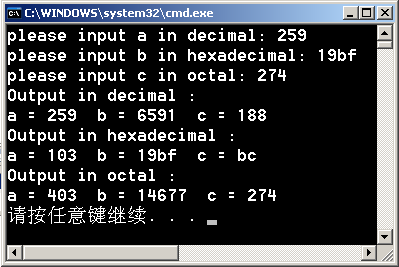 // 置十进制输出
// 置十六进制输出
// 置八进制输出
11.3.1  设置标志字
例11-5 格式化输出浮点数
#include<iostream>
using namespace std;
int main()
{ double x = 22.0/7 ;
   int i ;
   cout << "output in fixed :\n" ;
   cout.setf( ios::fixed | ios::showpos ) ; 		// 定点输出，显示 +
   for( i=1; i<=5; i++ )
      { cout.precision( i ) ;  cout << x << endl ; }
   cout << "output in scientific :\n" ;
   // 清除原有设置，科学示数法输出
   cout.setf(ios::scientific, ios::fixed|ios::showpos ) ;	
   for( i=1; i<=5; i++ )
      { cout.precision(i) ;   cout << x*1e5 << endl ; }
}
11.3.1  设置标志字
例11-5 格式化输出浮点数
#include<iostream>
using namespace std;
int main()
{ double x = 22.0/7 ;
   int i ;
   cout << "output in fixed :\n" ;
   cout.setf( ios::fixed | ios::showpos ) ;	// 定点输出，显示 +
   for( i=1; i<=5; i++ )
      { cout.precision( i ) ;  cout << x << endl ; }
   cout << "output in scientific :\n" ;
   // 清除原有设置，科学示数法输出
   cout.setf(ios::scientific, ios::fixed|ios::showpos ) ;	
   for( i=1; i<=5; i++ )
      { cout.precision(i) ;   cout << x*1e5 << endl ; }
}
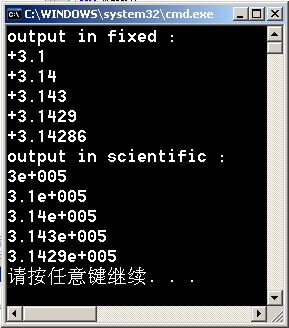 11.3.2  格式控制符
控制符是istream和ostream类定义了一批函数，作为重载插入运算符 << 或提取运算符 >> 的右操作数控制I/O格式
11.3.2  格式控制符
iostream几个常用的控制符
#include<iostream>
using namespace std;
int main()
{ int a , b , c ; cout << "please input a in decimal: " ;
   cin.setf( ios :: dec , ios :: basefield ) ;   cin >> a ;	
   cout << "please input b in hexadecimal: " ;		
   cin.setf( ios :: hex , ios :: basefield ) ;   cin >> b ; 	
   cout << "please input c in octal: " ;
   cin.setf( ios :: oct , ios :: basefield ) ;    cin >> c ; 	
   cout << "Output in decimal :\n" ;
   cout.setf( ios :: dec, ios :: basefield );			
   cout << "a = " << a << "  b = " << b << "  c = " << c << endl ;
   cout.setf( ios :: hex , ios :: basefield ) ;		
   cout << "Output in hexadecimal :\n" ;
   cout << "a = " << a << "  b = " << b << "  c = " << c << endl ;
   cout.setf( ios :: oct , ios :: basefield ) ;		
   cout << "Output in octal :\n" ;
   cout << "a = " << a << "  b = " << b << "  c = " << c << endl ;
}
// 置十进制输入
// 置十六进制输入
// 置八进制输入
// 置十进制输出
// 置十六进制输出
// 置八进制输出
11.3.2  格式控制符
例11-6 不同基数形式的输入输出
cin >> dec >> a ;
cin >> hex >> b ;
cin >> oct >> c ;
cout <<"a = "<<a<<" b = "<<b<<"  c = "<<c<<endl ;
cout <<hex<<"a = "<<a<<" b = "<<b<<" c = "<<c<<endl ;
cout <<oct<<"a = "<<a<<" b = "<<b<<" c = "<<c<<endl ;
11.3.2  格式控制符
iomanip的控制符
11.3.2  格式控制符
// 例11-7  整数的格式化输出
#include <iostream>
#include <iomanip>
using namespace std ;
int main()
{ const int k = 618 ;
   cout << setw(10) << setfill('#') << setiosflags(ios::right) << k <<endl ;
   cout << setw(10) << setbase(8) << setfill('*')
           << resetiosflags(ios::right) << setiosflags(ios::left) << k << endl ;
}
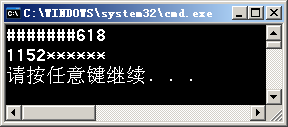 11.3.2  格式控制符
// 例11-7  整数的格式化输出
#include <iostream>
#include <iomanip>
using namespace std ;
int main()
{ const int k = 618 ;
   cout << setw(10) << setfill('#') << setiosflags(ios::right) << k <<endl ;
   cout << setw(10) << setbase(8) << setfill('*')
           << resetiosflags(ios::right) << setiosflags(ios::left) << k << endl ;
}
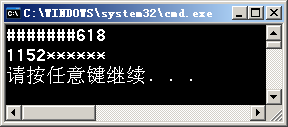 11.3.2  格式控制符
// 例11-7  整数的格式化输出
#include <iostream>
#include <iomanip>
using namespace std ;
int main()
{ const int k = 618 ;
   cout << setw(10) << setfill('#') << setiosflags(ios::right) << k <<endl ;
   cout << setw(10) << setbase(8) << setfill('*')
           << resetiosflags(ios::right) << setiosflags(ios::left) << k << endl ;
}
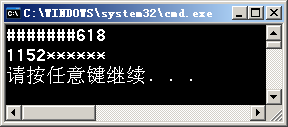 11.3.2  格式控制符
#include<iostream>
using namespace std;
#include <iomanip>
int main()
{ double x = 22.0/7 ;
   int i ;
   cout << "output in fixed :\n" ;
   cout.setf( ios::fixed | ios::showpos ) ;                   // 定点输出，显示 +
   for( i=1; i<=5; i++ )
      { cout.precision( i ) ;  cout << x << endl ; }
   cout << "output in scientific :\n" ;
   // 清除原有设置，科学示数法输出
   cout.setf(ios::scientific, ios::fixed|ios::showpos ) ;	
   for( i=1; i<=5; i++ )
      { cout.precision(i) ;   cout << x*1e5 << endl ; }
}
例11-8  格式化输出浮点数
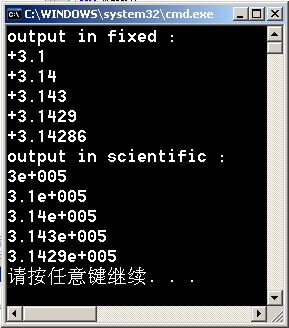 cout << setiosflags( ios::fixed | ios::showpos ) ;
cout << setprecision(i) << x<<endl ;
cout << resetiosflags( ios::fixed | ios::showpos )<< setiosflags( ios::scientific ) ;
cout<<setprecision(i)<<x*1e5<<endl ;
11.4  串流
串流类是 ios 中的派生类
 C++的串流对象可以连接string对象或字符串
 串流提取数据时对字符串按变量类型解释；插入数据时把类型
    数据转换成字符串
 串流I/O具有格式化功能
内存 － 内存
键盘、显示屏 － 内存
磁盘 －内存
11.4  串流
例11-9  从输入串流对象提取数据
#include<iostream>
#include<sstream>
#include<string>
using namespace std;
int main()
{ string testStr ( "Input test 256 * 0.5" ) ;
   string s1, s2, s3 ;
   double x, y ;
   istringstream input( testStr ) ;
   input >> s1 >> s2 >> x >> s3 >> y ;
   cout << s1 << ends << s2 << ends << x << s3 << y << "=" << x*y << endl ;
}
ostream cout
double y
double x
string s3
string s2 
string s1
string testStr
Input test 256 * 0.5
11.4  串流
例11-9  从输入串流对象提取数据
#include<iostream>
#include<sstream>
#include<string>
using namespace std;
int main()
{ string testStr ( "Input test 256 * 0.5" ) ;
   string s1, s2, s3 ;
   double x, y ;
   istringstream input( testStr ) ;
   input >> s1 >> s2 >> x >> s3 >> y ;
   cout << s1 << ends << s2 << ends << x << s3 << y << "=" << x*y << endl ;
}
ostream cout
double y
double x
string s3
string s2 
string s1
string testStr
istringstream input
Input test 256 * 0.5
11.4  串流
例11-9  从输入串流对象提取数据
#include<iostream>
#include<sstream>
#include<string>
using namespace std;
int main()
{ string testStr ( "Input test 256 * 0.5" ) ;
   string s1, s2, s3 ;
   double x, y ;
   istringstream input( testStr ) ;
   input >> s1 >> s2 >> x >> s3 >> y ;
   cout << s1 << ends << s2 << ends << x << s3 << y << "=" << x*y << endl ;
}
ostream cout
用string对象
构造串流对象
double y
double x
string s3
string s2 
string s1
string testStr
istringstream input
Input test 256 * 0.5
11.4  串流
例11-9  从输入串流对象提取数据
#include<iostream>
#include<sstream>
#include<string>
using namespace std;
int main()
{ string testStr ( "Input test 256 * 0.5" ) ;
   string s1, s2, s3 ;
   double x, y ;
   istringstream input( testStr ) ;
   input >> s1 >> s2 >> x >> s3 >> y ;
   cout << s1 << ends << s2 << ends << x << s3 << y << "=" << x*y << endl ;
}
ostream cout
将一个字符串按变量类型解析到给各变量
double y
double x
string s3
string s2 
string s1
string testStr
istringstream input
Input test 256 * 0.5
11.4  串流
例11-9  从输入串流对象提取数据
#include<iostream>
#include<sstream>
#include<string>
using namespace std;
int main()
{ string testStr ( "Input test 256 * 0.5" ) ;
   string s1, s2, s3 ;
   double x, y ;
   istringstream input( testStr ) ;
   input >> s1 >> s2 >> x >> s3 >> y ;
   cout << s1 << ends << s2 << ends << x << s3 << y << "=" << x*y << endl ;
}
ostream cout
Input
double y
double x
string s3
string s2 
string s1
string testStr
istringstream input
Input test 256 * 0.5
11.4  串流
例11-9  从输入串流对象提取数据
#include<iostream>
#include<sstream>
#include<string>
using namespace std;
int main()
{ string testStr ( "Input test 256 * 0.5" ) ;
   string s1, s2, s3 ;
   double x, y ;
   istringstream input( testStr ) ;
   input >> s1 >> s2 >> x >> s3 >> y ;
   cout << s1 << ends << s2 << ends << x << s3 << y << "=" << x*y << endl ;
}
ostream cout
Input
double y
double x
string s3
string s2 
string s1
string testStr
istringstream input
Input test 256 * 0.5
11.4  串流
例11-9  从输入串流对象提取数据
#include<iostream>
#include<sstream>
#include<string>
using namespace std;
int main()
{ string testStr ( "Input test 256 * 0.5" ) ;
   string s1, s2, s3 ;
   double x, y ;
   istringstream input( testStr ) ;
   input >> s1 >> s2 >> x >> s3 >> y ;
   cout << s1 << ends << s2 << ends << x << s3 << y << "=" << x*y << endl ;
}
ostream cout
test
Input
double y
double x
string s3
string s2 
string s1
string testStr
istringstream input
Input test 256 * 0.5
11.4  串流
例11-9  从输入串流对象提取数据
#include<iostream>
#include<sstream>
#include<string>
using namespace std;
int main()
{ string testStr ( "Input test 256 * 0.5" ) ;
   string s1, s2, s3 ;
   double x, y ;
   istringstream input( testStr ) ;
   input >> s1 >> s2 >> x >> s3 >> y ;
   cout << s1 << ends << s2 << ends << x << s3 << y << "=" << x*y << endl ;
}
ostream cout
test
Input
double y
double x
string s3
string s2 
string s1
string testStr
istringstream input
Input test 256 * 0.5
11.4  串流
例11-9  从输入串流对象提取数据
#include<iostream>
#include<sstream>
#include<string>
using namespace std;
int main()
{ string testStr ( "Input test 256 * 0.5" ) ;
   string s1, s2, s3 ;
   double x, y ;
   istringstream input( testStr ) ;
   input >> s1 >> s2 >> x >> s3 >> y ;
   cout << s1 << ends << s2 << ends << x << s3 << y << "=" << x*y << endl ;
}
ostream cout
256
test
Input
double y
double x
string s3
string s2 
string s1
string testStr
istringstream input
Input test 256 * 0.5
11.4  串流
例11-9  从输入串流对象提取数据
#include<iostream>
#include<sstream>
#include<string>
using namespace std;
int main()
{ string testStr ( "Input test 256 * 0.5" ) ;
   string s1, s2, s3 ;
   double x, y ;
   istringstream input( testStr ) ;
   input >> s1 >> s2 >> x >> s3 >> y ;
   cout << s1 << ends << s2 << ends << x << s3 << y << "=" << x*y << endl ;
}
ostream cout
256
test
Input
double y
double x
string s3
string s2 
string s1
string testStr
istringstream input
Input test 256 * 0.5
11.4  串流
例11-9  从输入串流对象提取数据
#include<iostream>
#include<sstream>
#include<string>
using namespace std;
int main()
{ string testStr ( "Input test 256 * 0.5" ) ;
   string s1, s2, s3 ;
   double x, y ;
   istringstream input( testStr ) ;
   input >> s1 >> s2 >> x >> s3 >> y ;
   cout << s1 << ends << s2 << ends << x << s3 << y << "=" << x*y << endl ;
}
ostream cout
256
*
test
Input
double y
double x
string s3
string s2 
string s1
string testStr
istringstream input
Input test 256 * 0.5
11.4  串流
例11-9  从输入串流对象提取数据
#include<iostream>
#include<sstream>
#include<string>
using namespace std;
int main()
{ string testStr ( "Input test 256 * 0.5" ) ;
   string s1, s2, s3 ;
   double x, y ;
   istringstream input( testStr ) ;
   input >> s1 >> s2 >> x >> s3 >> y ;
   cout << s1 << ends << s2 << ends << x << s3 << y << "=" << x*y << endl ;
}
ostream cout
256
*
test
Input
double y
double x
string s3
string s2 
string s1
string testStr
istringstream input
Input test 256 * 0.5
11.4  串流
例11-9  从输入串流对象提取数据
#include<iostream>
#include<sstream>
#include<string>
using namespace std;
int main()
{ string testStr ( "Input test 256 * 0.5" ) ;
   string s1, s2, s3 ;
   double x, y ;
   istringstream input( testStr ) ;
   input >> s1 >> s2 >> x >> s3 >> y ;
   cout << s1 << ends << s2 << ends << x << s3 << y << "=" << x*y << endl ;
}
ostream cout
0.5
256
*
test
Input
double y
double x
string s3
string s2 
string s1
string testStr
istringstream input
Input test 256 * 0.5
11.4  串流
例11-9  从输入串流对象提取数据
#include<iostream>
#include<sstream>
#include<string>
using namespace std;
int main()
{ string testStr ( "Input test 256 * 0.5" ) ;
   string s1, s2, s3 ;
   double x, y ;
   istringstream input( testStr ) ;
   input >> s1 >> s2 >> x >> s3 >> y ;
   cout << s1 << ends << s2 << ends << x << s3 << y << "=" << x*y << endl ;
}
ostream cout
0.5
256
*
test
Input
double y
double x
string s3
string s2 
string s1
string testStr
istringstream input
Input test 256 * 0.5
11.4  串流
例11-9  从输入串流对象提取数据
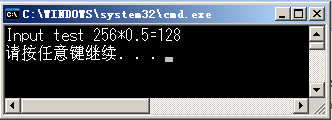 #include<iostream>
#include<sstream>
#include<string>
using namespace std;
int main()
{ string testStr ( "Input test 256 * 0.5" ) ;
   string s1, s2, s3 ;
   double x, y ;
   istringstream input( testStr ) ;
   input >> s1 >> s2 >> x >> s3 >> y ;
   cout << s1 << ends << s2 << ends << x << s3 << y << "=" << x*y << endl ;
}
ostream cout
0.5
256
*
test
Input
char * testStr
Input test 256 * 0.5
11.4  串流
例11-9  从输入串流对象提取数据
#include<iostream>
#include<sstream>
#include<string>
using namespace std;
int main()
{ string testStr ( "Input test 256 * 0.5" ) ;
   string s1, s2, s3 ;
   double x, y ;
   istringstream input( testStr ) ;
   input >> s1 >> s2 >> x >> s3 >> y ;
   cout << s1 << ends << s2 << ends << x << s3 << y << "=" << x*y << endl ;
}
ostream cout
double y
double x
string s3
string s2 
string s1
string testStr
char *testStr =  "Input test 256 * 0.5"  ;
istringstream input
char * testStr
Input test 256 * 0.5
11.4  串流
例11-9  从输入串流对象提取数据
#include<iostream>
#include<sstream>
#include<string>
using namespace std;
int main()
{ string testStr ( "Input test 256 * 0.5" ) ;
   string s1, s2, s3 ;
   double x, y ;
   istringstream input( testStr ) ;
   input >> s1 >> s2 >> x >> s3 >> y ;
   cout << s1 << ends << s2 << ends << x << s3 << y << "=" << x*y << endl ;
}
ostream cout
用C字符串
构造串流对象
double y
double x
string s3
string s2 
string s1
string testStr
char *testStr =  "Input test 256 * 0.5"  ;
double y
double x
string s3
string s2 
string s1
string testStr
0.5
256
*
test
Input
istringstream input
Input test 256 * 0.5
11.4  串流
例11-9  从输入串流对象提取数据
#include<iostream>
#include<sstream>
#include<string>
using namespace std;
int main()
{ string testStr ( "Input test 256 * 0.5" ) ;
   string s1, s2, s3 ;
   double x, y ;
   istringstream input( testStr ) ;
   input >> s1 >> s2 >> x >> s3 >> y ;
   cout << s1 << ends << s2 << ends << x << s3 << y << "=" << x*y << endl ;
}
ostream cout
char *testStr =  "Input test 256 * 0.5"  ;
char * testStr
double y
double x
string s3
string s2 
string s1
string testStr
istringstream input
Input test 256 * 0.5
11.4  串流
例11-9  从输入串流对象提取数据
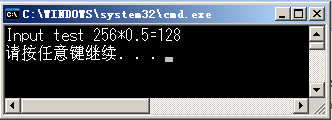 #include<iostream>
#include<sstream>
#include<string>
using namespace std;
int main()
{ string testStr ( "Input test 256 * 0.5" ) ;
   string s1, s2, s3 ;
   double x, y ;
   istringstream input( testStr ) ;
   input >> s1 >> s2 >> x >> s3 >> y ;
   cout << s1 << ends << s2 << ends << x << s3 << y << "=" << x*y << endl ;
}
ostream cout
0.5
256
char *testStr =  "Input test 256 * 0.5"  ;
*
test
Input
char * testStr
11.4  串流
例11-10  向输出串流对象插入数据
#include<iostream>
#include<sstream>
using namespace std;
int main()
{ ostringstream Output ;
   double x, y ;
   cout << "Input x : " ;  
   cin >> x ;
   cout << "Input y : " ;
   cin >> y ;
   Output << x << " * " << y << " = " << x*y << endl ;
   cout << Output.str() ;
}
ostream cout
11.4  串流
string obj
ostringstream Output
例11-10  向输出串流对象插入数据
#include<iostream>
#include<sstream>
using namespace std;
int main()
{ ostringstream Output ;
   double x, y ;
   cout << "Input x : " ;  
   cin >> x ;
   cout << "Input y : " ;
   cin >> y ;
   Output << x << " * " << y << " = " << x*y << endl ;
   cout << Output.str() ;
}
ostream cout
Output的数据成员
将各变量按各自类型组合给Output
11.4  串流
double y
double x
ostringstream Ouput
例11-10  向输出串流对象插入数据
#include<iostream>
#include<sstream>
using namespace std;
int main()
{ ostringstream Output ;
   double x, y ;
   cout << "Input x : " ;  
   cin >> x ;
   cout << "Input y : " ;
   cin >> y ;
   Output << x << " * " << y << " = " << x*y << endl ;
   cout << Output.str() ;
}
ostream cout
string obj
11.4  串流
double y
double x
ostringstream Ouput
例11-10  向输出串流对象插入数据
#include<iostream>
#include<sstream>
using namespace std;
int main()
{ ostringstream Output ;
   double x, y ;
   cout << "Input x : " ;  
   cin >> x ;
   cout << "Input y : " ;
   cin >> y ;
   Output << x << " * " << y << " = " << x*y << endl ;
   cout << Output.str() ;
}
ostream cout
256
string obj
11.4  串流
double y
double x
ostringstream Ouput
例11-10  向输出串流对象插入数据
#include<iostream>
#include<sstream>
using namespace std;
int main()
{ ostringstream Output ;
   double x, y ;
   cout << "Input x : " ;  
   cin >> x ;
   cout << "Input y : " ;
   cin >> y ;
   Output << x << " * " << y << " = " << x*y << endl ;
   cout << Output.str() ;
}
ostream cout
0.5
256
string obj
11.4  串流
double y
double x
ostringstream Ouput
例11-10  向输出串流对象插入数据
#include<iostream>
#include<sstream>
using namespace std;
int main()
{ ostringstream Output ;
   double x, y ;
   cout << "Input x : " ;  
   cin >> x ;
   cout << "Input y : " ;
   cin >> y ;
   Output << x << " * " << y << " = " << x*y << endl ;
   cout << Output.str() ;
}
ostream cout
0.5
256
string obj
*
0.5
=
128
256
11.4  串流
double y
double x
ostringstream Ouput
例11-10  向输出串流对象插入数据
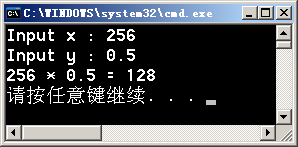 #include<iostream>
#include<sstream>
using namespace std;
int main()
{ ostringstream Output ;
   double x, y ;
   cout << "Input x : " ;  
   cin >> x ;
   cout << "Input y : " ;
   cin >> y ;
   Output << x << " * " << y << " = " << x*y << endl ;
   cout << Output.str() ;
}
ostream cout
0.5
256
string obj
256
*
0.5
=
128
11.4  串流
例11-10  向输出串流对象插入数据
#include<iostream>
#include<strstream>
using namespace std;
int main()
{ char buf[80];
   ostrstream Output( buf, sizeof(buf) ) ;	
   double x, y ;
   cout << "Input x : " ;  
   cin >> x ;
   cout << "Input y : " ;  
   cin >> y ;
   Output << x << " * " << y << " = " << x*y << ends ;
   cout << buf << endl ;
}
ostream cout
11.4  串流
char buf[80]
例11-10  向输出串流对象插入数据
#include<iostream>
#include<strstream>
using namespace std;
int main()
{ char buf[80];
   ostrstream Output( buf, sizeof(buf) ) ;	
   double x, y ;
   cout << "Input x : " ;  
   cin >> x ;
   cout << "Input y : " ;  
   cin >> y ;
   Output << x << " * " << y << " = " << x*y << ends ;
   cout << buf << endl ;
}
ostream cout
11.4  串流
ostringstream Ouput
string obj
char buf[80]
例11-10  向输出串流对象插入数据
#include<iostream>
#include<strstream>
using namespace std;
int main()
{ char buf[80];
   ostrstream Output( buf, sizeof(buf) ) ;	
   double x, y ;
   cout << "Input x : " ;  
   cin >> x ;
   cout << "Input y : " ;  
   cin >> y ;
   Output << x << " * " << y << " = " << x*y << ends ;
   cout << buf << endl ;
}
对Output的数据成员
初始化
ostream cout
11.4  串流
double y
double x
0.5
ostringstream Ouput
256
string obj
char buf[80]
例11-10  向输出串流对象插入数据
#include<iostream>
#include<strstream>
using namespace std;
int main()
{ char buf[80];
   ostrstream Output( buf, sizeof(buf) ) ;	
   double x, y ;
   cout << "Input x : " ;  
   cin >> x ;
   cout << "Input y : " ;  
   cin >> y ;
   Output << x << " * " << y << " = " << x*y << ends ;
   cout << buf << endl ;
}
ostream cout
11.4  串流
double y
double x
0.5
ostringstream Ouput
256
string obj
char buf[80]
例11-10  向输出串流对象插入数据
#include<iostream>
#include<strstream>
using namespace std;
int main()
{ char buf[80];
   ostrstream Output( buf, sizeof(buf) ) ;	
   double x, y ;
   cout << "Input x : " ;  
   cin >> x ;
   cout << "Input y : " ;  
   cin >> y ;
   Output << x << " * " << y << " = " << x*y << ends ;
   cout << buf << endl ;
}
ostream cout
插入串结束符
*
0.5
=
128
256
11.4  串流
double y
double x
0.5
ostringstream Ouput
256
string obj
char buf[80]
例11-10  向输出串流对象插入数据
#include<iostream>
#include<strstream>
using namespace std;
int main()
{ char buf[80];
   ostrstream Output( buf, sizeof(buf) ) ;	
   double x, y ;
   cout << "Input x : " ;  
   cin >> x ;
   cout << "Input y : " ;  
   cin >> y ;
   Output << x << " * " << y << " = " << x*y << ends ;
   cout << buf << endl ;
}
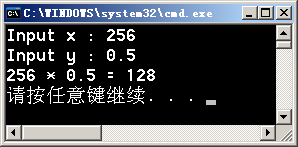 ostream cout
*
0.5
=
128
256
11.5  文件处理
各种计算机应用系统通常把一些相关信息组织起来保存在外存储器中，
   称为文件，并用一个名字（称为文件名）加以标识
C++把文件看成无结构的字节流，
	编码方式： 文本文件      二进制文件
	存取方式： 顺序文件      随机文件
ifstream、ofstream 和 fstream 类用于内存与文件之间的数据传输
0  1   2  3   4  5                                                                    n-1
11.5.1  文件和流
11.5.1  文件和流
文件字节序号
文件长度 = n
文件结束符
元数据：数据的数据，如文本文件的编码类型。
0  1   2  3   4  5                                                                    n-1
11.5.1  文件和流
11.5.1  文件和流
文件指针
0  1   2  3   4  5                                                                    n-1
11.5.1  文件和流
11.5.1  文件和流
文件结束
0  1   2  3   4  5                                                                    n-1
11.5.1  文件和流
11.5.1  文件和流
读文件
读/写文件
写文件
ifstream fin
fstream finout
ofstream fout
缓冲区
------------
------------
内存
------------
------------
11.5.2  打开和关闭文件
11.5.2  打开和关闭文件
文件操作的基本步骤：
	打开文件
	读 / 写文件
	关闭文件
11.5.2  打开和关闭文件
ifstream、ofstream 
或 fstream
1.打开文件
包括建立文件流对象；与外部文件关联；指定文件的打开方式
打开文件有两种方法：
 首先建立流对象，然后调用fstream::open()函数连接外部文件
	流类  对象名 ;
	对象名 . open ( 文件名 , 方式 ) ;
 调用流类带参数的构造函数，建立流对象的同时连接外部文件
	流类  对象名 ( 文件名 , 方式 ) ;
11.5.2  打开和关闭文件
1.打开文件
open 函数原型
void  open  ( const  char  * ,  int  mode , int = filebuf :: openprot ) ;
  filebuf、ifstream、ofstream、fstream的构造函数具有相同的参数和缺省值
  文件流的构造函数和 open ( ) 函数用于打开文件，析构函数在流对象被删除
    之前关闭文件
11.5.2  打开和关闭文件
1.打开文件
open 函数原型
void  open  ( const  char  * ,  int  mode , int = filebuf :: openprot ) ;
  filebuf、ifstream、ofstream、fstream的构造函数具有相同的参数和缺省值
  文件流的构造函数和 open ( ) 函数用于打开文件，析构函数在流对象被删除
    之前关闭文件
其中，第一个参数表示相关联的文件名
11.5.2  打开和关闭文件
1.打开文件
open 函数原型
void  open  ( const  char  * ,  int  mode , int = filebuf :: openprot ) ;
  filebuf、ifstream、ofstream、fstream的构造函数具有相同的参数和缺省值
  文件流的构造函数和 open ( ) 函数用于打开文件，析构函数在流对象被删除
    之前关闭文件
其中，第一个参数表示相关联的文件名
第二个参数表示文件的打开方式
11.5.2  打开和关闭文件
1.打开文件
open 函数原型
mode 参数文件打开方式
void  open  ( const  char  * ,  int  mode , int = filebuf :: openprot ) ;
  filebuf、ifstream、ofstream、fstream的构造函数具有相同的参数和缺省值
  文件流的构造函数和 open ( ) 函数用于打开文件，析构函数在流对象被删除
    之前关闭文件
其中，第一个参数表示相关联的文件名
第二个参数表示文件的打开方式
文件保护模式参数
filebuf::openprot		适应MS-DOS 模式
  filebuf::sh_compat	适应MS-DOS 模式  filebuf::sh_none 		无模式  filebuf::sh_read		读模式  filebuf::sh_write		写模式
11.5.2  打开和关闭文件
1.打开文件
open 函数原型
void  open  ( const  char  * ,  int  mode , int = filebuf :: openprot ) ;
  filebuf、ifstream、ofstream、fstream的构造函数具有相同的参数和缺省值
  文件流的构造函数和 open ( ) 函数用于打开文件，析构函数在流对象被删除
    之前关闭文件
其中，第一个参数表示相关联的文件名
第二个参数表示文件的打开方式
第三个参数是文件的保护方式，一般只用缺省值
11.5.2  打开和关闭文件
1.打开文件
用第一种方式打开文件：
 打开一个已有文件datafile.dat，准备读：
  	ifstream infile ;	// 建立输入文件流对象
 	 infile.open( "datafile.dat" , ios::in ) ;  // 连接文件，指定打开方式
 打开（创建）一个文件newfile.dat，准备写：
  	ofstream outfile ;	// 建立输出文件流对象
  	outfile.open( "d:\\newfile.dat" , ios::out ) ;     // 连接文件，指定打开方式
11.5.2  打开和关闭文件
1.打开文件
第二种方法  调用文件流类带参数构造函数 ：
例1
	ifstream infile ( "datafile.dat" , ios::in ) ; 
	ofstream outfile ( "d:\\newfile.dat" , ios::out );
	fstream rwfile ( "myfile.dat" , ios::in | ios::out ) ;
用或运算符 “|” 连接
两个表示打开方式的标识常量
11.5.2  打开和关闭文件
1.打开文件
第二种方法  调用文件流类带参数构造函数 ：
例1
	ifstream infile ( "datafile.dat" , ios::in ) ; 
	ofstream outfile ( "d:\\newfile.dat" , ios::out );
	fstream rwfile ( "myfile.dat" , ios::in | ios::out ) ;
例2   打开一个二进制文件进行追加操作  ：
        	ofstream  ofile ( "d:\\binary" , ios :: binary | ios :: app ) ;
	// 对文件写操作
	// ……
        	ofile . close ( ) ;
11.5.2  打开和关闭文件
1.打开文件
打开一个输入文件流		说明类型为 ifstream 的对象
打开一个输出文件流		说明类型为 ofstream 的对象
要建立输入和输出的文件流	说明类型为 fstream 的对象
例如：
	ifstream  in ;		// input
	ofstream  out ;		// output
	fstream  both ;		// input and output
11.5.2  打开和关闭文件
2.关闭文件
关闭文件操作包括把缓冲区数据完整地写入文件，添加文件结束标志，
   切断流对象和外部文件的连接
 若流对象的生存期没有结束，可以重用 
 当一个流对象的生存期结束，系统也会自动关闭文件
例如：
        ofstream  ofile ;		// 创建输出文件流
        ofile . open ( "myfile1" ) ;	// ofile流与文件“myfile1”相关联
        ……			// 访问文件“myfile1”
        ofile . close ( ) ;		// 关闭文件“myfile1”
        ofile . open ( "myfile2" ); 	// 重用ofile流
11.5.2  打开和关闭文件
2.关闭文件
关闭文件操作包括把缓冲区数据完整地写入文件，添加文件结束标志，
   切断流对象和外部文件的连接
 若流对象的生存期没有结束，可以重用 
 当一个流对象的生存期结束，系统也会自动关闭文件
等价于使用构造函数：
ofstream  ofile ( "myfile1" ) ;
例如：
        ofstream  ofile ;		// 创建输出文件流
        ofile . open ( "myfile1" ) ;	// ofile流与文件“myfile1”相关联
        ……			// 访问文件“myfile1”
        ofile . close ( ) ;		// 关闭文件“myfile1”
        ofile . open ( "myfile2" ); 	// 重用ofile流
11.5.2  打开和关闭文件
2.关闭文件
关闭文件操作包括把缓冲区数据完整地写入文件，添加文件结束标志，
   切断流对象和外部文件的连接
 若流对象的生存期没有结束，可以重用 
 当一个流对象的生存期结束，系统也会自动关闭文件
close ( ) 函数关闭文件
但流对象仍然存在
例如：
        ofstream  ofile ;		// 创建输出文件流
        ofile . open ( "myfile1" ) ;	// ofile流与文件“myfile1”相关联
        ……			// 访问文件“myfile1”
        ofile . close ( ) ;		// 关闭文件“myfile1”
        ofile . open ( "myfile2" ); 	// 重用ofile流
11.5.2  打开和关闭文件
2.关闭文件
关闭文件操作包括把缓冲区数据完整地写入文件，添加文件结束标志，
   切断流对象和外部文件的连接
 若流对象的生存期没有结束，可以重用 
 当一个流对象的生存期结束，系统也会自动关闭文件
例如：
        ofstream  ofile ;		// 创建输出文件流
        ofile . open ( "myfile1" ) ;	// ofile流与文件“myfile1”相关联
        ……			// 访问文件“myfile1”
        ofile . close ( ) ;		// 关闭文件“myfile1”
        ofile . open ( "myfile2" ); 	// 重用ofile流
重用流对象
11.5.2  打开和关闭文件
例11-11   open ( ) 和 close ( ) 函数应用
#include<iostream>
#include<fstream>
using namespace std;
int main ( )
{ ofstream  ost ;		 
   ost . open ( "d:\\my1.dat ") ;
   ost << 20 << endl ;	
   ost << 30.5 << endl ;
   ost . close ( ) ;		
   ifstream  ist ( "d:\\my1.dat" ) ;	
   int  n ;
   double  d ;
   ist >> n >> d ;		
   cout << n << endl << d << endl ;
}
11.5.2  打开和关闭文件
例11-11   open ( ) 和 close ( ) 函数应用
#include<iostream>
#include<fstream>
using namespace std;
int main ( )
{ ofstream  ost ;		 
   ost . open ( "d:\\my1.dat ") ;
   ost << 20 << endl ;	
   ost << 30.5 << endl ;
   ost . close ( ) ;		
   ifstream  ist ( "d:\\my1.dat" ) ;	
   int  n ;
   double  d ;
   ist >> n >> d ;		
   cout << n << endl << d << endl ;
}
// 创建输出流对象
11.5.2  打开和关闭文件
例11-11   open ( ) 和 close ( ) 函数应用
#include<iostream>
#include<fstream>
using namespace std;
int main ( )
{ ofstream  ost ;		 
   ost . open ( "d:\\my1.dat ") ;
   ost << 20 << endl ;	
   ost << 30.5 << endl ;
   ost . close ( ) ;		
   ifstream  ist ( "d:\\my1.dat" ) ;	
   int  n ;
   double  d ;
   ist >> n >> d ;		
   cout << n << endl << d << endl ;
}
// 创建输出流对象
// 建立文件关联，缺省为文本模式
11.5.2  打开和关闭文件
例11-11   open ( ) 和 close ( ) 函数应用
#include<iostream>
#include<fstream>
using namespace std;
int main ( )
{ ofstream  ost ;		 
   ost . open ( "d:\\my1.dat ") ;
   ost << 20 << endl ;	
   ost << 30.5 << endl ;
   ost . close ( ) ;		
   ifstream  ist ( "d:\\my1.dat" ) ;	
   int  n ;
   double  d ;
   ist >> n >> d ;		
   cout << n << endl << d << endl ;
}
// 创建输出流对象
// 建立文件关联，缺省为文本模式
// 向流插入数据
11.5.2  打开和关闭文件
例11-11   open ( ) 和 close ( ) 函数应用
#include<iostream>
#include<fstream>
using namespace std;
int main ( )
{ ofstream  ost ;		 
   ost . open ( "d:\\my1.dat ") ;
   ost << 20 << endl ;	
   ost << 30.5 << endl ;
   ost . close ( ) ;		
   ifstream  ist ( "d:\\my1.dat" ) ;	
   int  n ;
   double  d ;
   ist >> n >> d ;		
   cout << n << endl << d << endl ;
}
// 创建输出流对象
// 建立文件关联，缺省为文本模式
// 向流插入数据
// 关闭文件
11.5.2  打开和关闭文件
例11-11   open ( ) 和 close ( ) 函数应用
#include<iostream>
#include<fstream>
using namespace std;
int main ( )
{ ofstream  ost ;		 
   ost . open ( "d:\\my1.dat ") ;
   ost << 20 << endl ;	
   ost << 30.5 << endl ;
   ost . close ( ) ;		
   ifstream  ist ( "d:\\my1.dat" ) ;	
   int  n ;
   double  d ;
   ist >> n >> d ;		
   cout << n << endl << d << endl ;
}
// 创建输出流对象
// 建立文件关联，缺省为文本模式
// 向流插入数据
// 关闭文件
// 创建输入流对象并建立关联
11.5.2  打开和关闭文件
例11-11   open ( ) 和 close ( ) 函数应用
#include<iostream>
#include<fstream>
using namespace std;
int main ( )
{ ofstream  ost ;		 
   ost . open ( "d:\\my1.dat ") ;
   ost << 20 << endl ;	
   ost << 30.5 << endl ;
   ost . close ( ) ;		
   ifstream  ist ( "d:\\my1.dat" ) ;	
   int  n ;
   double  d ;
   ist >> n >> d ;		
   cout << n << endl << d << endl ;
}
// 创建输出流对象
// 建立文件关联，缺省为文本模式
// 向流插入数据
// 关闭文件
// 创建输入流对象并建立关联
// 从流提取数据
11.5.2  打开和关闭文件
例11-11   open ( ) 和 close ( ) 函数应用
#include<iostream>
#include<fstream>
using namespace std;
int main ( )
{ ofstream  ost ;		 
   ost . open ( "d:\\my1.dat ") ;
   ost << 20 << endl ;	
   ost << 30.5 << endl ;
   ost . close ( ) ;		
   ifstream  ist ( "d:\\my1.dat" ) ;	
   int  n ;
   double  d ;
   ist >> n >> d ;		
   cout << n << endl << d << endl ;
}
// 创建输出流对象
// 建立文件关联，缺省为文本模式
// 向流插入数据
// 关闭文件
// 创建输入流对象并建立关联
// 从流提取数据
// 向预定义流插入数据
11.5.2  打开和关闭文件
例11-11   open ( ) 和 close ( ) 函数应用
#include<iostream>
#include<fstream>
using namespace std;
int main ( )
{ ofstream  ost ;		 
   ost . open ( "d:\\my1.dat ") ;
   ost << 20 << endl ;	
   ost << 30.5 << endl ;
   ost . close ( ) ;		
   ifstream  ist ( "d:\\my1.dat" ) ;	
   int  n ;
   double  d ;
   ist >> n >> d ;		
   cout << n << endl << d << endl ;
}
// 创建输出流对象
// 建立文件关联，缺省为文本模式
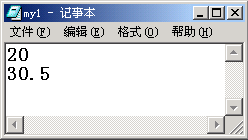 // 向流插入数据
// 关闭文件
// 创建输入流对象并建立关联
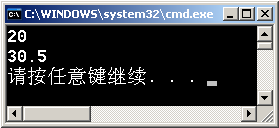 // 从流提取数据
// 向预定义流插入数据
11.5.3  文本文件
11.5.3  文本文件
文本文件用默认方式打开
 文本文件用文本文件流进行读/写操作
 文本文件是顺序存取文件
 描述一个对象的信息称为一个记录
 文本文件本身没有记录逻辑结构
 通常一个逻辑记录用换行符分隔；数据项之间可以用空白符、
  换行符、制表符等分隔
11.5.3  文本文件
11.5.3  文本文件
0  1   2  3   4  5 ……
2 4  3      7  8
读文件
ifstream fin
int a , b ;
fin >> a >> b ;
11.5.3  文本文件
11.5.3  文本文件
0  1   2  3   4  5 ……
2 4  3      7  8
读文件
ifstream fin
int a , b ;
fin >> a >> b ;
a   0X00f3
11.5.3  文本文件
11.5.3  文本文件
0  1   2  3   4  5 ……
2 4  3      7  8
读文件
ifstream fin
int a , b ;
fin >> a >> b ;
a   0X00f3
b   0X004e
11.5.3  文本文件
11.5.3  文本文件
0  1   2  3   4  5 ……
2 4  3      7  8
ofstream fout
int a , b ;
fin >> a >> b ;
int c ;
c = a + b ;
fout << "c= " <<c<<endl ;
a   0X00f3
b   0X004e
11.5.3  文本文件
11.5.3  文本文件
0  1   2  3   4  5 ……
2 4  3      7  8
ofstream fout
int a , b ;
fin >> a >> b ;
int c ;
c = a + b ;
fout << "c= " <<c<<endl ;
a   0X00f3
b   0X004e
c   0X0141
11.5.3  文本文件
11.5.3  文本文件
0  1   2  3   4  5 ……
2 4  3      7  8
写文件
ofstream fout
int a , b ;
fin >> a >> b ;
int c ;
c = a + b ;
fout << "c= " <<c<<endl ;
a   0X00f3
b   0X004e
c   0X0141
11.5.3  文本文件
11.5.3  文本文件
0  1   2  3   4  5 ……
c  =
2 4  3      7  8
写文件
ofstream fout
int a , b ;
fin >> a >> b ;
int c ;
c = a + b ;
fout << "c= " <<c<<endl ;
a   0X00f3
"c= "
b   0X004e
c   0X0141
11.5.3  文本文件
11.5.3  文本文件
0  1   2  3   4  5 ……
c  =
3  2  1
2 4  3      7  8
写文件
ofstream fout
int a , b ;
fin >> a >> b ;
int c ;
c = a + b ;
fout << "c= " <<c<<endl ;
a   0X00f3
b   0X004e
c   0X0141
11.5.3  文本文件
11.5.3  文本文件
0  1   2  3   4  5 ……
c  =
3  2  1
\n
2 4  3      7  8
写文件
ofstream fout
int a , b ;
fin >> a >> b ;
int c ;
c = a + b ;
fout << "c= " <<c<<endl ;
a   0X00f3
b   0X004e
endl
c   0X0141
11.5.3  文本文件
11.5.3  文本文件
0  1   2  3   4  5 ……
c  =
3  2  1
\n
2 4  3      7  8
ofstream fout
int a , b ;
fin >> a >> b ;
int c ;
c = a + b ;
fout << "c= " <<c<<endl ;
a   0X00f3
b   0X004e
c   0X0141
例11-12  使用格式控制建立的文本文件
11.5.3  文本文件
#include<fstream>
#include <iomanip>
using namespace std;
int main ( )
{ ofstream  ost ;
   ost.open ( "d:\\my2.dat" ) ;
   ost << "1234567890" << endl ;
   int  a = 123 ;
   ost << a << endl ;
   ost << setw ( 10 ) << a << endl ;
   ost << resetiosflags ( ios :: right ) << setiosflags ( ios :: left )
        << setfill ( '#' ) << setw ( 10 ) << a << endl ;
   ost << resetiosflags ( ios :: left ) << setiosflags ( ios :: right )
        << setprecision ( 5 ) << setw ( 10 ) << 12.34567890 << endl ;
   ost . close ( ) ;
}
例11-12  使用格式控制建立的文本文件
11.5.3  文本文件
#include<fstream>
#include <iomanip>
using namespace std;
int main ( )
{ ofstream  ost ;
   ost.open ( "d:\\my2.dat" ) ;
   ost << "1234567890" << endl ;
   int  a = 123 ;
   ost << a << endl ;
   ost << setw ( 10 ) << a << endl ;
   ost << resetiosflags ( ios :: right ) << setiosflags ( ios :: left )
        << setfill ( '#' ) << setw ( 10 ) << a << endl ;
   ost << resetiosflags ( ios :: left ) << setiosflags ( ios :: right )
        << setprecision ( 5 ) << setw ( 10 ) << 12.34567890 << endl ;
   ost . close ( ) ;
}
建立
输出文件流对象
例11-12  使用格式控制建立的文本文件
11.5.3  文本文件
#include<fstream>
#include <iomanip>
using namespace std;
int main ( )
{ ofstream  ost ;
   ost.open ( "d:\\my2.dat" ) ;
   ost << "1234567890" << endl ;
   int  a = 123 ;
   ost << a << endl ;
   ost << setw ( 10 ) << a << endl ;
   ost << resetiosflags ( ios :: right ) << setiosflags ( ios :: left )
        << setfill ( '#' ) << setw ( 10 ) << a << endl ;
   ost << resetiosflags ( ios :: left ) << setiosflags ( ios :: right )
        << setprecision ( 5 ) << setw ( 10 ) << 12.34567890 << endl ;
   ost . close ( ) ;
}
默认方式
打开文本文件
例11-12  使用格式控制建立的文本文件
11.5.3  文本文件
#include<fstream>
#include <iomanip>
using namespace std;
int main ( )
{ ofstream  ost ;
   ost.open ( "d:\\my2.dat" ) ;
   ost << "1234567890" << endl ;
   int  a = 123 ;
   ost << a << endl ;
   ost << setw ( 10 ) << a << endl ;
   ost << resetiosflags ( ios :: right ) << setiosflags ( ios :: left )
        << setfill ( '#' ) << setw ( 10 ) << a << endl ;
   ost << resetiosflags ( ios :: left ) << setiosflags ( ios :: right )
        << setprecision ( 5 ) << setw ( 10 ) << 12.34567890 << endl ;
   ost . close ( ) ;
}
插入字符串
例11-12  使用格式控制建立的文本文件
11.5.3  文本文件
#include<fstream>
#include <iomanip>
using namespace std;
int main ( )
{ ofstream  ost ;
   ost.open ( "d:\\my2.dat" ) ;
   ost << "1234567890" << endl ;
   int  a = 123 ;
   ost << a << endl ;
   ost << setw ( 10 ) << a << endl ;
   ost << resetiosflags ( ios :: right ) << setiosflags ( ios :: left )
        << setfill ( '#' ) << setw ( 10 ) << a << endl ;
   ost << resetiosflags ( ios :: left ) << setiosflags ( ios :: right )
        << setprecision ( 5 ) << setw ( 10 ) << 12.34567890 << endl ;
   ost . close ( ) ;
}
把整型数转换成
字符串
例11-12  使用格式控制建立的文本文件
11.5.3  文本文件
#include<fstream>
#include <iomanip>
using namespace std;
int main ( )
{ ofstream  ost ;
   ost.open ( "d:\\my2.dat" ) ;
   ost << "1234567890" << endl ;
   int  a = 123 ;
   ost << a << endl ;
   ost << setw ( 10 ) << a << endl ;
   ost << resetiosflags ( ios :: right ) << setiosflags ( ios :: left )
        << setfill ( '#' ) << setw ( 10 ) << a << endl ;
   ost << resetiosflags ( ios :: left ) << setiosflags ( ios :: right )
        << setprecision ( 5 ) << setw ( 10 ) << 12.34567890 << endl ;
   ost . close ( ) ;
}
以指定格式
插入数据
例11-12  使用格式控制建立的文本文件
11.5.3  文本文件
#include<fstream>
#include <iomanip>
using namespace std;
int main ( )
{ ofstream  ost ;
   ost.open ( "d:\\my2.dat" ) ;
   ost << "1234567890" << endl ;
   int  a = 123 ;
   ost << a << endl ;
   ost << setw ( 10 ) << a << endl ;
   ost << resetiosflags ( ios :: right ) << setiosflags ( ios :: left )
        << setfill ( '#' ) << setw ( 10 ) << a << endl ;
   ost << resetiosflags ( ios :: left ) << setiosflags ( ios :: right )
        << setprecision ( 5 ) << setw ( 10 ) << 12.34567890 << endl ;
   ost . close ( ) ;
}
关闭文件
例11-12  使用格式控制建立的文本文件
11.5.3  文本文件
#include<fstream>
#include <iomanip>
using namespace std;
int main ( )
{ ofstream  ost ;
   ost.open ( "d:\\my2.dat" ) ;
   ost << "1234567890" << endl ;
   int  a = 123 ;
   ost << a << endl ;
   ost << setw ( 10 ) << a << endl ;
   ost << resetiosflags ( ios :: right ) << setiosflags ( ios :: left )
        << setfill ( '#' ) << setw ( 10 ) << a << endl ;
   ost << resetiosflags ( ios :: left ) << setiosflags ( ios :: right )
        << setprecision ( 5 ) << setw ( 10 ) << 12.34567890 << endl ;
   ost . close ( ) ;
}
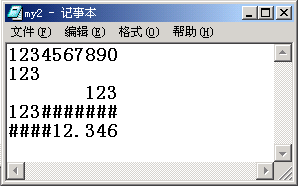 11.5.3  文本文件
例11-13  把一个整数、一个浮点数和一个串写到文件 d:\test 中
#include<iostream>
#include<fstream>
using namespace std;
int main()
{ ofstream out( "d:\\test" ) ;
   if ( !out )
      { cout << "cannot open file. " ;   return 0;  }
   out << 10 << " " << 123.45 << " " ;
   out << "\nThis is a short text file." ;
   out.close () ;
   return 1 ;
}
对数值常量
做转换
int i
float f
char ch
char str1[]
char str2[]
例11-14  从文件 d:\test 中读出一个整数、一个浮点数、一个字符和两个串
11.5.3  文本文件
#include<iostream>
#include < fstream >
using namespace std;
int main ()
{ char ch ;
   int  i ;
   float  f ;
   char  str1 [ 10 ] ,   str2 [ 10 ] ;
   ifstream  in ( "d:\\test" ) ;
   if  ( ! in ) { cout << "cannot open file." ;   return 0 ; }
   in >> i >> f >> ch >> str1 >> str2 ;
   cout << i << " " << f << " " << ch << '\n' ;
   cout << str1 << str2 << endl ;
   in.close () ;
}
ifstream in
例11-14  从文件 d:\test 中读出一个整数、一个浮点数、一个字符和两个串
11.5.3  文本文件
#include<iostream>
#include < fstream >
using namespace std;
int main ()
{ char ch ;
   int  i ;
   float  f ;
   char  str1 [ 10 ] ,   str2 [ 10 ] ;
   ifstream  in ( "d:\\test" ) ;
   if  ( ! in ) { cout << "cannot open file." ;   return 0 ; }
   in >> i >> f >> ch >> str1 >> str2 ;
   cout << i << " " << f << " " << ch << '\n' ;
   cout << str1 << str2 << endl ;
   in.close () ;
}
10
int i
float f
ifstream in
char ch
char str1[]
char str2[]
例11-14  从文件 d:\test 中读出一个整数、一个浮点数、一个字符和两个串
11.5.3  文本文件
#include<iostream>
#include < fstream >
using namespace std;
int main ()
{ char ch ;
   int  i ;
   float  f ;
   char  str1 [ 10 ] ,   str2 [ 10 ] ;
   ifstream  in ( "d:\\test" ) ;
   if  ( ! in ) { cout << "cannot open file." ;   return 0 ; }
   in >> i >> f >> ch >> str1 >> str2 ;
   cout << i << " " << f << " " << ch << '\n' ;
   cout << str1 << str2 << endl ;
   in.close () ;
}
int i                10
123.45
float f
ifstream in
char ch
char str1[]
char str2[]
例11-14  从文件 d:\test 中读出一个整数、一个浮点数、一个字符和两个串
11.5.3  文本文件
#include<iostream>
#include < fstream >
using namespace std;
int main ()
{ char ch ;
   int  i ;
   float  f ;
   char  str1 [ 10 ] ,   str2 [ 10 ] ;
   ifstream  in ( "d:\\test" ) ;
   if  ( ! in ) { cout << "cannot open file." ;   return 0 ; }
   in >> i >> f >> ch >> str1 >> str2 ;
   cout << i << " " << f << " " << ch << '\n' ;
   cout << str1 << str2 << endl ;
   in.close () ;
}
int i                10
float f      	    123.45
ifstream in
T
char ch
char str1[]
char str2[]
例11-14  从文件 d:\test 中读出一个整数、一个浮点数、一个字符和两个串
11.5.3  文本文件
#include<iostream>
#include < fstream >
using namespace std;
int main ()
{ char ch ;
   int  i ;
   float  f ;
   char  str1 [ 10 ] ,   str2 [ 10 ] ;
   ifstream  in ( "d:\\test" ) ;
   if  ( ! in ) { cout << "cannot open file." ;   return 0 ; }
   in >> i >> f >> ch >> str1 >> str2 ;
   cout << i << " " << f << " " << ch << '\n' ;
   cout << str1 << str2 << endl ;
   in.close () ;
}
int i                10
float f      	    123.45
ifstream in
char ch          T
his
char str1[]
char str2[]
例11-14  从文件 d:\test 中读出一个整数、一个浮点数、一个字符和两个串
11.5.3  文本文件
#include<iostream>
#include < fstream >
using namespace std;
int main ()
{ char ch ;
   int  i ;
   float  f ;
   char  str1 [ 10 ] ,   str2 [ 10 ] ;
   ifstream  in ( "d:\\test" ) ;
   if  ( ! in ) { cout << "cannot open file." ;   return 0 ; }
   in >> i >> f >> ch >> str1 >> str2 ;
   cout << i << " " << f << " " << ch << '\n' ;
   cout << str1 << str2 << endl ;
   in.close () ;
}
int i                10
float f      	    123.45
ifstream in
char ch          T
char str1[]      his
is
char str2[]
例11-14  从文件 d:\test 中读出一个整数、一个浮点数、一个字符和两个串
11.5.3  文本文件
#include<iostream>
#include < fstream >
using namespace std;
int main ()
{ char ch ;
   int  i ;
   float  f ;
   char  str1 [ 10 ] ,   str2 [ 10 ] ;
   ifstream  in ( "d:\\test" ) ;
   if  ( ! in ) { cout << "cannot open file." ;   return 0 ; }
   in >> i >> f >> ch >> str1 >> str2 ;
   cout << i << " " << f << " " << ch << '\n' ;
   cout << str1 << str2 << endl ;
   in.close () ;
}
int i                10
float f      	    123.45
ostream cout
char ch          T
char str1[]      his
char str2[]      is
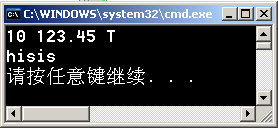 11.5.3  文本文件
例11-15  把文件 d:\test 复制到文件 d:\testnew 中
#include<iostream>
#include <fstream>
using namespace std;
int main ( )
{ char  ch ;
   ifstream  f1 ( "d:\\test" ) ;
   if  ( !f1 )    { cout << "cannot open 'test' for input." ;   return 0;  }
   ofstream  f2 ( "d:\\testnew" ) ;
   if  ( !f2 )   { cout << "cannot open testnew for ouput." ;  return 0;  }
   while ( f1 && f1.get(ch) )   f2.put( ch ) ;
   f1.close () ;
   f2.close () ;
   cout << "It is over !\n" ;
}
11.5.3  文本文件
例11-15  把文件 d:\test 复制到文件 d:\testnew 中
#include<iostream>
#include <fstream>
using namespace std;
int main ( )
{ char  ch ;
   ifstream  f1 ( "d:\\test" ) ;
   if  ( !f1 )    { cout << "cannot open 'test' for input." ;   return 0;  }
   ofstream  f2 ( "d:\\testnew" ) ;
   if  ( !f2 )   { cout << "cannot open testnew for ouput." ;  return 0;  }
   while ( f1 && f1.get(ch) )   f2.put( ch ) ;
   f1.close () ;
   f2.close () ;
   cout << "It is over !\n" ;
}
ch
11.5.3  文本文件
例11-15  把文件 d:\test 复制到文件 d:\testnew 中
#include<iostream>
#include <fstream>
using namespace std;
int main ( )
{ char  ch ;
   ifstream  f1 ( "d:\\test" ) ;
   if  ( !f1 )    { cout << "cannot open 'test' for input." ;   return 0;  }
   ofstream  f2 ( "d:\\testnew" ) ;
   if  ( !f2 )   { cout << "cannot open testnew for ouput." ;  return 0;  }
   while ( f1 && f1.get(ch) )   f2.put( ch ) ;
   f1.close () ;
   f2.close () ;
   cout << "It is over !\n" ;
}
ifstream f1
ch
11.5.3  文本文件
例11-15  把文件 d:\test 复制到文件 d:\testnew 中
#include<iostream>
#include <fstream>
using namespace std;
int main ( )
{ char  ch ;
   ifstream  f1 ( "d:\\test" ) ;
   if  ( !f1 )    { cout << "cannot open 'test' for input." ;   return 0;  }
   ofstream  f2 ( "d:\\testnew" ) ;
   if  ( !f2 )   { cout << "cannot open testnew for ouput." ;  return 0;  }
   while ( f1 && f1.get(ch) )   f2.put( ch ) ;
   f1.close () ;
   f2.close () ;
   cout << "It is over !\n" ;
}
ifstream f1
ch
ofstream f2
11.5.3  文本文件
例11-15  把文件 d:\test 复制到文件 d:\testnew 中
#include<iostream>
#include <fstream>
using namespace std;
int main ( )
{ char  ch ;
   ifstream  f1 ( "d:\\test" ) ;
   if  ( !f1 )    { cout << "cannot open 'test' for input." ;   return 0;  }
   ofstream  f2 ( "d:\\testnew" ) ;
   if  ( !f2 )   { cout << "cannot open testnew for ouput." ;  return 0;  }
   while ( f1 && f1.get(ch) )   f2.put( ch ) ;
   f1.close () ;
   f2.close () ;
   cout << "It is over !\n" ;
}
ifstream f1
ch
ofstream f2
11.5.3  文本文件
例11-15  把文件 d:\test 复制到文件 d:\testnew 中
#include<iostream>
#include <fstream>
using namespace std;
int main ( )
{ char  ch ;
   ifstream  f1 ( "d:\\test" ) ;
   if  ( !f1 )    { cout << "cannot open 'test' for input." ;   return 0;  }
   ofstream  f2 ( "d:\\testnew" ) ;
   if  ( !f2 )   { cout << "cannot open testnew for ouput." ;  return 0;  }
   while ( f1 && f1.get(ch) )   f2.put( ch ) ;
   f1.close () ;
   f2.close () ;
   cout << "It is over !\n" ;
}
ifstream f1
ch
ofstream f2
11.5.3  文本文件
例11-15  把文件 d:\test 复制到文件 d:\testnew 中
#include<iostream>
#include <fstream>
using namespace std;
int main ( )
{ char  ch ;
   ifstream  f1 ( "d:\\test" ) ;
   if  ( !f1 )    { cout << "cannot open 'test' for input." ;   return 0;  }
   ofstream  f2 ( "d:\\testnew" ) ;
   if  ( !f2 )   { cout << "cannot open testnew for ouput." ;  return 0;  }
   while ( f1 && f1.get(ch) )   f2.put( ch ) ;
   f1.close () ;
   f2.close () ;
   cout << "It is over !\n" ;
}
ifstream f1
ch
ofstream f2
11.5.3  文本文件
例11-15  把文件 d:\test 复制到文件 d:\testnew 中
#include<iostream>
#include <fstream>
using namespace std;
int main ( )
{ char  ch ;
   ifstream  f1 ( "d:\\test" ) ;
   if  ( !f1 )    { cout << "cannot open 'test' for input." ;   return 0;  }
   ofstream  f2 ( "d:\\testnew" ) ;
   if  ( !f2 )   { cout << "cannot open testnew for ouput." ;  return 0;  }
   while ( f1 && f1.get(ch) )   f2.put( ch ) ;
   f1.close () ;
   f2.close () ;
   cout << "It is over !\n" ;
}
11.5.3  文本文件
例11-16  在文件 d:\testnew 的末尾添加字符串
#include<fstream>
#include<iostream>
using namespace std ;
int main()
{ char str[] = "\tNew string" ;
  ofstream f2 ( "d:\\testnew" , ios::app ) ;	  // 追加方式
  if ( !f2 )
    { cout << "cannot open testnew for ouput. " ;  
       return 0 ;
    }
  f2 << str ;	// 插入字符串
  f2.close () ;
}
插入串
#include<iostream>
#include <fstream>
using namespace std;
int main()
{ char fileName[30] , name[30] ;     int number , score ;
   ofstream outstuf ;	
   cout << "Please input the name of students file :\n" ;
   cin >> fileName ;	
   outstuf.open( fileName, ios::out ) ;
   if ( !outstuf )
     { cerr << "File could not be open." << endl ;    abort();  }
   outstuf << "学生成绩文件\n" ;
   cout << "Input the number, name, and score : (Enter Ctrl-Z to end input)\n? " ;
   while( cin >> number >> name >> score ) 
    { outstuf << number << ' ' << name << ' ' << score << '\n' ;    
       cout << "? " ;
    }  
   outstuf.close() ;
}
例11-17  建立一个包含学生学号、姓名、
成绩的文本文件
11.5.3  文本文件
11.5.3  文本文件
#include<iostream>
#include <fstream>
using namespace std;
int main()
{ char fileName[30] , name[30] ;     int number , score ;
   ofstream outstuf ;		
   cout << "Please input the name of students file :\n" ;
   cin >> fileName ;		
   outstuf.open( fileName, ios::out ) ;	
   if ( !outstuf )			
     { cerr << "File could not be open." << endl ;    abort();  }
   outstuf << "学生成绩文件\n" ;	   
   cout << "Input the number, name, and score : (Enter Ctrl-Z to end input)\n? " ;
   while( cin >> number >> name >> score ) 
    { outstuf << number << ' ' << name << ' ' << score << '\n' ;    
       cout << "? " ;
    }  
   outstuf.close() ;	
}
例11-17  建立一个包含学生学号、姓名、成绩的文本文件
// 建立输出文件流对象
#include<iostream>
#include <fstream>
using namespace std;
int main()
{ char fileName[30] , name[30] ;     int number , score ;
   ofstream outstuf ;		
   cout << "Please input the name of students file :\n" ;
   cin >> fileName ;		
   outstuf.open( fileName, ios::out ) ;	
   if ( !outstuf )			
     { cerr << "File could not be open." << endl ;    abort();  }
   outstuf << "学生成绩文件\n" ;	   
   cout << "Input the number, name, and score : (Enter Ctrl-Z to end input)\n? " ;
   while( cin >> number >> name >> score ) 
    { outstuf << number << ' ' << name << ' ' << score << '\n' ;    
       cout << "? " ;
    }  
   outstuf.close() ;
}
例11-17  建立一个包含学生学号、姓名、成绩的文本文件
11.5.3  文本文件
// 建立输出文件流对象
// 输入文件名
#include<iostream>
#include <fstream>
using namespace std;
int main()
{ char fileName[30] , name[30] ;     int number , score ;
   ofstream outstuf ;		
   cout << "Please input the name of students file :\n" ;
   cin >> fileName ;		
   outstuf.open( fileName, ios::out ) ;	
   if ( !outstuf )			
     { cerr << "File could not be open." << endl ;    abort();  }
   outstuf << "学生成绩文件\n" ;	   
   cout << "Input the number, name, and score : (Enter Ctrl-Z to end input)\n? " ;
   while( cin >> number >> name >> score ) 
    { outstuf << number << ' ' << name << ' ' << score << '\n' ;    
       cout << "? " ;
    }  
   outstuf.close() ;	
}
例11-17  建立一个包含学生学号、姓名、成绩的文本文件
11.5.3  文本文件
// 建立输出文件流对象
// 输入文件名
// 连接文件，指定打开方式
#include<iostream>
#include <fstream>
using namespace std;
int main()
{ char fileName[30] , name[30] ;     int number , score ;
   ofstream outstuf ;		
   cout << "Please input the name of students file :\n" ;
   cin >> fileName ;		
   outstuf.open( fileName, ios::out ) ;	
   if ( !outstuf )			
     { cerr << "File could not be open." << endl ;    abort();  }
   outstuf << "学生成绩文件\n" ;	   
   cout << "Input the number, name, and score : (Enter Ctrl-Z to end input)\n? " ;
   while( cin >> number >> name >> score ) 
    { outstuf << number << ' ' << name << ' ' << score << '\n' ;    
       cout << "? " ;
    }  
   outstuf.close() ;
}
例11-17  建立一个包含学生学号、姓名、成绩的文本文件
11.5.3  文本文件
// 建立输出文件流对象
// 输入文件名
// 连接文件，指定打开方式
// 调用重载算符函数测试流
#include<iostream>
#include <fstream>
using namespace std;
int main()
{ char fileName[30] , name[30] ;     int number , score ;
   ofstream outstuf ;		
   cout << "Please input the name of students file :\n" ;
   cin >> fileName ;		
   outstuf.open( fileName, ios::out ) ;	
   if ( !outstuf )			
     { cerr << "File could not be open." << endl ;    abort();  }
   outstuf << "学生成绩文件\n" ;	   
   cout << "Input the number, name, and score : (Enter Ctrl-Z to end input)\n? " ;
   while( cin >> number >> name >> score ) 
    { outstuf << number << ' ' << name << ' ' << score << '\n' ;    
       cout << "? " ;
    }  
   outstuf.close() ;
}
例11-17  建立一个包含学生学号、姓名、成绩的文本文件
11.5.3  文本文件
// 建立输出文件流对象
// 输入文件名
// 连接文件，指定打开方式
// 调用重载算符函数测试流
// 写入一行标题
#include<iostream>
#include <fstream>
using namespace std;
int main()
{ char fileName[30] , name[30] ;     int number , score ;
   ofstream outstuf ;		
   cout << "Please input the name of students file :\n" ;
   cin >> fileName ;		
   outstuf.open( fileName, ios::out ) ;	
   if ( !outstuf )			
     { cerr << "File could not be open." << endl ;    abort();  }
   outstuf << "学生成绩文件\n" ;	   
   cout << "Input the number, name, and score : (Enter Ctrl-Z to end input)\n? " ;
   while( cin >> number >> name >> score ) 
    { outstuf << number << ' ' << name << ' ' << score << '\n' ;    
       cout << "? " ;
    }  
   outstuf.close() ;
}
例11-17  建立一个包含学生学号、姓名、成绩的文本文件
11.5.3  文本文件
// 建立输出文件流对象
// 输入文件名
// 连接文件，指定打开方式
// 调用重载算符函数测试流
// 写入一行标题
// 向流插入数据
#include<iostream>
#include <fstream>
using namespace std;
int main()
{ char fileName[30] , name[30] ;     int number , score ;
   ofstream outstuf ;		
   cout << "Please input the name of students file :\n" ;
   cin >> fileName ;		
   outstuf.open( fileName, ios::out ) ;	
   if ( !outstuf )			
     { cerr << "File could not be open." << endl ;    abort();  }
   outstuf << "学生成绩文件\n" ;	   
   cout << "Input the number, name, and score : (Enter Ctrl-Z to end input)\n? " ;
   while( cin >> number >> name >> score ) 
    { outstuf << number << ' ' << name << ' ' << score << '\n' ;    
       cout << "? " ;
    }  
   outstuf.close() ;	
}
例11-17  建立一个包含学生学号、姓名、成绩的文本文件
11.5.3  文本文件
// 建立输出文件流对象
// 输入文件名
// 连接文件，指定打开方式
// 调用重载算符函数测试流
// 写入一行标题
// 向流插入数据
// 关闭文件
#include<iostream>
#include <fstream>
using namespace std;
int main()
{ char fileName[30] , name[30] ;     int number , score ;
   ofstream outstuf ;		
   cout << "Please input the name of students file :\n" ;
   cin >> fileName ;		
   outstuf.open( fileName, ios::out ) ;	
   if ( !outstuf )			
     { cerr << "File could not be open." << endl ;    abort();  }
   outstuf << "学生成绩文件\n" ;	   
   cout << "Input the number, name, and score : (Enter Ctrl-Z to end input)\n? " ;
   while( cin >> number >> name >> score ) 
    { outstuf << number << ' ' << name << ' ' << score << '\n' ;    
       cout << "? " ;
    }  
   outstuf.close() ;
}
例11-17  建立一个包含学生学号、姓名、成绩的文本文件
11.5.3  文本文件
// 建立输出文件流对象
文件名
// 输入文件名
// 连接文件，指定打开方式
// 调用重载算符函数测试流
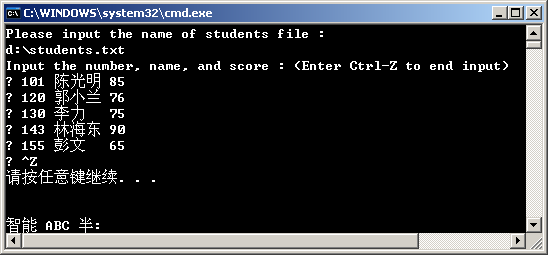 // 写入一行标题
// 向流插入数据
// 关闭文件
#include<iostream>
#include <fstream>
using namespace std;
int main()
{ char fileName[30] , name[30] ;     int number , score ;
   ofstream outstuf ;		
   cout << "Please input the name of students file :\n" ;
   cin >> fileName ;		
   outstuf.open( fileName, ios::out ) ;	
   if ( !outstuf )			
     { cerr << "File could not be open." << endl ;    abort();  }
   outstuf << "学生成绩文件\n" ;	   
   cout << "Input the number, name, and score : (Enter Ctrl-Z to end input)\n? " ;
   while( cin >> number >> name >> score ) 
    { outstuf << number << ' ' << name << ' ' << score << '\n' ;    
       cout << "? " ;
    }  
   outstuf.close() ;
}
例11-17  建立一个包含学生学号、姓名、成绩的文本文件
11.5.3  文本文件
// 建立输出文件流对象
学生记录
// 输入文件名
// 连接文件，指定打开方式
// 调用重载算符函数测试流
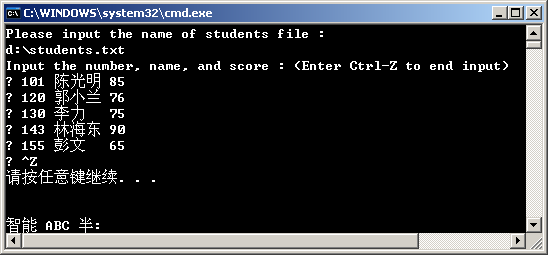 // 写入一行标题
// 向流插入数据
// 关闭文件
#include<iostream>
#include <fstream>
using namespace std;
int main()
{ char fileName[30] , name[30] ;     int number , score ;
   ofstream outstuf ;		
   cout << "Please input the name of students file :\n" ;
   cin >> fileName ;		
   outstuf.open( fileName, ios::out ) ;	
   if ( !outstuf )			
     { cerr << "File could not be open." << endl ;    abort();  }
   outstuf << "学生成绩文件\n" ;	   
   cout << "Input the number, name, and score : (Enter Ctrl-Z to end input)\n? " ;
   while( cin >> number >> name >> score ) 
    { outstuf << number << ' ' << name << ' ' << score << '\n' ;    
       cout << "? " ;
    }  
   outstuf.close() ;
}
例11-17  建立一个包含学生学号、姓名、成绩的文本文件
11.5.3  文本文件
文件关闭时
操作系统把缓冲区数据写入磁盘
// 建立输出文件流对象
// 输入文件名
// 连接文件，指定打开方式
// 调用重载算符函数测试流
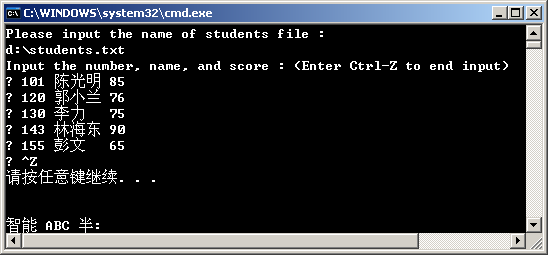 输入结束
// 写入一行标题
// 向流插入数据
// 关闭文件
#include<iostream>
#include <fstream>
using namespace std;
int main()
{ char fileName[30] , name[30] ;     int number , score ;
   ofstream outstuf ;		
   cout << "Please input the name of students file :\n" ;
   cin >> fileName ;		
   outstuf.open( fileName, ios::out ) ;	
   if ( !outstuf )			
     { cerr << "File could not be open." << endl ;    abort();  }
   outstuf << "学生成绩文件\n" ;	   
   cout << "Input the number, name, and score : (Enter Ctrl-Z to end input)\n? " ;
   while( cin >> number >> name >> score ) 
    { outstuf << number << ' ' << name << ' ' << score << '\n' ;    
       cout << "? " ;
    }  
   outstuf.close() ;
}
例11-17  建立一个包含学生学号、姓名、成绩的文本文件
11.5.3  文本文件
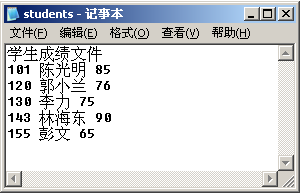 // 建立输出文件流对象
// 输入文件名
// 连接文件，指定打开方式
// 调用重载算符函数测试流
// 写入一行标题
// 向流插入数据
// 关闭文件
例11-18  读文本文件。在屏幕显示学生记录，以及最高分数、最低分数和平均分数
#include<iostream>
#include <fstream>
using namespace std;
int main()
{ char name[30] , s[80] ;   
   int number , score ;   int n = 0, max, min, total = 0 ;  double ave;
   ifstream instuf( "d:\\students.txt", ios::in ) ;
   if ( !instuf )
      { cerr << "File could not be open." << endl ;   abort();   }
   instuf.getline( s, 80 ) ;
 while( instuf >> number >> name >> score )
     { cout << number << '\t' << name << '\t' << score << '\n' ;	
        if (n==0) { max = min = score; }
	  else  { if ( score > max ) max = score ;    if ( score < min ) min = score ;   }
       total+=score;      n++;
     }
   ave = double(total) / n ;
   cout << "maximal is : " << max << endl << "minimal is : " << min << endl
	  << "average is : ” << ave << endl; 
  instuf.close() ;
}
11.5.3  文本文件
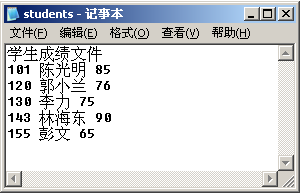 例11-18  读文本文件。在屏幕显示学生记录，以及最高分数、最低分数和平均分数
#include<iostream>
#include <fstream>
using namespace std;
int main()
{ char name[30] , s[80] ;   
   int number , score ;   int n = 0, max, min, total = 0 ;  double ave;
   ifstream instuf( "d:\\students.txt", ios::in ) ;	
   if ( !instuf )
      { cerr << "File could not be open." << endl ;   abort();   }
   instuf.getline( s, 80 ) ;			
 while( instuf >> number >> name >> score ) 	
     { cout << number << '\t' << name << '\t' << score << '\n' ;	
        if (n==0) { max = min = score; }		
	  else  { if ( score > max ) max = score ;    if ( score < min ) min = score ;   }
       total+=score;      n++;			
     }
   ave = double(total) / n ;
   cout << "maximal is : " << max << endl << "minimal is : " << min << endl
	  << "average is : ” << ave << endl; 	
  instuf.close() ;	
}
11.5.3  文本文件
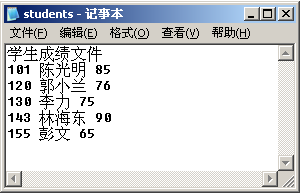 // 打开文件
例11-18  读文本文件。在屏幕显示学生记录，以及最高分数、最低分数和平均分数
#include<iostream>
#include <fstream>
using namespace std;
int main()
{ char name[30] , s[80] ;   
   int number , score ;   int n = 0, max, min, total = 0 ;  double ave;
   ifstream instuf( "d:\\students.txt", ios::in ) ;	
   if ( !instuf )
      { cerr << "File could not be open." << endl ;   abort();   }
   instuf.getline( s, 80 ) ;			
 while( instuf >> number >> name >> score ) 	
     { cout << number << '\t' << name << '\t' << score << '\n' ;	
        if (n==0) { max = min = score; }		
	  else  { if ( score > max ) max = score ;    if ( score < min ) min = score ;   }
       total+=score;      n++;			
     }
   ave = double(total) / n ;
   cout << "maximal is : " << max << endl << "minimal is : " << min << endl
	  << "average is : ” << ave << endl; 	
  instuf.close() ;	
}
11.5.3  文本文件
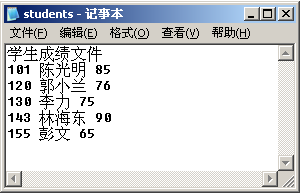 // 打开文件
// 略去标题行
例11-18  读文本文件。在屏幕显示学生记录，以及最高分数、最低分数和平均分数
#include<iostream>
#include <fstream>
using namespace std;
int main()
{ char name[30] , s[80] ;   
   int number , score ;   int n = 0, max, min, total = 0 ;  double ave;
   ifstream instuf( "d:\\students.txt", ios::in ) ;	
   if ( !instuf )
      { cerr << "File could not be open." << endl ;   abort();   }
   instuf.getline( s, 80 ) ;			
 while( instuf >> number >> name >> score ) 	
     { cout << number << '\t' << name << '\t' << score << '\n' ;	
        if (n==0) { max = min = score; }		
	  else  { if ( score > max ) max = score ;    if ( score < min ) min = score ;   }
       total+=score;      n++;			
     }
   ave = double(total) / n ;
   cout << "maximal is : " << max << endl << "minimal is : " << min << endl
	  << "average is : ” << ave << endl; 	
  instuf.close() ;	
}
11.5.3  文本文件
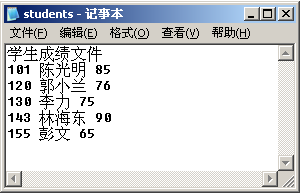 // 打开文件
// 略去标题行
// 提取并测试
例11-18  读文本文件。在屏幕显示学生记录，以及最高分数、最低分数和平均分数
#include<iostream>
#include <fstream>
using namespace std;
int main()
{ char name[30] , s[80] ;   
   int number , score ;   int n = 0, max, min, total = 0 ;  double ave;
   ifstream instuf( "d:\\students.txt", ios::in ) ;	
   if ( !instuf )
      { cerr << "File could not be open." << endl ;   abort();   }
   instuf.getline( s, 80 ) ;			
 while( instuf >> number >> name >> score ) 	
     { cout << number << '\t' << name << '\t' << score << '\n' ;	
        if (n==0) { max = min = score; }		
	  else  { if ( score > max ) max = score ;    if ( score < min ) min = score ;   }
       total+=score;      n++;			
     }
   ave = double(total) / n ;
   cout << "maximal is : " << max << endl << "minimal is : " << min << endl
	  << "average is : ” << ave << endl; 	
  instuf.close() ;	
}
11.5.3  文本文件
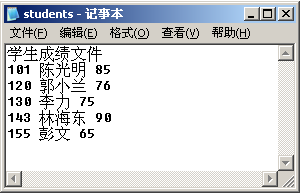 // 打开文件
// 略去标题行
// 提取并测试
// 对变量置初值
例11-18  读文本文件。在屏幕显示学生记录，以及最高分数、最低分数和平均分数
#include<iostream>
#include <fstream>
using namespace std;
int main()
{ char name[30] , s[80] ;   
   int number , score ;   int n = 0, max, min, total = 0 ;  double ave;
   ifstream instuf( "d:\\students.txt", ios::in ) ;	
   if ( !instuf )
      { cerr << "File could not be open." << endl ;   abort();   }
   instuf.getline( s, 80 ) ;			
 while( instuf >> number >> name >> score ) 	
     { cout << number << '\t' << name << '\t' << score << '\n' ;	
        if (n==0) { max = min = score; }		
	  else  { if ( score > max ) max = score ;    if ( score < min ) min = score ;   }
       total+=score;      n++;			
     }
   ave = double(total) / n ;
   cout << "maximal is : " << max << endl << "minimal is : " << min << endl
	  << "average is : ” << ave << endl; 	
  instuf.close() ;	
}
11.5.3  文本文件
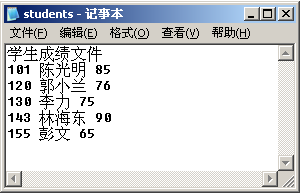 // 打开文件
// 略去标题行
// 提取并测试
// 对变量置初值
// 统计
例11-18  读文本文件。在屏幕显示学生记录，以及最高分数、最低分数和平均分数
#include<iostream>
#include <fstream>
using namespace std;
int main()
{ char name[30] , s[80] ;   
   int number , score ;   int n = 0, max, min, total = 0 ;  double ave;
   ifstream instuf( "d:\\students.txt", ios::in ) ;	
   if ( !instuf )
      { cerr << "File could not be open." << endl ;   abort();   }
   instuf.getline( s, 80 ) ;			
 while( instuf >> number >> name >> score ) 	
     { cout << number << '\t' << name << '\t' << score << '\n' ;	
        if (n==0) { max = min = score; }		
	  else  { if ( score > max ) max = score ;    if ( score < min ) min = score ;   }
       total+=score;      n++;			
     }
   ave = double(total) / n ;
   cout << "maximal is : " << max << endl << "minimal is : " << min << endl
	  << "average is : ” << ave << endl; 	
  instuf.close() ;	
}
11.5.3  文本文件
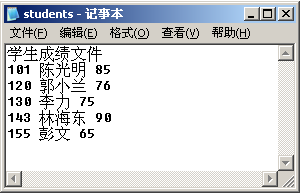 // 打开文件
// 略去标题行
// 提取并测试
// 对变量置初值
// 统计
// 求平均值
例11-18  读文本文件。在屏幕显示学生记录，以及最高分数、最低分数和平均分数
#include<iostream>
#include <fstream>
using namespace std;
int main()
{ char name[30] , s[80] ;   
   int number , score ;   int n = 0, max, min, total = 0 ;  double ave;
   ifstream instuf( "d:\\students.txt", ios::in ) ;	
   if ( !instuf )
      { cerr << "File could not be open." << endl ;   abort();   }
   instuf.getline( s, 80 ) ;			
 while( instuf >> number >> name >> score ) 	
     { cout << number << '\t' << name << '\t' << score << '\n' ;	
        if (n==0) { max = min = score; }		
	  else  { if ( score > max ) max = score ;    if ( score < min ) min = score ;   }
       total+=score;      n++;			
     }
   ave = double(total) / n ;
   cout << "maximal is : " << max << endl << "minimal is : " << min << endl
	  << "average is : ” << ave << endl; 	
  instuf.close() ;	
}
11.5.3  文本文件
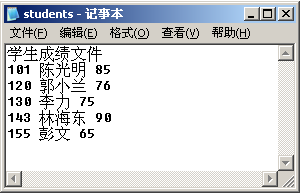 // 打开文件
// 略去标题行
// 提取并测试
// 对变量置初值
// 统计
// 求平均值
// 屏幕显示
例11-18  读文本文件。在屏幕显示学生记录，以及最高分数、最低分数和平均分数
#include<iostream>
#include <fstream>
using namespace std;
int main()
{ char name[30] , s[80] ;   
   int number , score ;   int n = 0, max, min, total = 0 ;  double ave;
   ifstream instuf( "d:\\students.txt", ios::in ) ;	
   if ( !instuf )
      { cerr << "File could not be open." << endl ;   abort();   }
   instuf.getline( s, 80 ) ;			
 while( instuf >> number >> name >> score ) 	
     { cout << number << '\t' << name << '\t' << score << '\n' ;	
        if (n==0) { max = min = score; }		
	  else  { if ( score > max ) max = score ;    if ( score < min ) min = score ;   }
       total+=score;      n++;			
     }
   ave = double(total) / n ;
   cout << "maximal is : " << max << endl << "minimal is : " << min << endl
	  << "average is : ” << ave << endl; 	
  instuf.close() ;	
}
11.5.3  文本文件
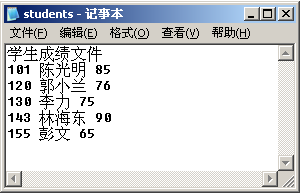 // 打开文件
// 略去标题行
// 提取并测试
// 对变量置初值
// 统计
// 求平均值
// 屏幕显示
// 关闭文件
例11-18  读文本文件。在屏幕显示学生记录，以及最高分数、最低分数和平均分数
#include<iostream>
#include <fstream>
using namespace std;
int main()
{ char name[30] , s[80] ;   
   int number , score ;   int n = 0, max, min, total = 0 ;  double ave;
   ifstream instuf( "d:\\students.txt", ios::in ) ;	
   if ( !instuf )
      { cerr << "File could not be open." << endl ;   abort();   }
   instuf.getline( s, 80 ) ;			
 while( instuf >> number >> name >> score ) 	
     { cout << number << '\t' << name << '\t' << score << '\n' ;	
        if (n==0) { max = min = score; }		
	  else  { if ( score > max ) max = score ;    if ( score < min ) min = score ;   }
       total+=score;      n++;			
     }
   ave = double(total) / n ;
   cout << "maximal is : " << max << endl << "minimal is : " << min << endl
	  << "average is : ” << ave << endl; 	
  instuf.close() ;	
}
11.5.3  文本文件
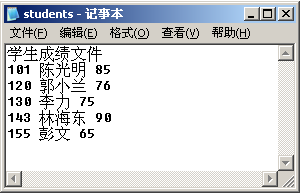 // 打开文件
// 略去标题行
// 提取并测试
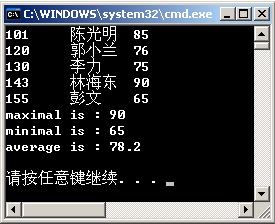 // 对变量置初值
// 统计
// 求平均值
// 屏幕显示
// 关闭文件
11.5.3  文本文件
例11-19  浏览文件(文件名作参数)
#include<iostream>
#include<fstream>
using namespace std;
void browseFile( char * , int );
int main()
{ char fileName[80];
  cout << "请输入要打开的文件名：" ;
  cin >> fileName ;
  browseFile(fileName, 1 );
}
void browseFile( char * fileName, int delLine )
{ ifstream inf( fileName, ios::in ) ;
  char s[80];
  for ( int i=1; i <= delLine; i++ )
      inf.getline( s, 80 ) ;
  while( !inf.eof() )
  { inf.getline( s, 80 ) ;
    cout << s << endl ;
  }
 inf.close() ;
}
例11-19  浏览文件(文件名作参数)
#include<iostream>
#include<fstream>
using namespace std;
void browseFile( char * , int );
int main()
{ char fileName[80];
  cout << "请输入要打开的文件名：" ;
  cin >> fileName ;
  browseFile(fileName, 1 ); 
}
void browseFile( char * fileName, int delLine )
{ ifstream inf( fileName, ios::in ) ;
  char s[80];
  for ( int i=1; i <= delLine; i++ )
      inf.getline( s, 80 ) ;
  while( !inf.eof() )
  { inf.getline( s, 80 ) ;
    cout << s << endl ;
  }
 inf.close() ;
}
11.5.3  文本文件
void browseFile( char * fileName, int delLine )	
{ ifstream inf( fileName, ios::in ) ;
  char s[80];
  for ( int i=1; i <= delLine; i++ )	
      inf.getline( s, 80 ) ;
  while( !inf.eof() )
  { inf.getline( s, 80 ) ;		
    cout << s << endl ;		
  }
 inf.close() ;
}
例11-19  浏览文件(文件名作参数)
#include<iostream>
#include<fstream>
using namespace std;
void browseFile( char * , int );
int main()
{ char fileName[80];
  cout << "请输入要打开的文件名：" ;
  cin >> fileName ;
  browseFile(fileName, 1 ); 
}
void browseFile( char * fileName, int delLine )
{ ifstream inf( fileName, ios::in ) ;
  char s[80];
  for ( int i=1; i <= delLine; i++ )
      inf.getline( s, 80 ) ;
  while( !inf.eof() )
  { inf.getline( s, 80 ) ;
    cout << s << endl ;
  }
 inf.close() ;
}
11.5.3  文本文件
// 文件名作参数
void browseFile( char * fileName, int delLine )	
{ ifstream inf( fileName, ios::in ) ;
  char s[80];
  for ( int i=1; i <= delLine; i++ )	
      inf.getline( s, 80 ) ;
  while( !inf.eof() )
  { inf.getline( s, 80 ) ;		
    cout << s << endl ;		
  }
 inf.close() ;
}
例11-19  浏览文件(文件名作参数)
#include<iostream>
#include<fstream>
using namespace std;
void browseFile( char * , int );
int main()
{ char fileName[80];
  cout << "请输入要打开的文件名：" ;
  cin >> fileName ;
  browseFile(fileName, 1 ); 
}
void browseFile( char * fileName, int delLine )
{ ifstream inf( fileName, ios::in ) ;
  char s[80];
  for ( int i=1; i <= delLine; i++ )
      inf.getline( s, 80 ) ;
  while( !inf.eof() )
  { inf.getline( s, 80 ) ;
    cout << s << endl ;
  }
 inf.close() ;
}
11.5.3  文本文件
// 文件名作参数
void browseFile( char * fileName, int delLine )	
{ ifstream inf( fileName, ios::in ) ;
  char s[80];
  for ( int i=1; i <= delLine; i++ )	
      inf.getline( s, 80 ) ;
  while( !inf.eof() )
  { inf.getline( s, 80 ) ;		
    cout << s << endl ;		
  }
 inf.close() ;
}
// 不显示开始的指定行数
例11-19  浏览文件(文件名作参数)
11.5.3  文本文件
#include<iostream>
#include<fstream>
using namespace std;
void browseFile( char * , int );
int main()
{ char fileName[80];
  cout << "请输入要打开的文件名：" ;
  cin >> fileName ;
  browseFile(fileName, 1 ); 
}
void browseFile( char * fileName, int delLine )
{ ifstream inf( fileName, ios::in ) ;
  char s[80];
  for ( int i=1; i <= delLine; i++ )
      inf.getline( s, 80 ) ;
  while( !inf.eof() )
  { inf.getline( s, 80 ) ;
    cout << s << endl ;
  }
 inf.close() ;
}
// 文件名作参数
void browseFile( char * fileName, int delLine )	
{ ifstream inf( fileName, ios::in ) ;
  char s[80];
  for ( int i=1; i <= delLine; i++ )	
      inf.getline( s, 80 ) ;
  while( !inf.eof() )
  { inf.getline( s, 80 ) ;		
    cout << s << endl ;		
  }
 inf.close() ;
}
// 不显示开始的指定行数
// 按行读出文件
例11-19  浏览文件(文件名作参数)
11.5.3  文本文件
#include<iostream>
#include<fstream>
using namespace std;
void browseFile( char * , int );
int main()
{ char fileName[80];
  cout << "请输入要打开的文件名：" ;
  cin >> fileName ;
  browseFile(fileName, 1 ); 
}
void browseFile( char * fileName, int delLine )
{ ifstream inf( fileName, ios::in ) ;
  char s[80];
  for ( int i=1; i <= delLine; i++ )
      inf.getline( s, 80 ) ;
  while( !inf.eof() )
  { inf.getline( s, 80 ) ;
    cout << s << endl ;
  }
 inf.close() ;
}
// 文件名作参数
void browseFile( char * fileName, int delLine )	
{ ifstream inf( fileName, ios::in ) ;
  char s[80];
  for ( int i=1; i <= delLine; i++ )	
      inf.getline( s, 80 ) ;
  while( !inf.eof() )
  { inf.getline( s, 80 ) ;		
    cout << s << endl ;		
  }
 inf.close() ;
}
// 不显示开始的指定行数
// 按行读出文件
// 按行显示文件
例11-19  浏览文件(文件名作参数)
#include<iostream>
#include<fstream>
using namespace std;
void browseFile( char * , int );
int main()
{ char fileName[80];
  cout << "请输入要打开的文件名：" ;
  cin >> fileName ;
  browseFile(fileName, 1 ); 
}
void browseFile( char * fileName, int delLine )	         // 文件名作参数
{ ifstream inf( fileName, ios::in ) ;
  char s[80];
  for ( int i=1; i <= delLine; i++ )	        // 不显示开始的指定行数
      inf.getline( s, 80 ) ;
  while( !inf.eof() )
  { inf.getline( s, 80 ) ;		       // 按行读出文件
    cout << s << endl ;		       // 按行显示文件
  }
 inf.close() ;
}
11.5.3  文本文件
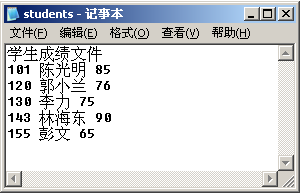 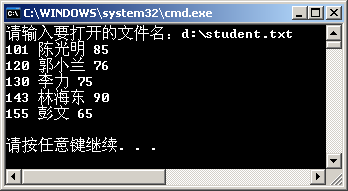 提取文本数据的其它操作
11.5.3  文本文件
两个无格式化提取操作成员函数:
istream & istream :: get ( char * ,  int ,  char = '\n' ) ;
istream & istream :: getline ( char * ,  int ,  char = '\n' ) ;
作用：从文本中提取指定个数的字符，并在串数组末添加一个空字符
提取文本数据的其它操作
11.5.3  文本文件
两个无格式化提取操作成员函数:
istream & istream :: get ( char * ,  int ,  char = '\n' ) ;
istream & istream :: getline ( char * ,  int ,  char = '\n' ) ;
作用：从文本中提取指定个数的字符，并在串数组末添加一个空字符
其中，第一个参数指向接受字符数据的字符数组
提取文本数据的其它操作
11.5.3  文本文件
两个无格式化提取操作成员函数:
istream & istream :: get ( char * ,  int ,  char = '\n' ) ;
istream & istream :: getline ( char * ,  int ,  char = '\n' ) ;
作用：从文本中提取指定个数的字符，并在串数组末添加一个空字符
其中，第一个参数指向接受字符数据的字符数组
第二个参数指定字符数组最多可容纳的字符个数
提取文本数据的其它操作
11.5.3  文本文件
两个无格式化提取操作成员函数:
istream & istream :: get ( char * ,  int ,  char = '\n' ) ;
istream & istream :: getline ( char * ,  int ,  char = '\n' ) ;
作用：从文本中提取指定个数的字符，并在串数组末添加一个空字符
其中，第一个参数指向接受字符数据的字符数组
第二个参数指定字符数组最多可容纳的字符个数
第三个参数用于指定一个终止符，缺省为换行符
操作遇到终止符或提取到规定个数字符时，提取终止
提取文本数据的其它操作
11.5.3  文本文件
两个无格式化提取操作成员函数:
istream & istream :: get ( char * ,  int ,  char = '\n' ) ;
istream & istream :: getline ( char * ,  int ,  char = '\n' ) ;
作用：从文本中提取指定个数的字符，并在串数组末添加一个空字符
区别：  get ( ) 不从流中提取终止字符，终止字符仍在输入流中
	getline ( ) 从流中提取终止字符，但终止字符被丢弃
其中，第一个参数指向接受字符数据的字符数组
第二个参数指定字符数组最多可容纳的字符个数
第三个参数用于指定一个终止符，缺省为换行符
操作遇到终止符或提取到规定个数字符时，提取终止
11.5.3  文本文件
例11-20  从标准流提取文本数据
#include<iostream>
using namespace std;
int main ( )
{ char  buf [ 80 ] ;
   cin.get ( buf , 80 , 'y' ) ;	
   cout << buf << endl ;
   cin.get ( buf , 80 ) ; 	
   cout << buf << endl ;
   cin.getline ( buf , 80 , 'n' ) ;
   cout << buf << endl ;
   cin.get ( buf , 80 ) ; 	
   cout << buf << endl ;
   return ;
}
11.5.3  文本文件
例11-20  从标准流提取文本数据
#include<iostream>
using namespace std;
int main ( )
{ char  buf [ 80 ] ;
   cin.get ( buf , 80 , 'y' ) ;	
   cout << buf << endl ;
   cin.get ( buf , 80 ) ; 	
   cout << buf << endl ;
   cin.getline ( buf , 80 , 'n' ) ;
   cout << buf << endl ;
   cin.get ( buf , 80 ) ; 	
   cout << buf << endl ;
   return ;
}
// 指定终止符
11.5.3  文本文件
例11-20  从标准流提取文本数据
#include<iostream>
using namespace std;
int main ( )
{ char  buf [ 80 ] ;
   cin.get ( buf , 80 , 'y' ) ;	
   cout << buf << endl ;
   cin.get ( buf , 80 ) ; 	
   cout << buf << endl ;
   cin.getline ( buf , 80 , 'n' ) ;
   cout << buf << endl ;
   cin.get ( buf , 80 ) ; 	
   cout << buf << endl ;
   return ;
}
// 指定终止符
// 默认终止符 '\n'
11.5.3  文本文件
例11-20  从标准流提取文本数据
#include<iostream>
using namespace std;
int main ( )
{ char  buf [ 80 ] ;
   cin.get ( buf , 80 , 'y' ) ;	
   cout << buf << endl ;
   cin.get ( buf , 80 ) ; 	
   cout << buf << endl ;
   cin.getline ( buf , 80 , 'n' ) ;
   cout << buf << endl ;
   cin.get ( buf , 80 ) ; 	
   cout << buf << endl ;
   return ;
}
// 指定终止符
// 默认终止符 '\n'
// 指定终止符
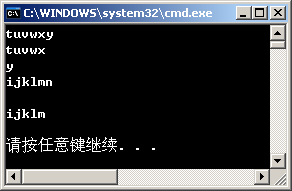 11.5.3  文本文件
例11-20  从标准流提取文本数据
#include<iostream>
using namespace std;
int main ( )
{ char  buf [ 80 ] ;
   cin.get ( buf , 80 , 'y' ) ;	
   cout << buf << endl ;
   cin.get ( buf , 80 ) ; 	
   cout << buf << endl ;
   cin.getline ( buf , 80 , 'n' ) ;
   cout << buf << endl ;
   cin.get ( buf , 80 ) ; 	
   cout << buf << endl ;
   return ;
}
终止符
// 指定终止符
// 默认终止符 '\n'
// 指定终止符
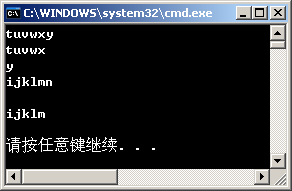 11.5.3  文本文件
例11-20  从标准流提取文本数据
#include<iostream>
using namespace std;
int main ( )
{ char  buf [ 80 ] ;
   cin.get ( buf , 80 , 'y' ) ;	
   cout << buf << endl ;
   cin.get ( buf , 80 ) ; 	
   cout << buf << endl ;
   cin.getline ( buf , 80 , 'n' ) ;
   cout << buf << endl ;
   cin.get ( buf , 80 ) ; 	
   cout << buf << endl ;
   return ;
}
不提取终止符
// 指定终止符
// 默认终止符 '\n'
// 指定终止符
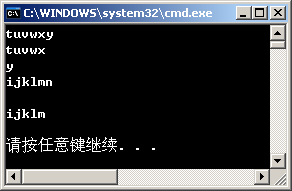 11.5.3  文本文件
例11-20  从标准流提取文本数据
#include<iostream>
using namespace std;
int main ( )
{ char  buf [ 80 ] ;
   cin.get ( buf , 80 , 'y' ) ;	
   cout << buf << endl ;
   cin.get ( buf , 80 ) ; 	
   cout << buf << endl ;
   cin.getline ( buf , 80 , 'n' ) ;
   cout << buf << endl ;
   cin.get ( buf , 80 ) ; 	
   cout << buf << endl ;
   return ;
}
提取流中剩余字符
// 指定终止符
// 默认终止符 '\n'
// 指定终止符
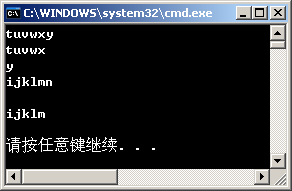 11.5.3  文本文件
例11-20  从标准流提取文本数据
#include<iostream>
using namespace std;
int main ( )
{ char  buf [ 80 ] ;
   cin.get ( buf , 80 , 'y' ) ;	
   cout << buf << endl ;
   cin.get ( buf , 80 ) ; 	
   cout << buf << endl ;
   cin.getline ( buf , 80 , 'n' ) ;
   cout << buf << endl ;
   cin.get ( buf , 80 ) ; 	
   cout << buf << endl ;
   return ;
}
显示剩余字符
// 指定终止符
// 默认终止符 '\n'
// 指定终止符
11.5.3  文本文件
例11-20  从标准流提取文本数据
#include<iostream>
using namespace std;
int main ( )
{ char  buf [ 80 ] ;
   cin.get ( buf , 80 , 'y' ) ;	
   cout << buf << endl ;
   cin.get ( buf , 80 ) ; 	
   cout << buf << endl ;
   cin.getline ( buf , 80 , 'n' ) ;
   cout << buf << endl ;
   cin.get ( buf , 80 ) ; 	
   cout << buf << endl ;
   return ;
}
提取一行字符
// 指定终止符
// 默认终止符 '\n'
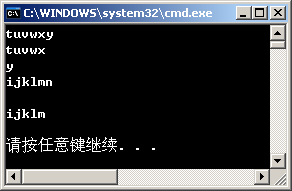 // 指定终止符
11.5.3  文本文件
例11-20  从标准流提取文本数据
#include<iostream>
using namespace std;
int main ( )
{ char  buf [ 80 ] ;
   cin.get ( buf , 80 , 'y' ) ;	
   cout << buf << endl ;
   cin.get ( buf , 80 ) ; 	
   cout << buf << endl ;
   cin.getline ( buf , 80 , 'n' ) ;
   cout << buf << endl ;
   cin.get ( buf , 80 ) ; 	
   cout << buf << endl ;
   return ;
}
// 指定终止符
输出被提取的一行字符
// 默认终止符 '\n'
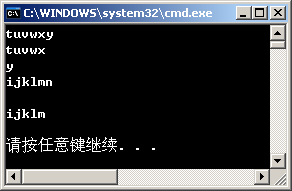 // 指定终止符
11.5.3  文本文件
例11-20  从标准流提取文本数据
#include<iostream>
using namespace std;
int main ( )
{ char  buf [ 80 ] ;
   cin.get ( buf , 80 , 'y' ) ;	
   cout << buf << endl ;
   cin.get ( buf , 80 ) ; 	
   cout << buf << endl ;
   cin.getline ( buf , 80 , 'n' ) ;
   cout << buf << endl ;
   cin.get ( buf , 80 ) ; 	
   cout << buf << endl ;
   return ;
}
// 指定终止符
终止符被丢弃，没有输出
// 默认终止符 '\n'
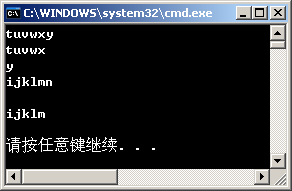 // 指定终止符
11.5.3  文本文件
例11-21  从标准流提取文本数据
#include<iostream>
#include<fstream>
using namespace std;
int main ( )
{ ifstream  inf ( "d:\\testnew" ) ; 	  
   char  buf [ 80 ] ;
   inf.getline ( buf, 80 ) ;			
   cout << buf << "____" << inf.gcount() << endl ;
   inf.get( buf, 80 ) ;	
   cout << buf << "____" << inf.gcount() << endl ;
   inf.close () ;
}
11.5.3  文本文件
例11-21  从标准流提取文本数据
#include<iostream>
#include<fstream>
using namespace std;
int main ( )
{ ifstream  inf ( "d:\\testnew" ) ; 	  
   char  buf [ 80 ] ;
   inf.getline ( buf, 80 ) ;			
   cout << buf << "____" << inf.gcount() << endl ;
   inf.get( buf, 80 ) ;	
   cout << buf << "____" << inf.gcount() << endl ;
   inf.close () ;
}
// 打开文件
11.5.3  文本文件
例11-21  从标准流提取文本数据
#include<iostream>
#include<fstream>
using namespace std;
int main ( )
{ ifstream  inf ( "d:\\testnew" ) ; 	  
   char  buf [ 80 ] ;
   inf.getline ( buf, 80 ) ;			
   cout << buf << "____" << inf.gcount() << endl ;
   inf.get( buf, 80 ) ;	
   cout << buf << "____" << inf.gcount() << endl ;
   inf.close () ;
}
// 打开文件
// 提取一行
11.5.3  文本文件
例11-21  从标准流提取文本数据
#include<iostream>
#include<fstream>
using namespace std;
int main ( )
{ ifstream  inf ( "d:\\testnew" ) ; 	  
   char  buf [ 80 ] ;
   inf.getline ( buf, 80 ) ;			
   cout << buf << "____" << inf.gcount() << endl ;
   inf.get( buf, 80 ) ;	
   cout << buf << "____" << inf.gcount() << endl ;
   inf.close () ;
}
// 打开文件
// 打开文件
// 提取一行
// 显示一行字符数
11.5.3  文本文件
例11-21  从标准流提取文本数据
#include<iostream>
#include<fstream>
using namespace std;
int main ( )
{ ifstream  inf ( "d:\\testnew" ) ; 	  
   char  buf [ 80 ] ;
   inf.getline ( buf, 80 ) ;			
   cout << buf << "____" << inf.gcount() << endl ;
   inf.get( buf, 80 ) ;	
   cout << buf << "____" << inf.gcount() << endl ;
   inf.close () ;
}
// 打开文件
// 提取一行
// 显示一行字符数
// 提取第二行
11.5.3  文本文件
例11-21  从标准流提取文本数据
#include<iostream>
#include<fstream>
using namespace std;
int main ( )
{ ifstream  inf ( "d:\\testnew" ) ; 	  
   char  buf [ 80 ] ;
   inf.getline ( buf, 80 ) ;			
   cout << buf << "____" << inf.gcount() << endl ;
   inf.get( buf, 80 ) ;	
   cout << buf << "____" << inf.gcount() << endl ;
   inf.close () ;
}
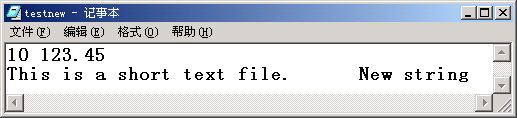 // 打开文件
// 提取一行
// 显示一行字符数
// 提取第二行
// 显示第二行字符数
11.5.3  文本文件
例11-21  从标准流提取文本数据
#include<iostream>
#include<fstream>
using namespace std;
int main ( )
{ ifstream  inf ( "d:\\testnew" ) ; 	  
   char  buf [ 80 ] ;
   inf.getline ( buf, 80 ) ;			
   cout << buf << "____" << inf.gcount() << endl ;
   inf.get( buf, 80 ) ;	
   cout << buf << "____" << inf.gcount() << endl ;
   inf.close () ;
}
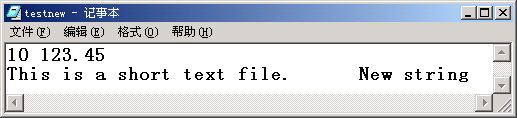 // 打开文件
// 提取一行
// 显示一行字符数
// 提取第二行
// 显示第二行字符数
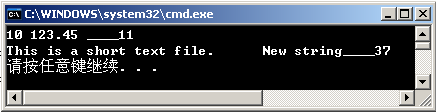 11.5.4  二进制文件
11.5.4  二进制文件
二进制文件以基本类型数据在内存的二进制表示形式存放
  数据，不对写入或读出的数据做格式转换 
 二进制文件的读写方式由程序控制
 打开二进制文件用binary方式
 二进制文件是随机存取文件
11.5.4  二进制文件
由数据类型解释
如  int
数据表示
整数   314159
二进制码
00000000 00000100 11001011 0010111
由语法规则解释
如  int  0~9的数字串
字符码
00110011 00110001 00110100 00110001 00110101 00111001
‘3’             ’1’             ‘4’           ’1’            ’5’            ’9’
end
beg
cur
11.5.4  二进制文件
不能表示数据记录的完整性
随机访问流
流的状态表示：流的内容、长度和操作位置
11.5.4  二进制文件
istream 类操作流读指针的成员函数
istream & istream :: seekg ( long  pos) ;
作用	读指针从流的起始位置向后移动由pos指定字节
 istream & istream :: seekg ( long off, ios::seek_dir ) ;
作用	读指针从流的seek_dir位置移动 off 指定字节
ios::seek_dir 值：
	cur	相对于当前读指针所指定的当前位置
	beg	相对于流的开始位置
	end	相对于流的结尾处
enum  ios::seek_dir { beg = 0 ; cur = 1 , end = 2 }  ;
11.5.4  二进制文件
istream 类操作流读指针的成员函数
istream & istream :: seekg ( long  pos) ;
作用	读指针从流的起始位置向后移动由pos指定字节
 istream & istream :: seekg ( long off, ios::seek_dir ) ;
作用	读指针从流的seek_dir位置移动 off 指定字节
istream & istream :: tellg () ;
作用	返回读指针当前所指位置值
end
beg
cur
cur
11.5.4  二进制文件
例1：
        istream  input ;
	……
        input . seekg ( - 10 , ios :: cur ) ;
	// 读指针以当前位置为基准，向前移动 10 个字节
end
beg
cur
cur
11.5.4  二进制文件
例1：
        istream  input ;
	……
函数 	 seekg ( n ) ;
等价于	seekg ( n , ios::beg ) ;
input . seekg ( 10 , ios :: beg ) ;
	// 读指针从流的开始位置，向后移动 10 个字节
end
beg
cur
cur
11.5.4  二进制文件
例1：
        istream  input ;
	……
input . seekg ( -10 , ios :: end ) ;
	// 读指针从流的结尾，向前移动 10 个字节
end
beg
…  i-1  i   i+1 …
cur
11.5.4  二进制文件
例2：
        istream  input ;    int n;		
         long  pos = input . tellg ( ) ;	     // 获取当前位置指针	
         input .read((char*)&n,sizeof(int)) ;    // 读入一个整数，指针后移 4 字节
	……
         input . seekg ( pos ) ;		     // 指针返回原来位置
         input .read((char*)&n,sizeof(int)) ;    // 重读该整数
200311
end
beg
cur
i
pos
11.5.4  二进制文件
例2：
        istream  input ;    int n;		
         long  pos = input . tellg ( ) ;	     // 获取当前位置指针	
         input .read((char*)&n,sizeof(int));     // 读入一个整数，指针后移 4 字节
	……
         input . seekg ( pos ) ;		     // 指针返回原来位置
         input .read((char*)&n,sizeof(int)) ;    // 重读该整数
…  i-1  i   i+1 …
200311
end
beg
cur
i
pos
11.5.4  二进制文件
例2：
        istream  input ;    int n;		
         long  pos = input . tellg ( ) ;	     // 获取当前位置指针	
         input .read((char*)&n,sizeof(int)); // 读入一个整数，指针后移 4 字节
	……
         input . seekg ( pos ) ;		     // 指针返回原来位置
         input .read((char*)&n,sizeof(int));     // 重读该整数
…  i-1  i   i+1 …
200311
end
beg
cur
i
pos
11.5.4  二进制文件
例2：
        istream  input ;    int n;		
         long  pos = input . tellg ( ) ;	     // 获取当前位置指针	
         input .read((char*)&n,sizeof(int)); // 读入一个整数，指针后移 4 字节
	……
         input . seekg ( pos ) ;		     // 指针返回原来位置
         input .read((char*)&n,sizeof(int));     // 重读该整数
…  i-1  i   i+1 …
200311
end
beg
cur
i
pos
11.5.4  二进制文件
例2：
        istream  input ;    int n;		
         long  pos = input . tellg ( ) ;	     // 获取当前位置指针	
         input .read((char*)&n,sizeof(int));     // 读入一个整数，指针后移 4 字节
	……
         input . seekg ( pos ) ;		     // 指针返回原来位置
         input .read((char*)&n,sizeof(int));     // 重读该整数
…  i-1  i   i+1 …
200311
end
beg
cur
i
pos
11.5.4  二进制文件
例2：
        istream  input ;    int n;		
         long  pos = input . tellg ( ) ;	     // 获取当前位置指针	
         input .read((char*)&n,sizeof(int));     // 读入一个整数，指针后移 4 字节
	……
         input . seekg ( pos ) ;		     // 指针返回原来位置
         input .read((char*)&n,sizeof(int)); // 重读该整数
…  i-1  i   i+1 …
200311
end
beg
cur
i
pos
11.5.4  二进制文件
例2：
        istream  input ;    int n;		
         long  pos = input . tellg ( ) ;	     // 获取当前位置指针	
         input .read((char*)&n,sizeof(int));     // 读入一个整数，指针后移 4 字节
	……
         input . seekg ( pos ) ;		     // 指针返回原来位置
         input .read((char*)&n,sizeof(int)); // 重读该整数
…  i-1  i   i+1 …
200311
11.5.4  二进制文件
ostream 类操作流写指针的成员函数
ostream & ostream :: seekp ( long  pos ) ;
    作用    写指针从流的起始位置向后移动由参数指定字节
 ostream & ostream :: seekp ( long  off ,  ios::seek_dir ) ;
    作用    写指针从流的seek_dir位置移动由 off 指定字节
 ostream & ostream :: tellp ( ) ;
    作用    返回写指针当前所指位置值
11.5.4  二进制文件
适于二进制流操作的成员函数
这些函数操作对象是单字节数据
它们也可以用于文本流，但必须保证流中存储数据是ASCII码，
并且不会跳过空白字符
11.5.4  二进制文件
适于二进制流操作的成员函数
istream 类中三个操作字节数据的成员函数
istream & istream :: get ( char & c ) ;
作用    从流中提取一个字节数据，更新对象 c
int  istream :: get ( ) ;
作用    函数值返回流中一个字节数据
istream & istream :: read ( char * buf ,  int  n ) ;
作用    从流中提取 n 个字节数据，更新对象 buf
11.5.4  二进制文件
适于二进制流操作的成员函数
ostream 类中两个操作字节数据的成员函数
ostream & ostream :: put ( char  c ) ;
作用    向流插入一个字节数据
ostream & ostream :: write ( char * buf ,  int  n ) ;
作用    向流插入 buf 对象的由第二个参数指定数目的字节数据
例：
	char  * s = "string  buffer" ;
	cout . write ( s , strlen ( s  ) ) ;	// 插入一串字符
	cout . put ( '\n' ) ;			// 插入一个新行符
11.5.4  二进制文件
例11-22  随机文件读写
#include <fstream>
#include<iostream>
using namespace std;
int main ()
{ int i,j ;
  fstream f ;
  f.open( "d:\\DATA.dat" , ios::out|ios::binary ) ;
  for( i = 1; i <= 10 ; i ++ )
     f.write((char *)&i, sizeof(int) ) ;
  f.close();
  f.open( "d:\\DATA.dat" , ios::in|ios::out|ios::binary ) ;
  for( i = 0; i<10 ; i ++ )
    { f.seekg( long( sizeof( int ) * i ) );
       f.read( ( char* ) &j, sizeof( int ) ) ;
          if( j%2 )
            { j += 10;
              f.seekp( -long(sizeof(int)), ios::cur);
              f.write((char *)&j, sizeof(int) ) ;
            }
    }
f.seekg( long( sizeof( int ) * 10 ) ) ;
for( i = 91; i<=95 ; i ++ ) 
     f.write( (char*)&i, sizeof(int) ) ; 
f.seekg( 0,ios::beg );
for( i = 0; i<15 ; i ++ )
    { f.read( ( char* ) &j, sizeof( int ) ) ;
      cout<<j<<" ";	
    }
cout<<endl;
f.close();
}
11.5.4  二进制文件
例11-22  随机文件读写
#include <fstream>
#include<iostream>
using namespace std;
int main ()
{ int i,j ;
  fstream f ;		//说明文件流对象
  f.open( "d:\\DATA.dat" , ios::out|ios::binary ) ;
  for( i = 1; i <= 10 ; i ++ )
     f.write((char *)&i, sizeof(int) ) ;
  f.close();
  f.open( "d:\\DATA.dat" , ios::in|ios::out|ios::binary ) ;
  for( i = 0; i<10 ; i ++ )
    { f.seekg( long( sizeof( int ) * i ) );
       f.read( ( char* ) &j, sizeof( int ) ) ;	
          if( j%2 )
            { j += 10;
              f.seekp( -long(sizeof(int)), ios::cur);
              f.write((char *)&j, sizeof(int) ) ;
            }
    }
建立文件，写入数据
11.5.4  二进制文件
例11-22  随机文件读写
#include <fstream>
#include<iostream>
using namespace std;
int main ()
{ int i,j ;
  fstream f ;		//说明文件流对象
  f.open( "d:\\DATA.dat" , ios::out|ios::binary ) ;	 //写方式打开文件
  for( i = 1; i <= 10 ; i ++ )
     f.write((char *)&i, sizeof(int) ) ;
  f.close();
  f.open( "d:\\DATA.dat" , ios::in|ios::out|ios::binary ) ;
  for( i = 0; i<10 ; i ++ )
    { f.seekg( long( sizeof( int ) * i ) );
       f.read( ( char* ) &j, sizeof( int ) ) ;	
          if( j%2 )
            { j += 10;
              f.seekp( -long(sizeof(int)), ios::cur);
              f.write((char *)&j, sizeof(int) ) ;
            }
    }
11.5.4  二进制文件
例11-22  随机文件读写
#include <fstream>
#include<iostream>
using namespace std;
int main ()
{ int i,j ;
  fstream f ;		//说明文件流对象
  f.open( "d:\\DATA.dat" , ios::out|ios::binary ) ;		 //写方式打开文件
  for( i = 1; i <= 10 ; i ++ )		 	//循环
     f.write((char *)&i, sizeof(int) ) ;		 //写入i的值
  f.close();
  f.open( "d:\\DATA.dat" , ios::in|ios::out|ios::binary ) ;
  for( i = 0; i<10 ; i ++ )
    { f.seekg( long( sizeof( int ) * i ) );
       f.read( ( char* ) &j, sizeof( int ) ) ;	
          if( j%2 )
            { j += 10;
              f.seekp( -long(sizeof(int)), ios::cur);
              f.write((char *)&j, sizeof(int) ) ;
            }
    }
注意强类型转换
11.5.4  二进制文件
例11-22  随机文件读写
#include <fstream>
#include<iostream>
using namespace std;
int main ()
{ int i,j ;
  fstream f ;		//说明文件流对象
  f.open( "d:\\DATA.dat" , ios::out|ios::binary ) ;		 //写方式打开文件
  for( i = 1; i <= 10 ; i ++ )		 	//循环
     f.write((char *)&i, sizeof(int) ) ;		 //写入i的值
  f.close();				 //关闭文件
  f.open( "d:\\DATA.dat" , ios::in|ios::out|ios::binary ) ;
  for( i = 0; i<10 ; i ++ )
    { f.seekg( long( sizeof( int ) * i ) );
       f.read( ( char* ) &j, sizeof( int ) ) ;	
          if( j%2 )
            { j += 10;
              f.seekp( -long(sizeof(int)), ios::cur);
              f.write((char *)&j, sizeof(int) ) ;
            }
    }
11.5.4  二进制文件
例11-22  随机文件读写
#include <fstream>
#include<iostream>
using namespace std;
int main ()
{ int i,j ;
  fstream f ;		//说明文件流对象
  f.open( "d:\\DATA.dat" , ios::out|ios::binary ) ;		 //写方式打开文件
  for( i = 1; i <= 10 ; i ++ )		 	//循环
     f.write((char *)&i, sizeof(int) ) ;		 //写入i的值
  f.close();				 //关闭文件
  f.open( "d:\\DATA.dat" , ios::in|ios::out|ios::binary ) ;
  for( i = 0; i<10 ; i ++ )
    { f.seekg( long( sizeof( int ) * i ) );
       f.read( ( char* ) &j, sizeof( int ) ) ;	
          if( j%2 )
            { j += 10;
              f.seekp( -long(sizeof(int)), ios::cur);
              f.write((char *)&j, sizeof(int) ) ;
            }
    }
修改文件，改写数据
11.5.4  二进制文件
例11-22  随机文件读写
#include <fstream>
#include<iostream>
using namespace std;
int main ()
{ int i,j ;
  fstream f ;		//说明文件流对象
  f.open( "d:\\DATA.dat" , ios::out|ios::binary ) ;		 //写方式打开文件
  for( i = 1; i <= 10 ; i ++ )		 	//循环
     f.write((char *)&i, sizeof(int) ) ;		 //写入i的值
  f.close();				 //关闭文件
  f.open( "d:\\DATA.dat" , ios::in|ios::out|ios::binary ) ; //读/写方式打开文件
  for( i = 0; i<10 ; i ++ )
    { f.seekg( long( sizeof( int ) * i ) );
       f.read( ( char* ) &j, sizeof( int ) ) ;	
          if( j%2 )
            { j += 10;
              f.seekp( -long(sizeof(int)), ios::cur);
              f.write((char *)&j, sizeof(int) ) ;
            }
    }
11.5.4  二进制文件
例11-22  随机文件读写
#include <fstream>
#include<iostream>
using namespace std;
int main ()
{ int i,j ;
  fstream f ;		//说明文件流对象
  f.open( "d:\\DATA.dat" , ios::out|ios::binary ) ;		 //写方式打开文件
  for( i = 1; i <= 10 ; i ++ )		 	//循环
     f.write((char *)&i, sizeof(int) ) ;		 //写入i的值
  f.close();				 //关闭文件
  f.open( "d:\\DATA.dat" , ios::in|ios::out|ios::binary ) ; //读/写方式打开文件
  for( i = 0; i<10 ; i ++ )			 //遍历文件中的10个数据
    { f.seekg( long( sizeof( int ) * i ) );
       f.read( ( char* ) &j, sizeof( int ) ) ;	
          if( j%2 )
            { j += 10;
              f.seekp( -long(sizeof(int)), ios::cur);
              f.write((char *)&j, sizeof(int) ) ;
            }
    }
11.5.4  二进制文件
例11-22  随机文件读写
#include <fstream>
#include<iostream>
using namespace std;
int main ()
{ int i,j ;
  fstream f ;		//说明文件流对象
  f.open( "d:\\DATA.dat" , ios::out|ios::binary ) ;		 //写方式打开文件
  for( i = 1; i <= 10 ; i ++ )		 	//循环
     f.write((char *)&i, sizeof(int) ) ;		 //写入i的值
  f.close();				 //关闭文件
  f.open( "d:\\DATA.dat" , ios::in|ios::out|ios::binary ) ; //读/写方式打开文件
  for( i = 0; i<10 ; i ++ )			 //遍历文件中的10个数据
    { f.seekg( long( sizeof( int ) * i ) );		 //移动流指针
       f.read( ( char* ) &j, sizeof( int ) ) ;	
          if( j%2 )
            { j += 10;
              f.seekp( -long(sizeof(int)), ios::cur);
              f.write((char *)&j, sizeof(int) ) ;
            }
    }
11.5.4  二进制文件
例11-22  随机文件读写
#include <fstream>
#include<iostream>
using namespace std;
int main ()
{ int i,j ;
  fstream f ;		//说明文件流对象
  f.open( "d:\\DATA.dat" , ios::out|ios::binary ) ;		 //写方式打开文件
  for( i = 1; i <= 10 ; i ++ )		 	//循环
     f.write((char *)&i, sizeof(int) ) ;		 //写入i的值
  f.close();				 //关闭文件
  f.open( "d:\\DATA.dat" , ios::in|ios::out|ios::binary ) ; //读/写方式打开文件
  for( i = 0; i<10 ; i ++ )			 //遍历文件中的10个数据
    { f.seekg( long( sizeof( int ) * i ) );		 //移动流指针
       f.read( ( char* ) &j, sizeof( int ) ) ;	 //读出指针所指数据，写入变量j
          if( j%2 )
            { j += 10;
              f.seekp( -long(sizeof(int)), ios::cur);
              f.write((char *)&j, sizeof(int) ) ;
            }
    }
11.5.4  二进制文件
例11-22  随机文件读写
#include <fstream>
#include<iostream>
using namespace std;
int main ()
{ int i,j ;
  fstream f ;		//说明文件流对象
  f.open( "d:\\DATA.dat" , ios::out|ios::binary ) ;		 //写方式打开文件
  for( i = 1; i <= 10 ; i ++ )		 	//循环
     f.write((char *)&i, sizeof(int) ) ;		 //写入i的值
  f.close();				 //关闭文件
  f.open( "d:\\DATA.dat" , ios::in|ios::out|ios::binary ) ; //读/写方式打开文件
  for( i = 0; i<10 ; i ++ )			 //遍历文件中的10个数据
    { f.seekg( long( sizeof( int ) * i ) );		 //移动流指针
       f.read( ( char* ) &j, sizeof( int ) ) ;	 	//读出指针所指数据，写入变量j
          if( j%2 )		 //若j为奇数
            { j += 10;		 //修改j的值
              f.seekp( -long(sizeof(int)), ios::cur);
              f.write((char *)&j, sizeof(int) ) ;
            }
    }
11.5.4  二进制文件
例11-22  随机文件读写
#include <fstream>
#include<iostream>
using namespace std;
int main ()
{ int i,j ;
  fstream f ;		//说明文件流对象
  f.open( "d:\\DATA.dat" , ios::out|ios::binary ) ;		 //写方式打开文件
  for( i = 1; i <= 10 ; i ++ )		 	//循环
     f.write((char *)&i, sizeof(int) ) ;		 //写入i的值
  f.close();				 //关闭文件
  f.open( "d:\\DATA.dat" , ios::in|ios::out|ios::binary ) ; //读/写方式打开文件
  for( i = 0; i<10 ; i ++ )			 //遍历文件中的10个数据
    { f.seekg( long( sizeof( int ) * i ) );		 //移动流指针
       f.read( ( char* ) &j, sizeof( int ) ) ;	 	//读出指针所指数据，写入变量j
          if( j%2 )		 //若j为奇数
            { j += 10;		 //修改j的值
              f.seekp( -long(sizeof(int)), ios::cur);	 //流指针指示写位置
              f.write((char *)&j, sizeof(int) ) ;
            }
    }
11.5.4  二进制文件
例11-22  随机文件读写
#include <fstream>
#include<iostream>
using namespace std;
int main ()
{ int i,j ;
  fstream f ;		//说明文件流对象
  f.open( "d:\\DATA.dat" , ios::out|ios::binary ) ;		 //写方式打开文件
  for( i = 1; i <= 10 ; i ++ )		 	//循环
     f.write((char *)&i, sizeof(int) ) ;		 //写入i的值
  f.close();				 //关闭文件
  f.open( "d:\\DATA.dat" , ios::in|ios::out|ios::binary ) ; //读/写方式打开文件
  for( i = 0; i<10 ; i ++ )			 //遍历文件中的10个数据
    { f.seekg( long( sizeof( int ) * i ) );		 //移动流指针
       f.read( ( char* ) &j, sizeof( int ) ) ;	 	//读出指针所指数据，写入变量j
          if( j%2 )		 //若j为奇数
            { j += 10;		 //修改j的值
              f.seekp( -long(sizeof(int)), ios::cur);	 //流指针指示写位置
              f.write((char *)&j, sizeof(int) ) ;	 //写入修改后的数据
            }
    }
f.seekg( long( sizeof( int ) * 10 ) ) ;
for( i = 91; i<=95 ; i ++ ) 
     f.write( (char*)&i, sizeof(int) ) ;
f.seekg( 0,ios::beg );
for( i = 0; i<15 ; i ++ )
    { f.read( ( char* ) &j, sizeof( int ) ) ;
      cout<<j<<" ";	
    }
cout<<endl;
f.close();
}
11.5.4  二进制文件
例11-22  随机文件读写
#include <fstream>
#include<iostream>
using namespace std;
int main ()
{ int i,j ;
  fstream f ;		//说明文件流对象
  f.open( "d:\\DATA.dat" , ios::out|ios::binary ) ;		 //写方式打开文件
  for( i = 1; i <= 10 ; i ++ )		 	//循环
     f.write((char *)&i, sizeof(int) ) ;		 //写入i的值
  f.close();				 //关闭文件
  f.open( "d:\\DATA.dat" , ios::in|ios::out|ios::binary ) ; //读/写方式打开文件
  for( i = 0; i<10 ; i ++ )			 //遍历文件中的10个数据
    { f.seekg( long( sizeof( int ) * i ) );		 //移动流指针
       f.read( ( char* ) &j, sizeof( int ) ) ;	 	//读出指针所指数据，写入变量j
          if( j%2 )		 //若j为奇数
            { j += 10;		 //修改j的值
              f.seekp( -long(sizeof(int)), ios::cur);	 //流指针指示写位置
              f.write((char *)&j, sizeof(int) ) ;	 //写入修改后的数据
            }
    }
f.seekg( long( sizeof( int ) * 10 ) ) ;		 //流指针移到文件尾
for( i = 91; i<=95 ; i ++ ) 
     f.write( (char*)&i, sizeof(int) ) ;
f.seekg( 0,ios::beg );
for( i = 0; i<15 ; i ++ )
    { f.read( ( char* ) &j, sizeof( int ) ) ;
      cout<<j<<" ";	
    }
cout<<endl;
f.close();
}
11.5.4  二进制文件
例11-22  随机文件读写
#include <fstream>
#include<iostream>
using namespace std;
int main ()
{ int i,j ;
  fstream f ;		//说明文件流对象
  f.open( "d:\\DATA.dat" , ios::out|ios::binary ) ;		 //写方式打开文件
  for( i = 1; i <= 10 ; i ++ )		 	//循环
     f.write((char *)&i, sizeof(int) ) ;		 //写入i的值
  f.close();				 //关闭文件
  f.open( "d:\\DATA.dat" , ios::in|ios::out|ios::binary ) ; //读/写方式打开文件
  for( i = 0; i<10 ; i ++ )			 //遍历文件中的10个数据
    { f.seekg( long( sizeof( int ) * i ) );		 //移动流指针
       f.read( ( char* ) &j, sizeof( int ) ) ;	 	//读出指针所指数据，写入变量j
          if( j%2 )		 //若j为奇数
            { j += 10;		 //修改j的值
              f.seekp( -long(sizeof(int)), ios::cur);	 //流指针指示写位置
              f.write((char *)&j, sizeof(int) ) ;	 //写入修改后的数据
            }
    }
f.seekg( long( sizeof( int ) * 10 ) ) ;		 //流指针移到文件尾
for( i = 91; i<=95 ; i ++ ) 			 //添加5个数据
     f.write( (char*)&i, sizeof(int) ) ;		 //把i的值写入文件
f.seekg( 0,ios::beg );
for( i = 0; i<15 ; i ++ )
    { f.read( ( char* ) &j, sizeof( int ) ) ;
      cout<<j<<" ";	
    }
cout<<endl;
f.close();
}
11.5.4  二进制文件
例11-22  随机文件读写
#include <fstream>
#include<iostream>
using namespace std;
int main ()
{ int i,j ;
  fstream f ;		//说明文件流对象
  f.open( "d:\\DATA.dat" , ios::out|ios::binary ) ;		 //写方式打开文件
  for( i = 1; i <= 10 ; i ++ )		 	//循环
     f.write((char *)&i, sizeof(int) ) ;		 //写入i的值
  f.close();				 //关闭文件
  f.open( "d:\\DATA.dat" , ios::in|ios::out|ios::binary ) ; //读/写方式打开文件
  for( i = 0; i<10 ; i ++ )			 //遍历文件中的10个数据
    { f.seekg( long( sizeof( int ) * i ) );		 //移动流指针
       f.read( ( char* ) &j, sizeof( int ) ) ;	 	//读出指针所指数据，写入变量j
          if( j%2 )		 //若j为奇数
            { j += 10;		 //修改j的值
              f.seekp( -long(sizeof(int)), ios::cur);	 //流指针指示写位置
              f.write((char *)&j, sizeof(int) ) ;	 //写入修改后的数据
            }
    }
f.seekg( long( sizeof( int ) * 10 ) ) ;		 //流指针移到文件尾
for( i = 91; i<=95 ; i ++ ) 			 //添加5个数据
     f.write( (char*)&i, sizeof(int) ) ;		 //把i的值写入文件
f.seekg( 0,ios::beg );
for( i = 0; i<15 ; i ++ )
    { f.read( ( char* ) &j, sizeof( int ) ) ;
      cout<<j<<" ";	
    }
cout<<endl;
f.close();
}
11.5.4  二进制文件
例11-22  随机文件读写
#include <fstream>
#include<iostream>
using namespace std;
int main ()
{ int i,j ;
  fstream f ;		//说明文件流对象
  f.open( "d:\\DATA.dat" , ios::out|ios::binary ) ;		 //写方式打开文件
  for( i = 1; i <= 10 ; i ++ )		 	//循环
     f.write((char *)&i, sizeof(int) ) ;		 //写入i的值
  f.close();				 //关闭文件
  f.open( "d:\\DATA.dat" , ios::in|ios::out|ios::binary ) ; //读/写方式打开文件
  for( i = 0; i<10 ; i ++ )			 //遍历文件中的10个数据
    { f.seekg( long( sizeof( int ) * i ) );		 //移动流指针
       f.read( ( char* ) &j, sizeof( int ) ) ;	 	//读出指针所指数据，写入变量j
          if( j%2 )		 //若j为奇数
            { j += 10;		 //修改j的值
              f.seekp( -long(sizeof(int)), ios::cur);	 //流指针指示写位置
              f.write((char *)&j, sizeof(int) ) ;	 //写入修改后的数据
            }
    }
输出文件数据
f.seekg( long( sizeof( int ) * 10 ) ) ;		 //流指针移到文件尾
for( i = 91; i<=95 ; i ++ ) 			 //添加5个数据
     f.write( (char*)&i, sizeof(int) ) ;		 //把i的值写入文件
f.seekg( 0,ios::beg );		 //流指针移到文件头
for( i = 0; i<15 ; i ++ )
    { f.read( ( char* ) &j, sizeof( int ) ) ;
      cout<<j<<" ";	
    }
cout<<endl;
f.close();
}
11.5.4  二进制文件
例11-22  随机文件读写
#include <fstream>
#include<iostream>
using namespace std;
int main ()
{ int i,j ;
  fstream f ;		//说明文件流对象
  f.open( "d:\\DATA.dat" , ios::out|ios::binary ) ;		 //写方式打开文件
  for( i = 1; i <= 10 ; i ++ )		 	//循环
     f.write((char *)&i, sizeof(int) ) ;		 //写入i的值
  f.close();				 //关闭文件
  f.open( "d:\\DATA.dat" , ios::in|ios::out|ios::binary ) ; //读/写方式打开文件
  for( i = 0; i<10 ; i ++ )			 //遍历文件中的10个数据
    { f.seekg( long( sizeof( int ) * i ) );		 //移动流指针
       f.read( ( char* ) &j, sizeof( int ) ) ;	 	//读出指针所指数据，写入变量j
          if( j%2 )		 //若j为奇数
            { j += 10;		 //修改j的值
              f.seekp( -long(sizeof(int)), ios::cur);	 //流指针指示写位置
              f.write((char *)&j, sizeof(int) ) ;	 //写入修改后的数据
            }
    }
f.seekg( long( sizeof( int ) * 10 ) ) ;		 //流指针移到文件尾
for( i = 91; i<=95 ; i ++ ) 			 //添加5个数据
     f.write( (char*)&i, sizeof(int) ) ;		 //把i的值写入文件
f.seekg( 0,ios::beg );		 //流指针移到文件头
for( i = 0; i<15 ; i ++ )		 //遍历
    { f.read( ( char* ) &j, sizeof( int ) ) ; //读出流当前数据，写入变量j
      cout<<j<<" ";			//显示j的值
    }
cout<<endl;
f.close();
}
11.5.4  二进制文件
例11-22  随机文件读写
#include <fstream>
#include<iostream>
using namespace std;
int main ()
{ int i,j ;
  fstream f ;		//说明文件流对象
  f.open( "d:\\DATA.dat" , ios::out|ios::binary ) ;		 //写方式打开文件
  for( i = 1; i <= 10 ; i ++ )		 	//循环
     f.write((char *)&i, sizeof(int) ) ;		 //写入i的值
  f.close();				 //关闭文件
  f.open( "d:\\DATA.dat" , ios::in|ios::out|ios::binary ) ; //读/写方式打开文件
  for( i = 0; i<10 ; i ++ )			 //遍历文件中的10个数据
    { f.seekg( long( sizeof( int ) * i ) );		 //移动流指针
       f.read( ( char* ) &j, sizeof( int ) ) ;	 	//读出指针所指数据，写入变量j
          if( j%2 )		 //若j为奇数
            { j += 10;		 //修改j的值
              f.seekp( -long(sizeof(int)), ios::cur);	 //流指针指示写位置
              f.write((char *)&j, sizeof(int) ) ;	 //写入修改后的数据
            }
    }
f.seekg( long( sizeof( int ) * 10 ) ) ;		 //流指针移到文件尾
for( i = 91; i<=95 ; i ++ ) 			 //添加5个数据
     f.write( (char*)&i, sizeof(int) ) ;		 //把i的值写入文件
f.seekg( 0,ios::beg );		 //流指针移到文件头
for( i = 0; i<15 ; i ++ )		 //遍历
    { f.read( ( char* ) &j, sizeof( int ) ) ; //读出流当前数据，写入变量j
      cout<<j<<" ";			//显示j的值
    }
cout<<endl;
f.close();				 //关闭文件
}
11.5.4  二进制文件
例11-22  随机文件读写
#include <fstream>
#include<iostream>
using namespace std;
int main ()
{ int i,j ;
  fstream f ;		//说明文件流对象
  f.open( "d:\\DATA.dat" , ios::out|ios::binary ) ;		 //写方式打开文件
  for( i = 1; i <= 10 ; i ++ )		 	//循环
     f.write((char *)&i, sizeof(int) ) ;		 //写入i的值
  f.close();				 //关闭文件
  f.open( "d:\\DATA.dat" , ios::in|ios::out|ios::binary ) ; //读/写方式打开文件
  for( i = 0; i<10 ; i ++ )			 //遍历文件中的10个数据
    { f.seekg( long( sizeof( int ) * i ) );		 //移动流指针
       f.read( ( char* ) &j, sizeof( int ) ) ;	 	//读出指针所指数据，写入变量j
          if( j%2 )		 //若j为奇数
            { j += 10;		 //修改j的值
              f.seekp( -long(sizeof(int)), ios::cur);	 //流指针指示写位置
              f.write((char *)&j, sizeof(int) ) ;	 //写入修改后的数据
            }
    }
f.seekg( long( sizeof( int ) * 10 ) ) ;		 //流指针移到文件尾
for( i = 91; i<=95 ; i ++ ) 			 //添加5个数据
     f.write( (char*)&i, sizeof(int) ) ;		 //把i的值写入文件
f.seekg( 0,ios::beg );		 //流指针移到文件头
for( i = 0; i<15 ; i ++ )		 //遍历
    { f.read( ( char* ) &j, sizeof( int ) ) ; //读出流当前数据，写入变量j
      cout<<j<<" ";			//显示j的值
    }
cout<<endl;
f.close();				 //关闭文件
}
11.5.4  二进制文件
例11-22  随机文件读写
#include <fstream>
#include<iostream>
using namespace std;
int main ()
{ int i,j ;
  fstream f ;		//说明文件流对象
  f.open( "d:\\DATA.dat" , ios::out|ios::binary ) ;		 //写方式打开文件
  for( i = 1; i <= 10 ; i ++ )		 	//循环
     f.write((char *)&i, sizeof(int) ) ;		 //写入i的值
  f.close();				 //关闭文件
  f.open( "d:\\DATA.dat" , ios::in|ios::out|ios::binary ) ; //读/写方式打开文件
  for( i = 0; i<10 ; i ++ )			 //遍历文件中的10个数据
    { f.seekg( long( sizeof( int ) * i ) );		 //移动流指针
       f.read( ( char* ) &j, sizeof( int ) ) ;	 	//读出指针所指数据，写入变量j
          if( j%2 )		 //若j为奇数
            { j += 10;		 //修改j的值
              f.seekp( -long(sizeof(int)), ios::cur);	 //流指针指示写位置
              f.write((char *)&j, sizeof(int) ) ;	 //写入修改后的数据
            }
    }
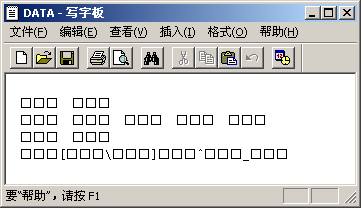 直接打开文件
看见什么？
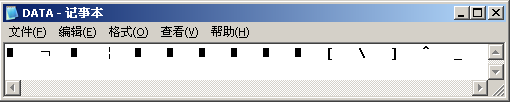 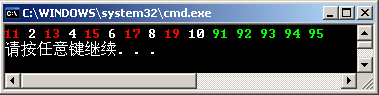 11.5.4  二进制文件
例11-23  建立记录文件
读出文本文件d:\students.txt的学生信息，
 写入新建立二进制文件d:\students.dat中。
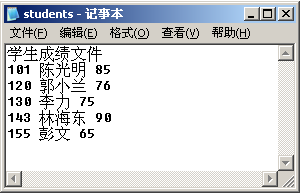 11.5.4  二进制文件
#include<iostream>
#include<fstream>
using namespace std;
struct student			//定义记录
  { int number ;   char name[30] ;   int score ;  };
const student mark = { 0, "nomane\0", 0 };	//空记录，文件结束标志
 int main()
 { char s[80] ;    student stu;
    ifstream instuf( "d:\\students.txt", ios::in ) ;		//读文本文件
    ofstream outf("d:\\students.dat", ios::out|ios::binary);	//写二进制文件
    if ( !instuf |!outf )
      { cerr << "File could not be open." << endl ;    abort();  }
    instuf.getline( s, 80 ) ;			//略去标题行
    while( instuf>>stu.number>>stu.name>>stu.score )   //从文本文件提取数据，并测试
      { cout<<stu.number<<'\t'<<stu.name<<'\t'<<stu.score<<'\n' ;	//显示
        outf.write((char*)&stu, sizeof(student));		//写一个记录到二进制文件
      }
    outf.write((char*)&mark, sizeof(student));		//写入文件结束标志
    instuf.close() ;				//关闭文本文件
    outf.close();				//关闭二进制文件
 }
例11-23  建立记录文件
11.5.4  二进制文件
#include<iostream>
#include<fstream>
using namespace std;
struct student			//定义记录
  { int number ;   char name[30] ;   int score ;  };
const student mark = { 0, "nomane\0", 0 };	//空记录，文件结束标志
 int main()
 { char s[80] ;    student stu;
    ifstream instuf( "d:\\students.txt", ios::in ) ;		//读文本文件
    ofstream outf("d:\\students.dat", ios::out|ios::binary);	//写二进制文件
    if ( !instuf |!outf )
      { cerr << "File could not be open." << endl ;    abort();  }
    instuf.getline( s, 80 ) ;			//略去标题行
    while( instuf>>stu.number>>stu.name>>stu.score )   //从文本文件提取数据，并测试
      { cout<<stu.number<<'\t'<<stu.name<<'\t'<<stu.score<<'\n' ;	//显示
         outf.write((char*)&stu, sizeof(student));		//写一个记录到二进制文件
      }
    outf.write((char*)&mark, sizeof(student));		//写入文件结束标志
    instuf.close() ;				//关闭文本文件
    outf.close();				//关闭二进制文件
 }
例11-23  建立记录文件
定义二进制文件
具有读写意义的数据元素
11.5.4  二进制文件
#include<iostream>
#include<fstream>
using namespace std;
struct student			//定义记录
  { int number ;   char name[30] ;   int score ;  };
const student mark = { 0, "nomane\0", 0 };	//空记录，文件结束标志
 int main()
 { char s[80] ;    student stu;
    ifstream instuf( "d:\\students.txt", ios::in ) ;		//读文本文件
    ofstream outf("d:\\students.dat", ios::out|ios::binary);	//写二进制文件
    if ( !instuf |!outf )
      { cerr << "File could not be open." << endl ;    abort();  }
    instuf.getline( s, 80 ) ;			//略去标题行
    while( instuf>>stu.number>>stu.name>>stu.score )   //从文本文件提取数据，并测试
      { cout<<stu.number<<'\t'<<stu.name<<'\t'<<stu.score<<'\n' ;	//显示
         outf.write((char*)&stu, sizeof(student));		//写一个记录到二进制文件
      }
    outf.write((char*)&mark, sizeof(student));		//写入文件结束标志
    instuf.close() ;				//关闭文本文件
    outf.close();				//关闭二进制文件
 }
例11-23  建立记录文件
二进制文件中 ios::end
不能表示数据元素的完整
11.5.4  二进制文件
#include<iostream>
#include<fstream>
using namespace std;
struct student			//定义记录
  { int number ;   char name[30] ;   int score ;  };
const student mark = { 0, "nomane\0", 0 };	//空记录，文件结束标志
 int main()
 { char s[80] ;    student stu;
    ifstream instuf( "d:\\students.txt", ios::in ) ;		//读文本文件
    ofstream outf("d:\\students.dat", ios::out|ios::binary);	//写二进制文件
    if ( !instuf |!outf )
      { cerr << "File could not be open." << endl ;    abort();  }
    instuf.getline( s, 80 ) ;			//略去标题行
    while( instuf>>stu.number>>stu.name>>stu.score )   //从文本文件提取数据，并测试
      { cout<<stu.number<<'\t'<<stu.name<<'\t'<<stu.score<<'\n' ;	//显示
         outf.write((char*)&stu, sizeof(student));		//写一个记录到二进制文件
      }
    outf.write((char*)&mark, sizeof(student));		//写入文件结束标志
    instuf.close() ;				//关闭文本文件
    outf.close();				//关闭二进制文件
 }
例11-23  建立记录文件
用于数据交互的内存变量
11.5.4  二进制文件
#include<iostream>
#include<fstream>
using namespace std;
struct student			//定义记录
  { int number ;   char name[30] ;   int score ;  };
const student mark = { 0, "nomane\0", 0 };	//空记录，文件结束标志
 int main()
 { char s[80] ;    student stu;
    ifstream instuf( "d:\\students.txt", ios::in ) ;		//读文本文件
    ofstream outf("d:\\students.dat", ios::out|ios::binary);	//写二进制文件
    if ( !instuf |!outf )
      { cerr << "File could not be open." << endl ;    abort();  }
    instuf.getline( s, 80 ) ;			//略去标题行
    while( instuf>>stu.number>>stu.name>>stu.score )   //从文本文件提取数据，并测试
      { cout<<stu.number<<'\t'<<stu.name<<'\t'<<stu.score<<'\n' ;	//显示
         outf.write((char*)&stu, sizeof(student));		//写一个记录到二进制文件
      }
    outf.write((char*)&mark, sizeof(student));		//写入文件结束标志
    instuf.close() ;				//关闭文本文件
    outf.close();				//关闭二进制文件
 }
例11-23  建立记录文件
打开已有文本文件
准备读
11.5.4  二进制文件
#include<iostream>
#include<fstream>
using namespace std;
struct student			//定义记录
  { int number ;   char name[30] ;   int score ;  };
const student mark = { 0, "nomane\0", 0 };	//空记录，文件结束标志
 int main()
 { char s[80] ;    student stu;
    ifstream instuf( "d:\\students.txt", ios::in ) ;		//读文本文件
    ofstream outf("d:\\students.dat", ios::out|ios::binary);//写二进制文件
    if ( !instuf |!outf )
      { cerr << "File could not be open." << endl ;    abort();  }
    instuf.getline( s, 80 ) ;			//略去标题行
    while( instuf>>stu.number>>stu.name>>stu.score )   //从文本文件提取数据，并测试
      { cout<<stu.number<<'\t'<<stu.name<<'\t'<<stu.score<<'\n' ;	//显示
         outf.write((char*)&stu, sizeof(student));		//写一个记录到二进制文件
      }
    outf.write((char*)&mark, sizeof(student));		//写入文件结束标志
    instuf.close() ;				//关闭文本文件
    outf.close();				//关闭二进制文件
 }
例11-23  建立记录文件
打开（建立）二进制文件
准备写
11.5.4  二进制文件
#include<iostream>
#include<fstream>
using namespace std;
struct student			//定义记录
  { int number ;   char name[30] ;   int score ;  };
const student mark = { 0, "nomane\0", 0 };	//空记录，文件结束标志
 int main()
 { char s[80] ;    student stu;
    ifstream instuf( "d:\\students.txt", ios::in ) ;		//读文本文件
    ofstream outf("d:\\students.dat", ios::out|ios::binary);	//写二进制文件
    if ( !instuf |!outf )
      { cerr << "File could not be open." << endl ;    abort();  }
    instuf.getline( s, 80 ) ;			//略去标题行
    while( instuf>>stu.number>>stu.name>>stu.score )   //从文本文件提取数据，并测试
      { cout<<stu.number<<'\t'<<stu.name<<'\t'<<stu.score<<'\n' ;	//显示
         outf.write((char*)&stu, sizeof(student));		//写一个记录到二进制文件
      }
    outf.write((char*)&mark, sizeof(student));		//写入文件结束标志
    instuf.close() ;				//关闭文本文件
    outf.close();				//关闭二进制文件
 }
例11-23  建立记录文件
检测文件能否正确打开
11.5.4  二进制文件
#include<iostream>
#include<fstream>
using namespace std;
struct student			//定义记录
  { int number ;   char name[30] ;   int score ;  };
const student mark = { 0, "nomane\0", 0 };	//空记录，文件结束标志
 int main()
 { char s[80] ;    student stu;
    ifstream instuf( "d:\\students.txt", ios::in ) ;		//读文本文件
    ofstream outf("d:\\students.dat", ios::out|ios::binary);	//写二进制文件
    if ( !instuf |!outf )
      { cerr << "File could not be open." << endl ;    abort();  }
    instuf.getline( s, 80 ) ;			//略去标题行
    while( instuf>>stu.number>>stu.name>>stu.score )   //从文本文件提取数据，并测试
      { cout<<stu.number<<'\t'<<stu.name<<'\t'<<stu.score<<'\n' ;	//显示
         outf.write((char*)&stu, sizeof(student));		//写一个记录到二进制文件
      }
    outf.write((char*)&mark, sizeof(student));		//写入文件结束标志
    instuf.close() ;				//关闭文本文件
    outf.close();				//关闭二进制文件
 }
例11-23  建立记录文件
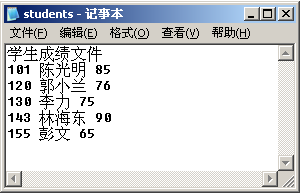 文本文件的第一行
不是有效数据
11.5.4  二进制文件
#include<iostream>
#include<fstream>
using namespace std;
struct student			//定义记录
  { int number ;   char name[30] ;   int score ;  };
const student mark = { 0, "nomane\0", 0 };	//空记录，文件结束标志
 int main()
 { char s[80] ;    student stu;
    ifstream instuf( "d:\\students.txt", ios::in ) ;		//读文本文件
    ofstream outf("d:\\students.dat", ios::out|ios::binary);	//写二进制文件
    if ( !instuf |!outf )
      { cerr << "File could not be open." << endl ;    abort();  }
    instuf.getline( s, 80 ) ;			//略去标题行
    while( instuf>>stu.number>>stu.name>>stu.score )   //从文本文件提取数据，并测试
      { cout<<stu.number<<'\t'<<stu.name<<'\t'<<stu.score<<'\n' ;	//显示
         outf.write((char*)&stu, sizeof(student));		//写一个记录到二进制文件
      }
    outf.write((char*)&mark, sizeof(student));		//写入文件结束标志
    instuf.close() ;				//关闭文本文件
    outf.close();				//关闭二进制文件
 }
例11-23  建立记录文件
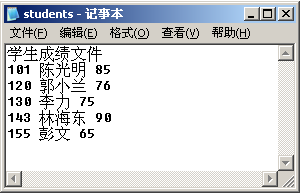 从文本流按语法提取数据
写入记录变量 stu
11.5.4  二进制文件
#include<iostream>
#include<fstream>
using namespace std;
struct student			//定义记录
  { int number ;   char name[30] ;   int score ;  };
const student mark = { 0, "nomane\0", 0 };	//空记录，文件结束标志
 int main()
 { char s[80] ;    student stu;
    ifstream instuf( "d:\\students.txt", ios::in ) ;		//读文本文件
    ofstream outf("d:\\students.dat", ios::out|ios::binary);	//写二进制文件
    if ( !instuf |!outf )
      { cerr << "File could not be open." << endl ;    abort();  }
    instuf.getline( s, 80 ) ;			//略去标题行
    while( instuf>>stu.number>>stu.name>>stu.score )   //从文本文件提取数据，并测试
      { cout<<stu.number<<'\t'<<stu.name<<'\t'<<stu.score<<'\n' ;	//显示
         outf.write((char*)&stu, sizeof(student));		//写一个记录到二进制文件
      }
    outf.write((char*)&mark, sizeof(student));		//写入文件结束标志
    instuf.close() ;				//关闭文本文件
    outf.close();				//关闭二进制文件
 }
例11-23  建立记录文件
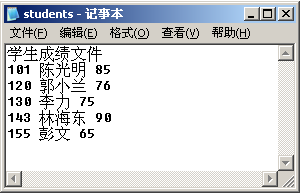 从文本流按语法提取数据
写入记录变量 stu
11.5.4  二进制文件
#include<iostream>
#include<fstream>
using namespace std;
struct student			//定义记录
  { int number ;   char name[30] ;   int score ;  };
const student mark = { 0, "nomane\0", 0 };	//空记录，文件结束标志
 int main()
 { char s[80] ;    student stu;
    ifstream instuf( "d:\\students.txt", ios::in ) ;		//读文本文件
    ofstream outf("d:\\students.dat", ios::out|ios::binary);	//写二进制文件
    if ( !instuf |!outf )
      { cerr << "File could not be open." << endl ;    abort();  }
    instuf.getline( s, 80 ) ;			//略去标题行
    while( instuf>>stu.number>>stu.name>>stu.score )   //从文本文件提取数据，并测试
      { cout<<stu.number<<'\t'<<stu.name<<'\t'<<stu.score<<'\n' ;	//显示
         outf.write((char*)&stu, sizeof(student));		//写一个记录到二进制文件
      }
    outf.write((char*)&mark, sizeof(student));		//写入文件结束标志
    instuf.close() ;				//关闭文本文件
    outf.close();				//关闭二进制文件
 }
例11-23  建立记录文件
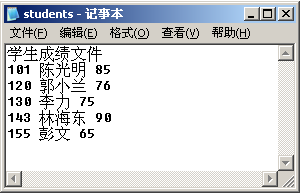 从文本流按语法提取数据
写入记录变量 stu
11.5.4  二进制文件
#include<iostream>
#include<fstream>
using namespace std;
struct student			//定义记录
  { int number ;   char name[30] ;   int score ;  };
const student mark = { 0, "nomane\0", 0 };	//空记录，文件结束标志
 int main()
 { char s[80] ;    student stu;
    ifstream instuf( "d:\\students.txt", ios::in ) ;		//读文本文件
    ofstream outf("d:\\students.dat", ios::out|ios::binary);	//写二进制文件
    if ( !instuf |!outf )
      { cerr << "File could not be open." << endl ;    abort();  }
    instuf.getline( s, 80 ) ;			//略去标题行
    while( instuf>>stu.number>>stu.name>>stu.score )   //从文本文件提取数据，并测试
      { cout<<stu.number<<'\t'<<stu.name<<'\t'<<stu.score<<'\n' ;	//显示
         outf.write((char*)&stu, sizeof(student));		//写一个记录到二进制文件
      }
    outf.write((char*)&mark, sizeof(student));		//写入文件结束标志
    instuf.close() ;				//关闭文本文件
    outf.close();				//关闭二进制文件
 }
例11-23  建立记录文件
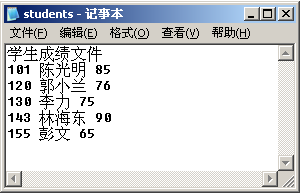 不能正确读出记录
循环结束
11.5.4  二进制文件
#include<iostream>
#include<fstream>
using namespace std;
struct student			//定义记录
  { int number ;   char name[30] ;   int score ;  };
const student mark = { 0, "nomane\0", 0 };	//空记录，文件结束标志
 int main()
 { char s[80] ;    student stu;
    ifstream instuf( "d:\\students.txt", ios::in ) ;		//读文本文件
    ofstream outf("d:\\students.dat", ios::out|ios::binary);	//写二进制文件
    if ( !instuf |!outf )
      { cerr << "File could not be open." << endl ;    abort();  }
    instuf.getline( s, 80 ) ;			//略去标题行
    while( instuf>>stu.number>>stu.name>>stu.score )   //从文本文件提取数据，并测试
      { cout<<stu.number<<'\t'<<stu.name<<'\t'<<stu.score<<'\n' ;	//显示
         outf.write((char*)&stu, sizeof(student));		//写一个记录到二进制文件
      }
    outf.write((char*)&mark, sizeof(student));		//写入文件结束标志
    instuf.close() ;				//关闭文本文件
    outf.close();				//关闭二进制文件
 }
例11-23  建立记录文件
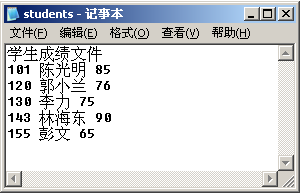 显示记录变量 stu的值
11.5.4  二进制文件
#include<iostream>
#include<fstream>
using namespace std;
struct student			//定义记录
  { int number ;   char name[30] ;   int score ;  };
const student mark = { 0, "nomane\0", 0 };	//空记录，文件结束标志
 int main()
 { char s[80] ;    student stu;
    ifstream instuf( "d:\\students.txt", ios::in ) ;		//读文本文件
    ofstream outf("d:\\students.dat", ios::out|ios::binary);	//写二进制文件
    if ( !instuf |!outf )
      { cerr << "File could not be open." << endl ;    abort();  }
    instuf.getline( s, 80 ) ;			//略去标题行
    while( instuf>>stu.number>>stu.name>>stu.score )   //从文本文件提取数据，并测试
      { cout<<stu.number<<'\t'<<stu.name<<'\t'<<stu.score<<'\n' ;	//显示
         outf.write((char*)&stu, sizeof(student));		//写一个记录到二进制文件
      }
    outf.write((char*)&mark, sizeof(student));		//写入文件结束标志
    instuf.close() ;				//关闭文本文件
    outf.close();				//关闭二进制文件
 }
例11-23  建立记录文件
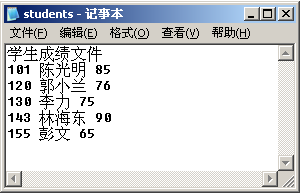 把记录变量 stu的值
写入二进制文件流
11.5.4  二进制文件
#include<iostream>
#include<fstream>
using namespace std;
struct student			//定义记录
  { int number ;   char name[30] ;   int score ;  };
const student mark = { 0, "nomane\0", 0 };	//空记录，文件结束标志
 int main()
 { char s[80] ;    student stu;
    ifstream instuf( "d:\\students.txt", ios::in ) ;		//读文本文件
    ofstream outf("d:\\students.dat", ios::out|ios::binary);	//写二进制文件
    if ( !instuf |!outf )
      { cerr << "File could not be open." << endl ;    abort();  }
    instuf.getline( s, 80 ) ;			//略去标题行
    while( instuf>>stu.number>>stu.name>>stu.score )   //从文本文件提取数据，并测试
      { cout<<stu.number<<'\t'<<stu.name<<'\t'<<stu.score<<'\n' ;	//显示
         outf.write((char*)&stu, sizeof(student));		//写一个记录到二进制文件
      }
    outf.write((char*)&mark, sizeof(student));		//写入文件结束标志
    instuf.close() ;				//关闭文本文件
    outf.close();				//关闭二进制文件
 }
例11-23  建立记录文件
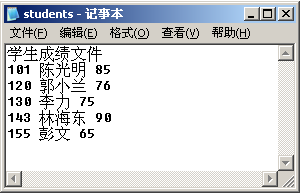 在二进制文件写入空记录
用做文件结束标志
11.5.4  二进制文件
#include<iostream>
#include<fstream>
using namespace std;
struct student			//定义记录
  { int number ;   char name[30] ;   int score ;  };
const student mark = { 0, "nomane\0", 0 };	//空记录，文件结束标志
 int main()
 { char s[80] ;    student stu;
    ifstream instuf( "d:\\students.txt", ios::in ) ;		//读文本文件
    ofstream outf("d:\\students.dat", ios::out|ios::binary);	//写二进制文件
    if ( !instuf |!outf )
      { cerr << "File could not be open." << endl ;    abort();  }
    instuf.getline( s, 80 ) ;			//略去标题行
    while( instuf>>stu.number>>stu.name>>stu.score )   //从文本文件提取数据，并测试
      { cout<<stu.number<<'\t'<<stu.name<<'\t'<<stu.score<<'\n' ;	//显示
         outf.write((char*)&stu, sizeof(student));		//写一个记录到二进制文件
      }
    outf.write((char*)&mark, sizeof(student));		//写入文件结束标志
    instuf.close() ;				//关闭文本文件
    outf.close();				//关闭二进制文件
 }
例11-23  建立记录文件
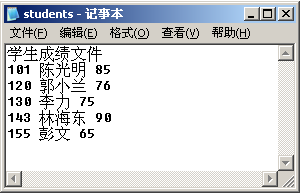 关闭文件
11.5.4  二进制文件
例11-23  建立记录文件
读出文本文件d:\students.txt的学生信息，
 写入新建立二进制文件d:\students.dat中。
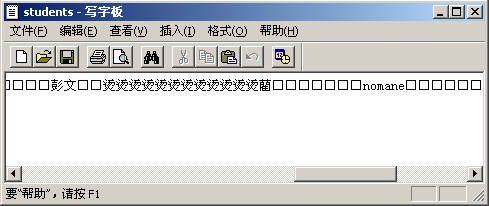 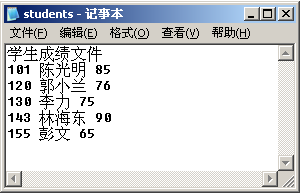 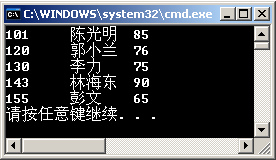 11.5.4  二进制文件
例11-24  读记录文件
读取二进制文件d:\students.dat，
在屏幕显示学生记录，以及最高分数、最低分数和平均分数。
11.5.4  二进制文件
#include<iostream>
#include<fstream>
using namespace std;
struct student { int number ;  char name[30] ;  int score ; } ;	//定义记录
int main()
{ student stu;  int n = 0, max, min, total = 0 ;  double ave;
   ifstream instuf( "d:\\students.dat", ios::in ) ;		//打开二进制文件
   if ( !instuf )  { cerr << "File could not be open." << endl ;  abort();  }
   do {  instuf.read( ( char* ) &stu, sizeof( stu ) ) ;	//读取一个记录
            if( stu.number!=0 )
             { cout<<stu.number<<'\t'<<stu.name<<'\t'<<stu.score<<'\n';
                if( n==0 ) { max = min = stu.score; }		//变量赋初值
                   else   {  if ( stu.score > max ) max = stu.score ;
	                if ( stu.score < min ) min = stu.score ;
                            }
                total += stu.score;	  n ++; 	//累加总分,总人数
             }
       } while( instuf && stu.number!=0 );	//判断文件结束和记录有效性
  cout<<"总人数："<<n<<endl;
  ave = double(total)/n ;		 //计算平均分
  cout << "最高分：" << max << endl << "最低分：" << min << endl
         <<"平均分："<< ave << endl; 
  instuf.close() ;			//关闭文件
}
例11-24  读记录文件
11.5.4  二进制文件
#include<iostream>
#include<fstream>
using namespace std;
struct student { int number ;  char name[30] ;  int score ; } ;	//定义记录
int main()
{ student stu;  int n = 0, max, min, total = 0 ;  double ave;
   ifstream instuf( "d:\\students.dat", ios::in ) ;		//打开二进制文件
   if ( !instuf )  { cerr << "File could not be open." << endl ;  abort();  }
   do {  instuf.read( ( char* ) &stu, sizeof( stu ) ) ;	//读取一个记录
            if( stu.number!=0 )
             { cout<<stu.number<<'\t'<<stu.name<<'\t'<<stu.score<<'\n';
                if( n==0 ) { max = min = stu.score; }		//变量赋初值
                   else   {  if ( stu.score > max ) max = stu.score ;
	                if ( stu.score < min ) min = stu.score ;
                            }
                total += stu.score;	  n ++; 	//累加总分,总人数
             }
       } while( instuf && stu.number!=0 );	//判断文件结束和记录有效性
  cout<<"总人数："<<n<<endl;
  ave = double(total)/n ;		//计算平均分
  cout << "最高分：" << max << endl << "最低分：" << min << endl
         <<"平均分："<< ave << endl; 
  instuf.close() ;			//关闭文件
}
例11-24  读记录文件
do {  instuf.read( ( char* ) &stu, sizeof( stu ) ) ;	//读取一个记录
         if( stu.number!=0 )
             { cout<<stu.number<<'\t'<<stu.name<<'\t'<<stu.score<<'\n';
                if( n==0 ) { max = min = stu.score; }		//变量赋初值
                   else   {  if ( stu.score > max ) max = stu.score ;
	                if ( stu.score < min ) min = stu.score ;
                            }
                total += stu.score;	  n ++; 	//累加总分,总人数
             }
       } while( instuf && stu.number!=0 );	//判断文件结束和记录有效性
11.5.4  二进制文件
#include<iostream>
#include<fstream>
using namespace std;
struct student { int number ;  char name[30] ;  int score ; } ;	//定义记录
int main()
{ student stu;  int n = 0, max, min, total = 0 ;  double ave;
   ifstream instuf( "d:\\students.dat", ios::in ) ;		//打开二进制文件
   if ( !instuf )  { cerr << "File could not be open." << endl ;  abort();  }
   do {  instuf.read( ( char* ) &stu, sizeof( stu ) ) ;	//读取一个记录
            if( stu.number!=0 )
             { cout<<stu.number<<'\t'<<stu.name<<'\t'<<stu.score<<'\n';
                if( n==0 ) { max = min = stu.score; }		//变量赋初值
                   else   {  if ( stu.score > max ) max = stu.score ;
	                if ( stu.score < min ) min = stu.score ;
                            }
                total += stu.score;	  n ++; 	//累加总分,总人数
             }
       } while( instuf && stu.number!=0 );	//判断文件结束和记录有效性
  cout<<"总人数："<<n<<endl;
  ave = double(total)/n ;		//计算平均分
  cout << "最高分：" << max << endl << "最低分：" << min << endl
         <<"平均分："<< ave << endl; 
  instuf.close() ;			//关闭文件
}
例11-24  读记录文件
do {  instuf.read( ( char* ) &stu, sizeof( stu ) ) ;	//读取一个记录
         if( stu.number!=0 )
             { cout<<stu.number<<'\t'<<stu.name<<'\t'<<stu.score<<'\n';
                if( n==0 ) { max = min = stu.score; }		//变量赋初值
                   else   {  if ( stu.score > max ) max = stu.score ;
	                if ( stu.score < min ) min = stu.score ;
                            }
                total += stu.score;	  n ++; 	//累加总分,总人数
             }
       } while( instuf && stu.number!=0 );	//判断文件结束和记录有效性
根据建立文件时添加的
标志记录判断
11.5.4  二进制文件
#include<iostream>
#include<fstream>
using namespace std;
struct student { int number ;  char name[30] ;  int score ; } ;	//定义记录
int main()
{ student stu;  int n = 0, max, min, total = 0 ;  double ave;
   ifstream instuf( "d:\\students.dat", ios::in ) ;		//打开二进制文件
   if ( !instuf )  { cerr << "File could not be open." << endl ;  abort();  }
   do {  instuf.read( ( char* ) &stu, sizeof( stu ) ) ;	//读取一个记录
            if( stu.number!=0 )
             { cout<<stu.number<<'\t'<<stu.name<<'\t'<<stu.score<<'\n';
                if( n==0 ) { max = min = stu.score; }		//变量赋初值
                   else   {  if ( stu.score > max ) max = stu.score ;
	                if ( stu.score < min ) min = stu.score ;
                            }
                total += stu.score;	  n ++; 	//累加总分,总人数
             }
       } while( instuf && stu.number!=0 );	//判断文件结束和记录有效性
  cout<<"总人数："<<n<<endl;
  ave = double(total)/n ;		//计算平均分
  cout << "最高分：" << max << endl << "最低分：" << min << endl
         <<"平均分："<< ave << endl; 
  instuf.close() ;			//关闭文件
}
例11-24  读记录文件
读取指定字节数据
通过结构类型变量解释
do {  instuf.read( ( char* ) &stu, sizeof( stu ) ) ;	//读取一个记录
         if( stu.number!=0 )
             { cout<<stu.number<<'\t'<<stu.name<<'\t'<<stu.score<<'\n';
                if( n==0 ) { max = min = stu.score; }		//变量赋初值
                   else   {  if ( stu.score > max ) max = stu.score ;
	                if ( stu.score < min ) min = stu.score ;
                            }
                total += stu.score;	  n ++; 	//累加总分,总人数
             }
       } while( instuf && stu.number!=0 );	//判断文件结束和记录有效性
11.5.4  二进制文件
#include<iostream>
#include<fstream>
using namespace std;
struct student { int number ;  char name[30] ;  int score ; } ;	//定义记录
int main()
{ student stu;  int n = 0, max, min, total = 0 ;  double ave;
   ifstream instuf( "d:\\students.dat", ios::in ) ;		//打开二进制文件
   if ( !instuf )  { cerr << "File could not be open." << endl ;  abort();  }
   do {  instuf.read( ( char* ) &stu, sizeof( stu ) ) ;	//读取一个记录
            if( stu.number!=0 )
             { cout<<stu.number<<'\t'<<stu.name<<'\t'<<stu.score<<'\n';
                if( n==0 ) { max = min = stu.score; }		//变量赋初值
                   else   {  if ( stu.score > max ) max = stu.score ;
	                if ( stu.score < min ) min = stu.score ;
                            }
                total += stu.score;	  n ++; 	//累加总分,总人数
             }
       } while( instuf && stu.number!=0 );	//判断文件结束和记录有效性
  cout<<"总人数："<<n<<endl;
  ave = double(total)/n ;		//计算平均分
  cout << "最高分：" << max << endl << "最低分：" << min << endl
         <<"平均分："<< ave << endl; 
  instuf.close() ;			//关闭文件
}
例11-24  读记录文件
记录有效
do {  instuf.read( ( char* ) &stu, sizeof( stu ) ) ;	//读取一个记录
         if( stu.number!=0 )
             { cout<<stu.number<<'\t'<<stu.name<<'\t'<<stu.score<<'\n';
                if( n==0 ) { max = min = stu.score; }		//变量赋初值
                   else   {  if ( stu.score > max ) max = stu.score ;
	                if ( stu.score < min ) min = stu.score ;
                            }
                total += stu.score;	  n ++; 	//累加总分,总人数
             }
       } while( instuf && stu.number!=0 );	//判断文件结束和记录有效性
11.5.4  二进制文件
#include<iostream>
#include<fstream>
using namespace std;
struct student { int number ;  char name[30] ;  int score ; } ;	//定义记录
int main()
{ student stu;  int n = 0, max, min, total = 0 ;  double ave;
   ifstream instuf( "d:\\students.dat", ios::in ) ;		//打开二进制文件
   if ( !instuf )  { cerr << "File could not be open." << endl ;  abort();  }
   do {  instuf.read( ( char* ) &stu, sizeof( stu ) ) ;	//读取一个记录
            if( stu.number!=0 )
             { cout<<stu.number<<'\t'<<stu.name<<'\t'<<stu.score<<'\n';
                if( n==0 ) { max = min = stu.score; }		//变量赋初值
                   else   {  if ( stu.score > max ) max = stu.score ;
	                if ( stu.score < min ) min = stu.score ;
                            }
                total += stu.score;	  n ++; 	//累加总分,总人数
             }
       } while( instuf && stu.number!=0 );	//判断文件结束和记录有效性
  cout<<"总人数："<<n<<endl;
  ave = double(total)/n ;		//计算平均分
  cout << "最高分：" << max << endl << "最低分：" << min << endl
         <<"平均分："<< ave << endl; 
  instuf.close() ;			//关闭文件
}
例11-24  读记录文件
数据分析统计
do {  instuf.read( ( char* ) &stu, sizeof( stu ) ) ;	//读取一个记录
         if( stu.number!=0 )
             { cout<<stu.number<<'\t'<<stu.name<<'\t'<<stu.score<<'\n';
                if( n==0 ) { max = min = stu.score; }		//变量赋初值
                   else   {  if ( stu.score > max ) max = stu.score ;
	                if ( stu.score < min ) min = stu.score ;
                            }
                total += stu.score;	  n ++; 	//累加总分,总人数
             }
       } while( instuf && stu.number!=0 );	//判断文件结束和记录有效性
11.5.4  二进制文件
#include<iostream>
#include<fstream>
using namespace std;
struct student { int number ;  char name[30] ;  int score ; } ;	//定义记录
int main()
{ student stu;  int n = 0, max, min, total = 0 ;  double ave;
   ifstream instuf( "d:\\students.dat", ios::in ) ;		//打开二进制文件
   if ( !instuf )  { cerr << "File could not be open." << endl ;  abort();  }
   do {  instuf.read( ( char* ) &stu, sizeof( stu ) ) ;	//读取一个记录
            if( stu.number!=0 )
             { cout<<stu.number<<'\t'<<stu.name<<'\t'<<stu.score<<'\n';
                if( n==0 ) { max = min = stu.score; }		//变量赋初值
                   else   {  if ( stu.score > max ) max = stu.score ;
	                if ( stu.score < min ) min = stu.score ;
                            }
                total += stu.score;	  n ++; 	//累加总分,总人数
             }
       } while( instuf && stu.number!=0 );	//判断文件结束和记录有效性
  cout<<"总人数："<<n<<endl;
  ave = double(total)/n ;		//计算平均分
  cout << "最高分：" << max << endl << "最低分：" << min << endl
         <<"平均分："<< ave << endl; 
  instuf.close() ;			//关闭文件
}
例11-24  读记录文件
cout<<"总人数："<<n<<endl;
  ave = double(total)/n ;		//计算平均分
  cout << "最高分：" << max << endl << "最低分：" << min << endl
         <<"平均分："<< ave << endl; 
  instuf.close() ;			//关闭文件
11.5.4  二进制文件
#include<iostream>
#include<fstream>
using namespace std;
struct student { int number ;  char name[30] ;  int score ; } ;	//定义记录
int main()
{ student stu;  int n = 0, max, min, total = 0 ;  double ave;
   ifstream instuf( "d:\\students.dat", ios::in ) ;		//打开二进制文件
   if ( !instuf )  { cerr << "File could not be open." << endl ;  abort();  }
   do {  instuf.read( ( char* ) &stu, sizeof( stu ) ) ;	//读取一个记录
            if( stu.number!=0 )
             { cout<<stu.number<<'\t'<<stu.name<<'\t'<<stu.score<<'\n';
                if( n==0 ) { max = min = stu.score; }		//变量赋初值
                   else   {  if ( stu.score > max ) max = stu.score ;
	                if ( stu.score < min ) min = stu.score ;
                            }
                total += stu.score;	  n ++; 	//累加总分,总人数
             }
       } while( instuf && stu.number!=0 );	//判断文件结束和记录有效性
  cout<<"总人数："<<n<<endl;
  ave = double(total)/n ;		//计算平均分
  cout << "最高分：" << max << endl << "最低分：" << min << endl
         <<"平均分："<< ave << endl; 
  instuf.close() ;			//关闭文件
}
例11-24  读记录文件
计算，输出
cout<<"总人数："<<n<<endl;
  ave = double(total)/n ;		//计算平均分
  cout << "最高分：" << max << endl << "最低分：" << min << endl
         <<"平均分："<< ave << endl; 
  instuf.close() ;			//关闭文件
11.5.4  二进制文件
#include<iostream>
#include<fstream>
using namespace std;
struct student { int number ;  char name[30] ;  int score ; } ;	//定义记录
int main()
{ student stu;  int n = 0, max, min, total = 0 ;  double ave;
   ifstream instuf( "d:\\students.dat", ios::in ) ;		//打开二进制文件
   if ( !instuf )  { cerr << "File could not be open." << endl ;  abort();  }
   do {  instuf.read( ( char* ) &stu, sizeof( stu ) ) ;	//读取一个记录
            if( stu.number!=0 )
             { cout<<stu.number<<'\t'<<stu.name<<'\t'<<stu.score<<'\n';
                if( n==0 ) { max = min = stu.score; }		//变量赋初值
                   else   {  if ( stu.score > max ) max = stu.score ;
	                if ( stu.score < min ) min = stu.score ;
                            }
                total += stu.score;	  n ++; 	//累加总分,总人数
             }
       } while( instuf && stu.number!=0 );	//判断文件结束和记录有效性
  cout<<"总人数："<<n<<endl;
  ave = double(total)/n ;		//计算平均分
  cout << "最高分：" << max << endl << "最低分：" << min << endl
         <<"平均分："<< ave << endl; 
  instuf.close() ;			//关闭文件
}
例11-24  读记录文件
cout<<"总人数："<<n<<endl;
  ave = double(total)/n ;		//计算平均分
  cout << "最高分：" << max << endl << "最低分：" << min << endl
         <<"平均分："<< ave << endl; 
  instuf.close() ;			//关闭文件
11.5.4  二进制文件
#include<iostream>
#include<fstream>
using namespace std;
struct student { int number ;  char name[30] ;  int score ; } ;	//定义记录
int main()
{ student stu;  int n = 0, max, min, total = 0 ;  double ave;
   ifstream instuf( "d:\\students.dat", ios::in ) ;		//打开二进制文件
   if ( !instuf )  { cerr << "File could not be open." << endl ;  abort();  }
   do {  instuf.read( ( char* ) &stu, sizeof( stu ) ) ;	//读取一个记录
            if( stu.number!=0 )
             { cout<<stu.number<<'\t'<<stu.name<<'\t'<<stu.score<<'\n';
                if( n==0 ) { max = min = stu.score; }		//变量赋初值
                   else   {  if ( stu.score > max ) max = stu.score ;
	                if ( stu.score < min ) min = stu.score ;
                            }
                total += stu.score;	  n ++; 	//累加总分,总人数
             }
       } while( instuf && stu.number!=0 );	//判断文件结束和记录有效性
  cout<<"总人数："<<n<<endl;
  ave = double(total)/n ;		//计算平均分
  cout << "最高分：" << max << endl << "最低分：" << min << endl
         <<"平均分："<< ave << endl; 
  instuf.close() ;			//关闭文件
}
例11-24  读记录文件
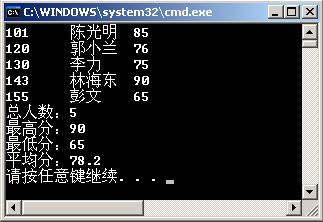 11.5.4  二进制文件
例11-25  简单事务处理
本程序模拟一个书店的销售账目。程序能够添加、删除书目，根据进货和销售数目更新库存数。
11.5.4  二进制文件
例11-25  简单事务处理
#ifndef EX11_25_H
#define EX11_25_H
#include<iostream>
#include<fstream>
using namespace std;
struct bookData			//账目结构
{ int TP ;				//书号
  char bookName[40] ;		//书名
  long balance ;			//库存量
};
void Initial( const char * fileDat );		//账目文件初始化
void Append( const char * fileDat );		//入库
void Sale( const char * fileDat ) ;		//销售
void Inquire( const char * fileDat) ;		//查询
void CreateTxt( const char * fileDat) ;	//建立文本文件
int endMark( bookData book );	//判断空标志记录，即判断文件结束
#endif
11.5.4  二进制文件
例11-25  简单事务处理
//ex11_25.cpp   建立主菜单，选择操作。
#include "ex11_25.h"
const char * fileDat = "d:\\booksFile.dat";	//账目数据文件名
int main()
{ char choice ;
   while (1)
    { cout << "********** 书库管理**********\n请输入操作选择\n"
           << "1 ：入库\t" << "2 ：售出\t" << "3 ：查询\t" << "4 ：建立文本\t "
           << "0 ：初始化\t" << "Q ：退出\n" ;
      cin >> choice ;
      switch ( choice )
         { case '1' : Append(fileDat) ; break ;
           case '2' : Sale(fileDat) ; break ;
           case '3' : Inquire(fileDat) ; break;
           case '4' : CreateTxt(fileDat) ; break ;
           case '0' : Initial(fileDat) ; break ;
           case 'q':
           case 'Q': cout << " 退出系统\n" ; return 0;
           default : cout << "输入错误，请再输入\n" ;
        }
    }
}
源程序
11.5.4  二进制文件
例11-26  文件加密
不论什么类型的文件都是由二进制字节序列组成
不同的文件都可以用C++的二进制文件方式打开
基于这种思路，编写一般文件的简单加密/解密程序
11.5.4  二进制文件
例11-26  文件加密
#include <fstream>
#include<iostream>
using namespace std;
 int main( int argc, char* argv[] )		//主函数的命令行参数
{    int i, r=13;
    unsigned char j ;
    fstream f ;					//说明文件流对象
    //修改文件
    f.open( argv[1] , ios::in|ios::out|ios::binary ) ;	//读写方式打开文件
    j=r;
    f.seekp( 0, ios::beg);				//文件指针置文件头
11.5.4  二进制文件
例11-26  文件加密
for( i = 0; i<1000 ; i ++ )			//遍历文件中的前1K字节数据
     {  
         r=(25171*r+13859)%127;		//生成伪随机数
         f.seekg( long( sizeof( char ) * i ) );	//移动流指针
         f.read( ( char* ) &j, sizeof( char ) );	//读出指针所指数据，写入变量j
         j ^= r;				//按位异或，修改j的值
        f.seekp( -long(sizeof(char)), ios::cur);		//流指针指示写位置
        f.write((char *)&j, sizeof(char) ) ;		//写入修改后的数据
     }
  f.close();
  return 0;
}
11.5.4  二进制文件
例11-26  文件加密
生成exe文件后用命令行方式执行
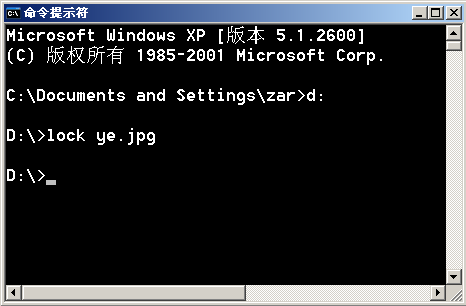 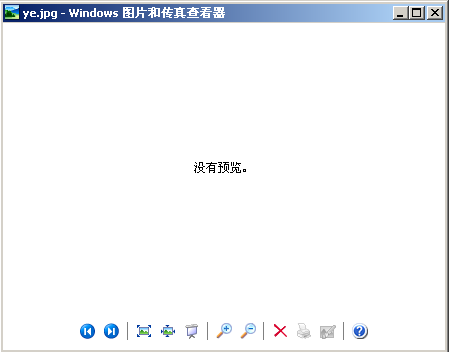 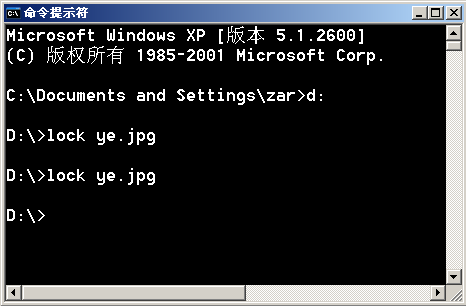 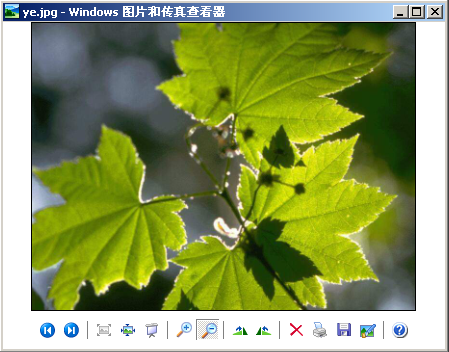 11.5.4  二进制文件
命令行参数
C++程序的main函数可以添加参数，即main函数的原型为：
int main(int argc, char* argv[]);
接受程序作为命令行执行时输入的字符串
接受字符串的个数
11.5.4  二进制文件
命令行参数
C++程序的main函数可以添加参数，即main函数的原型为：
int main(int argc, char* argv[]);
例如，若exe文件名为testmain，在命令窗口输入：
testmain aaa bbb ccc
则有：	argv[0]	为	“testmain”
	argv[1]	为	“aaa”
	argv[2]	为	“bbb”
	argv[3]	为	“ccc”
              argc       为          4
11.5.4  二进制文件
例11-27  命令行参数测试
//建立一个Win32控制台程序，生成exe文件名为testmain.exe，
//放到D:\盘上，用命令行方式执行
#include<iostream>
using namespace std;
int main(int argc, char* argv[])
{   
    int i; 
    cout<<"argc="<<argc<<endl;
    for(i=0; i<argc; i++)
         cout<<argv[i]<<endl;
    return 0;
}
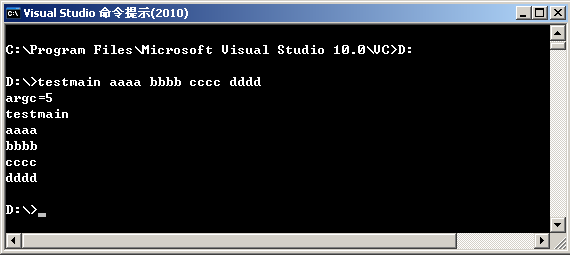 小结
流对象是内存与文件（或字符串）之间数据传输的信道。
 数据流本身没有逻辑格式。数据的解释方式由应用程序的操作决定。流类库
   提供了格式化和非格式化的I/O功能。
 文本流I/O提供内存基本类型数据与文本之间的格式转换。
 处理用户定义的文件I/O要用文件流对象。根据代码方式分为文本文件和二进
   制文件，根据数据存取方式分为顺序存取文件和随机存取文件。
 文件操作的三个主要步骤是：打开文件；读/写文件；关闭文件。
 文件的性质由打开文件的方式决定。移动流指针，可以对文件的任意位置进
   行读/写操作。